Calculus
M 23 January 2012
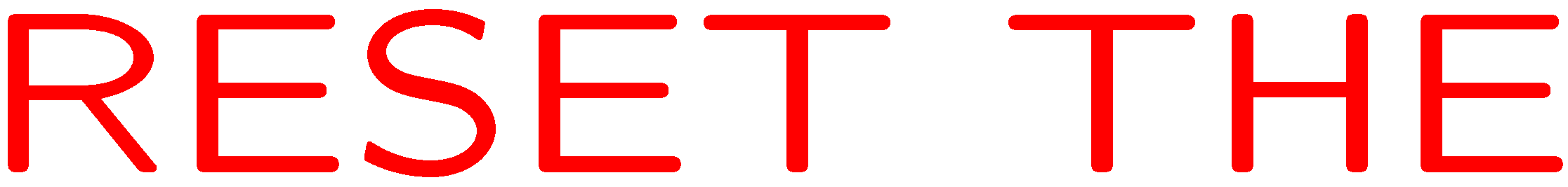 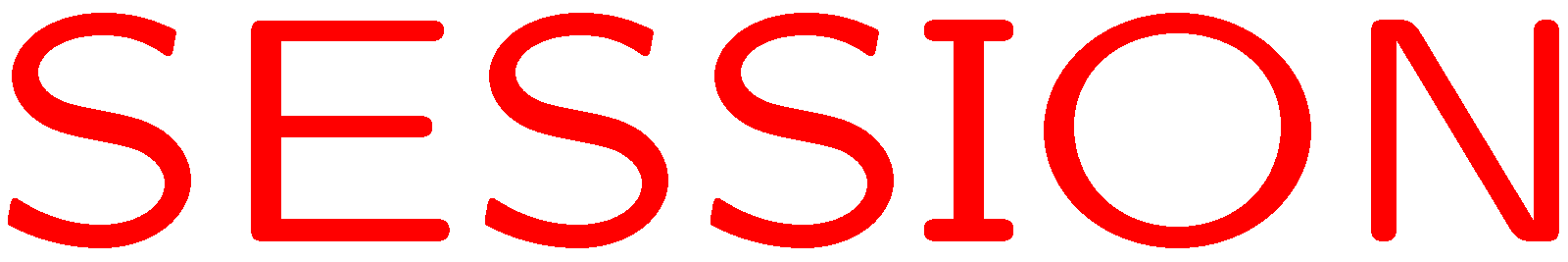 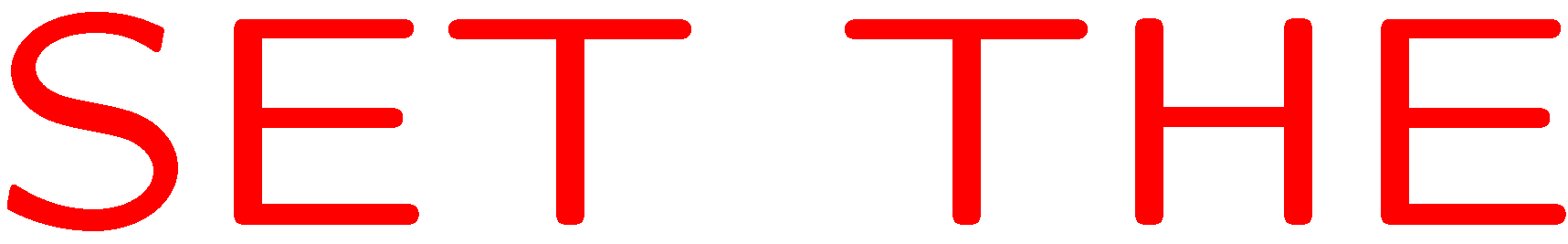 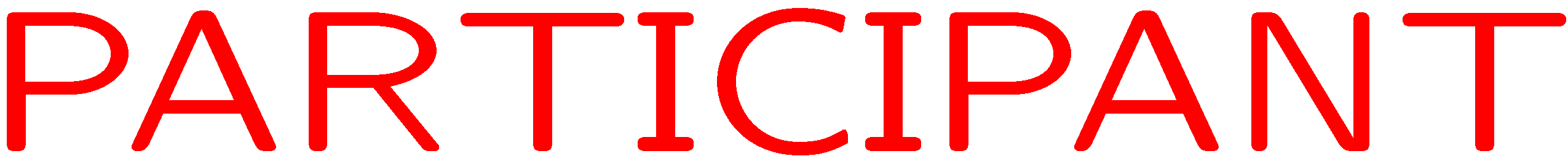 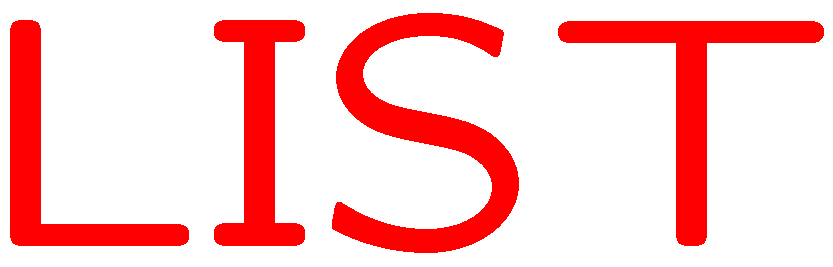 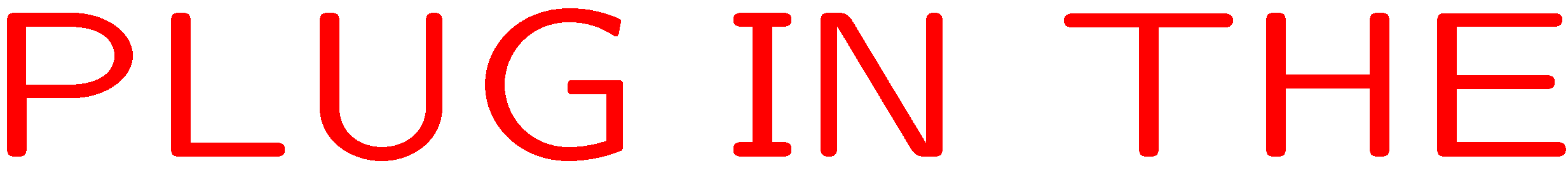 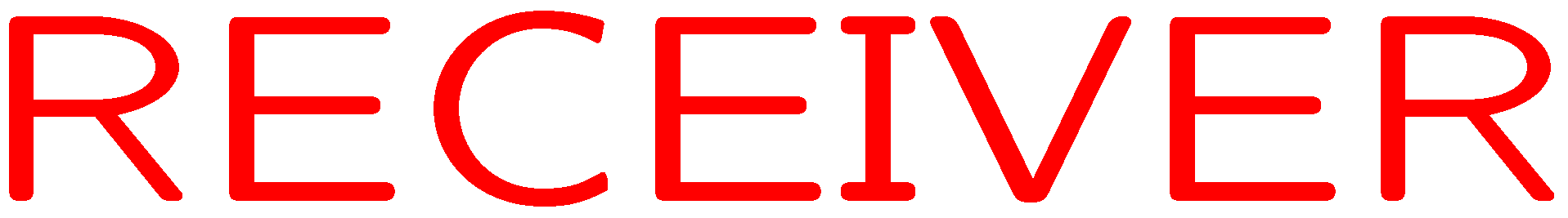 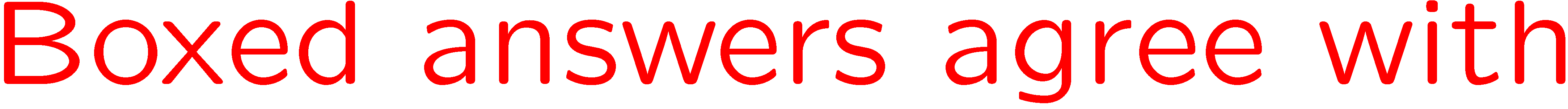 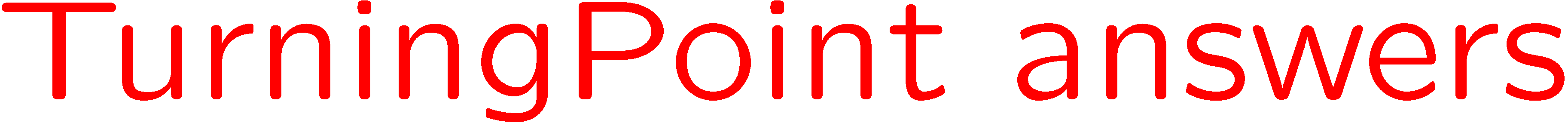 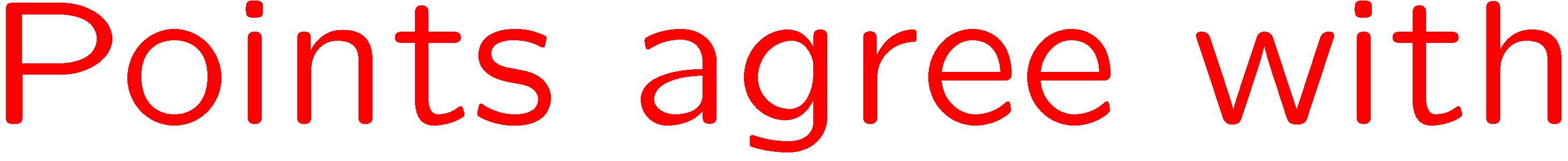 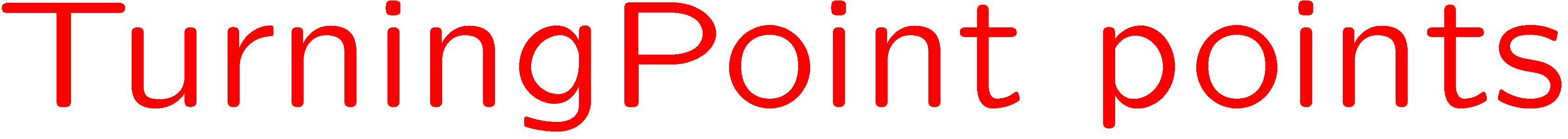 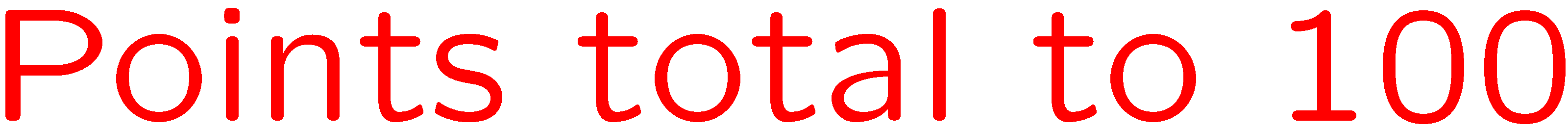 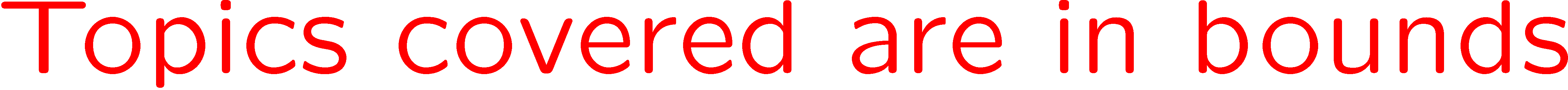 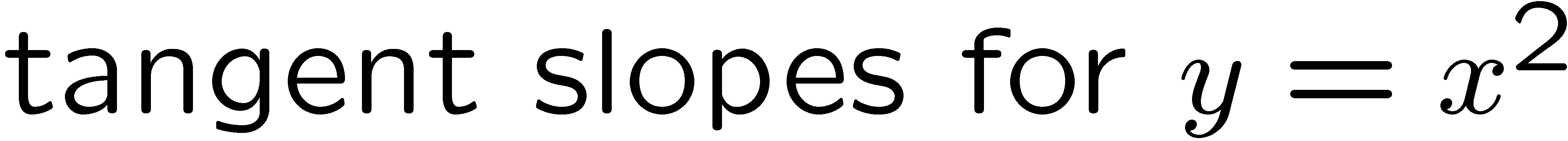 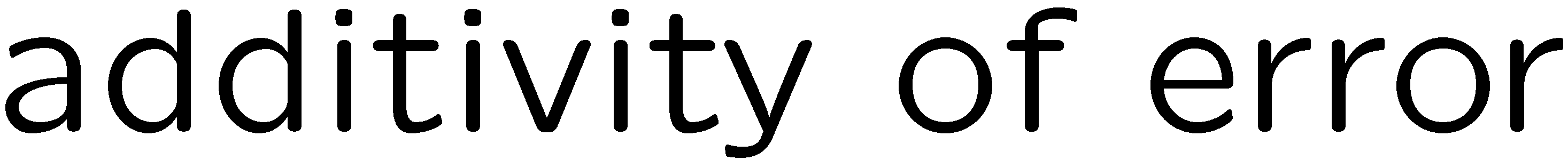 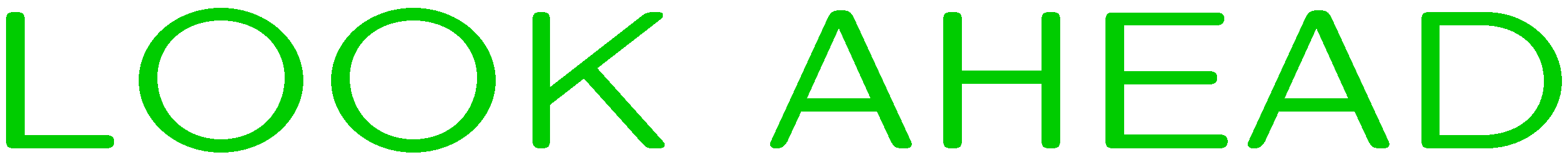 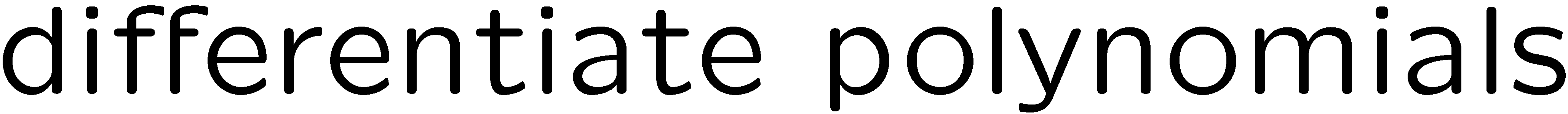 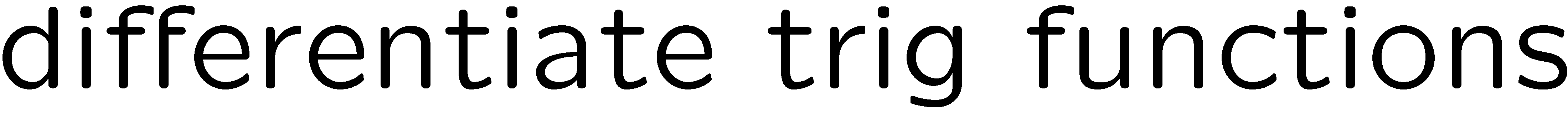 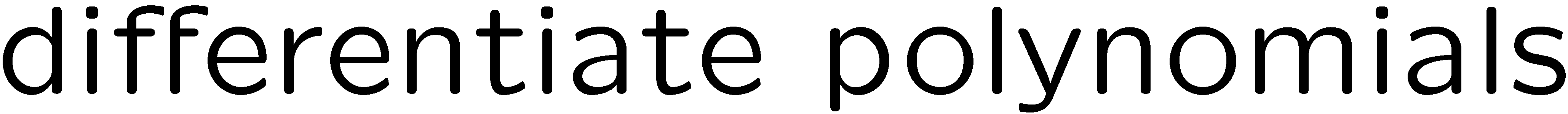 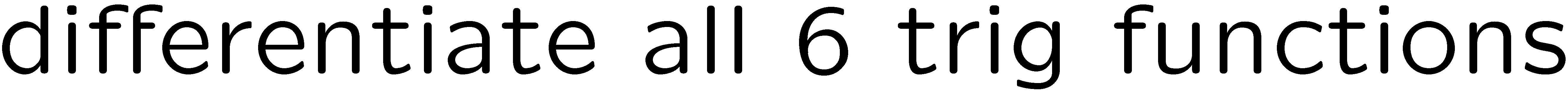 4
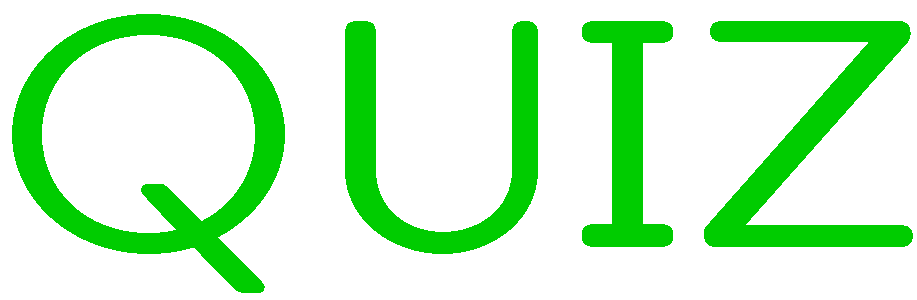 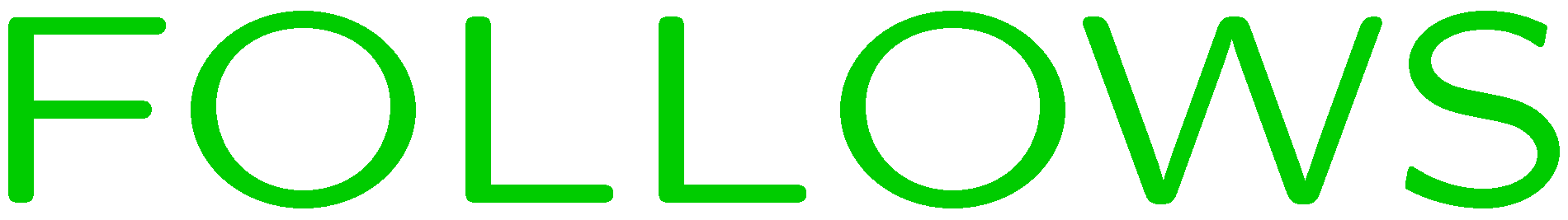 0 of 5
1+1=
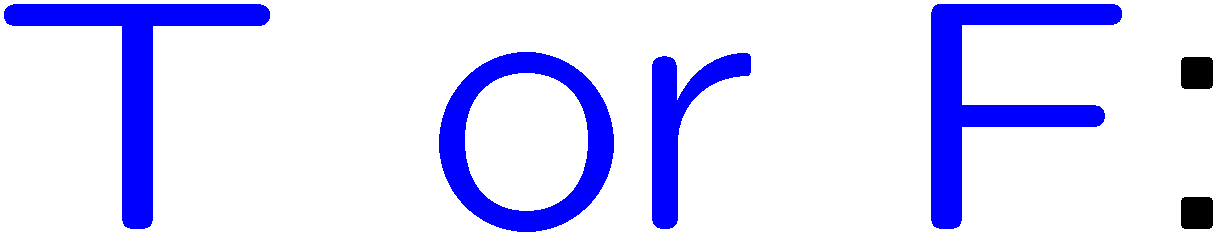 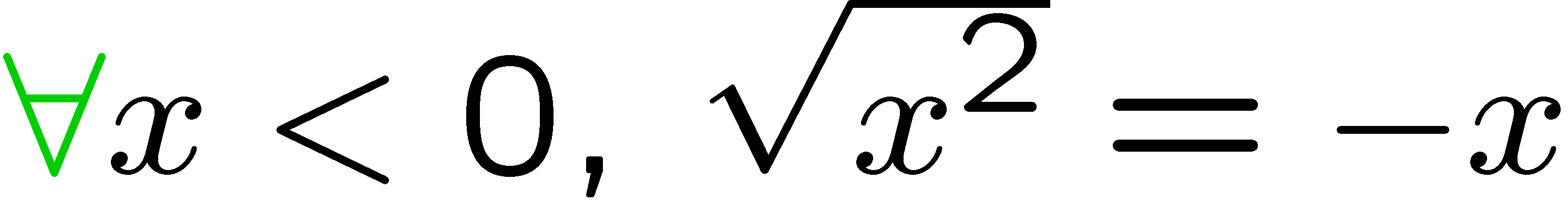 1
2
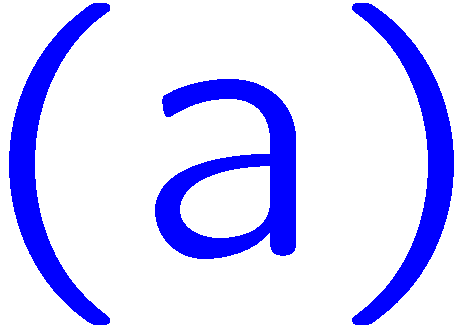 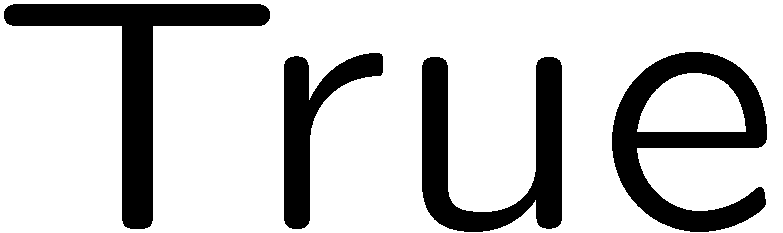 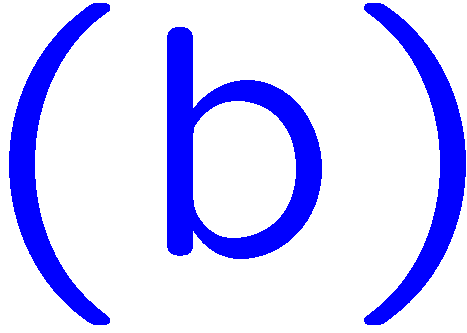 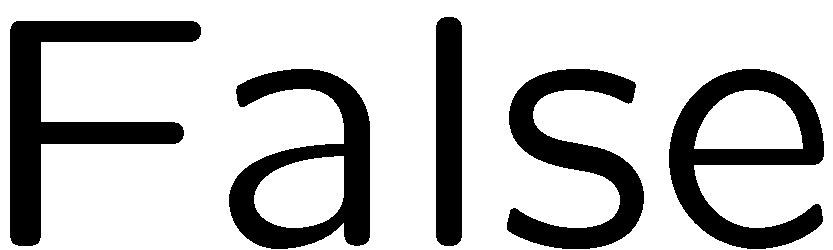 6
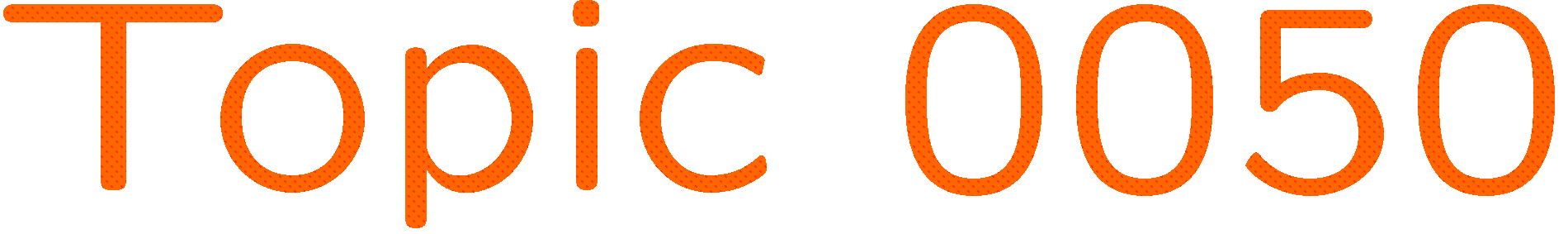 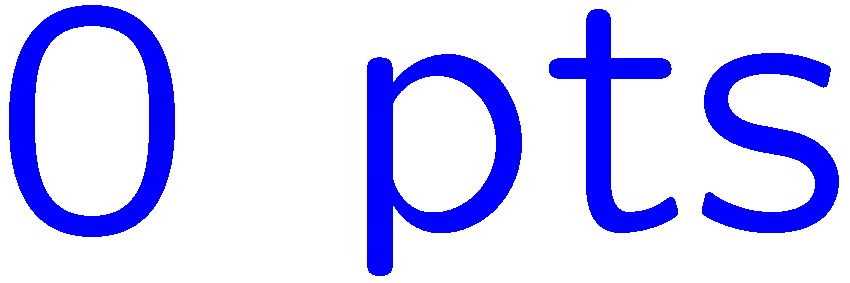 0 of 5
1+1=
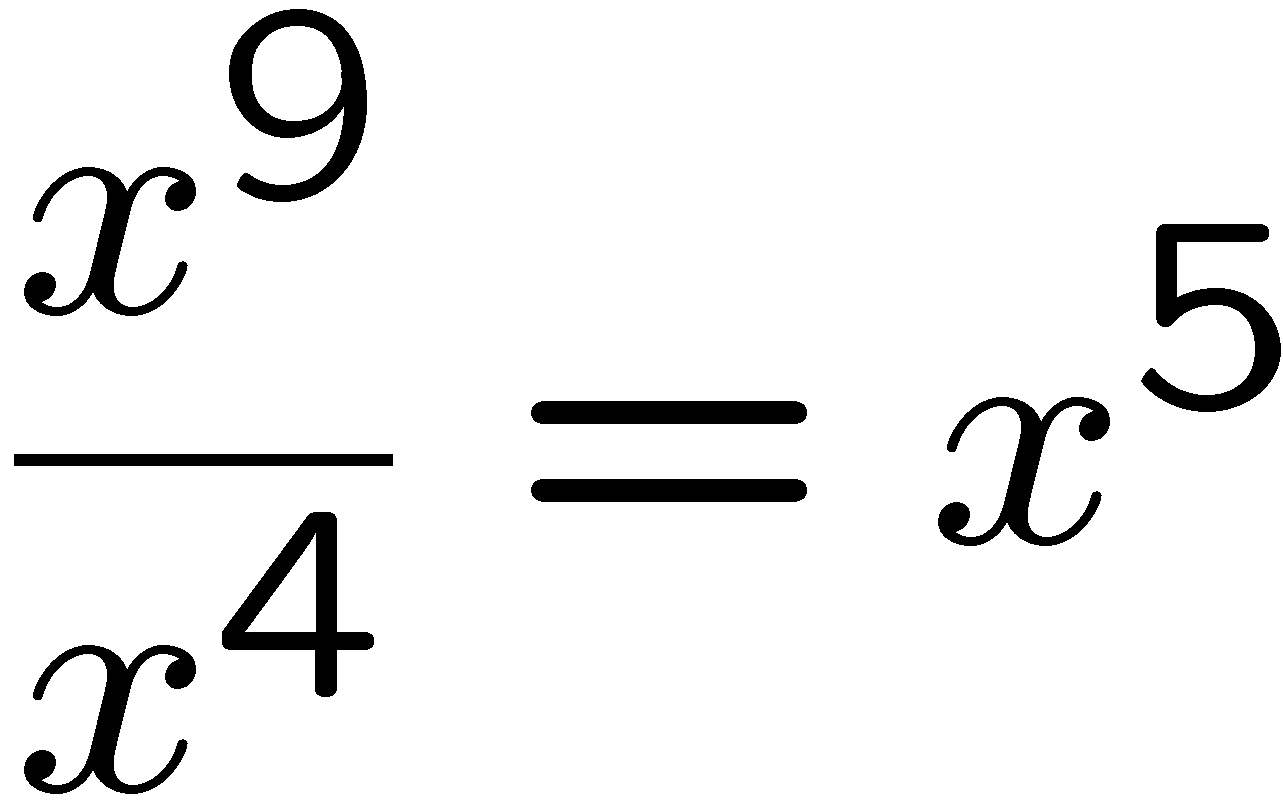 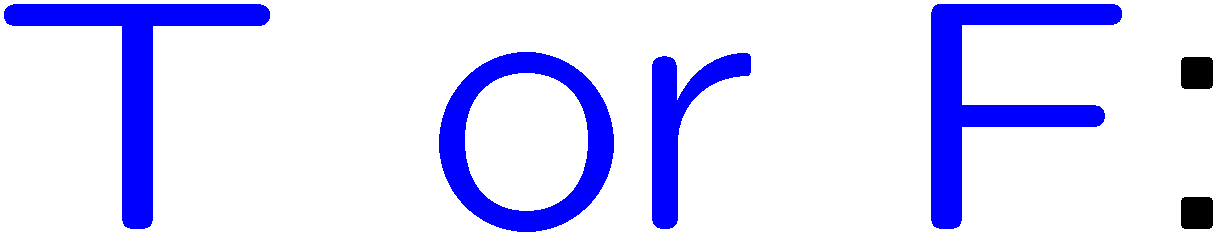 1
2
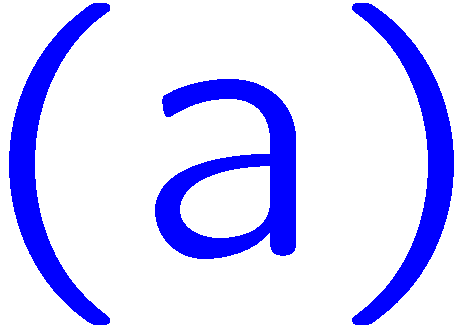 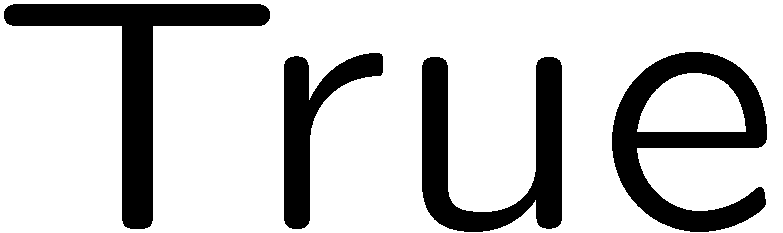 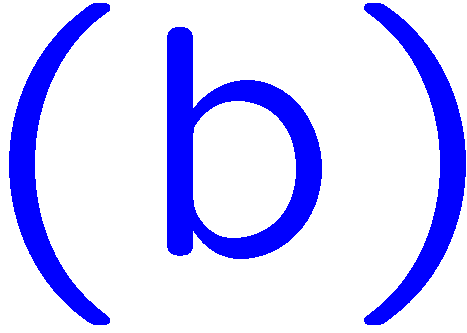 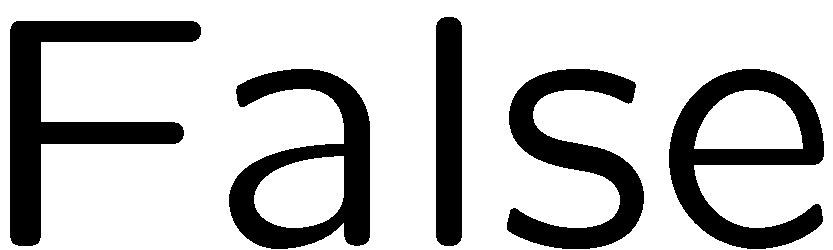 7
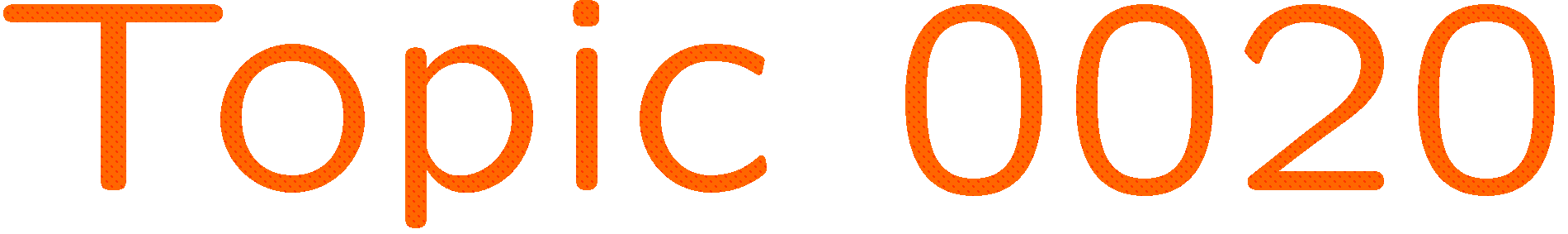 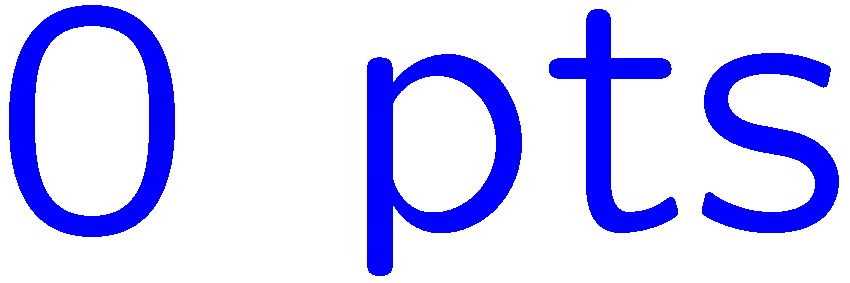 0 of 5
1+1=
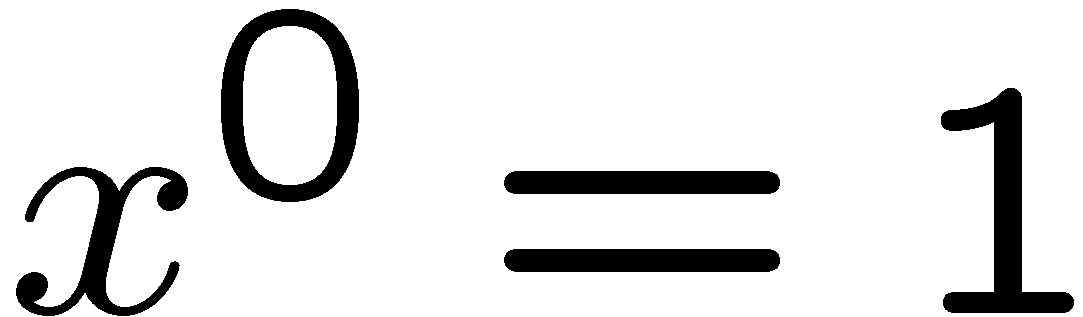 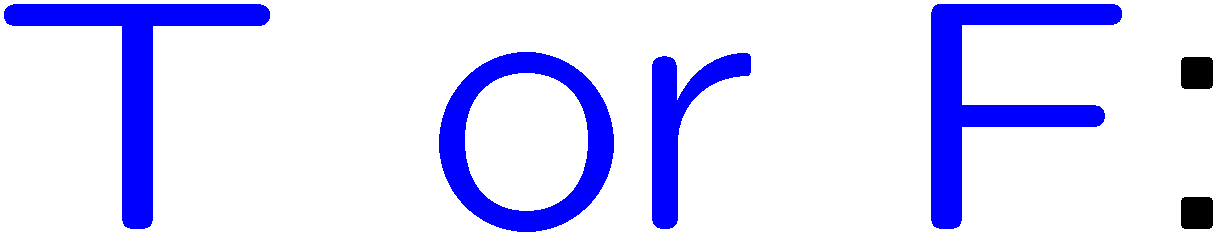 1
2
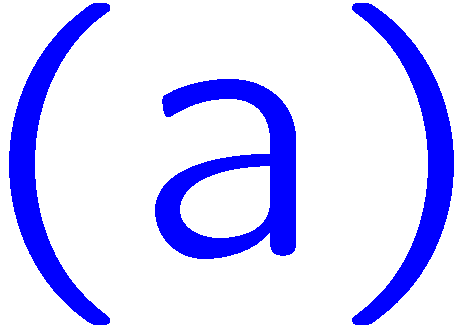 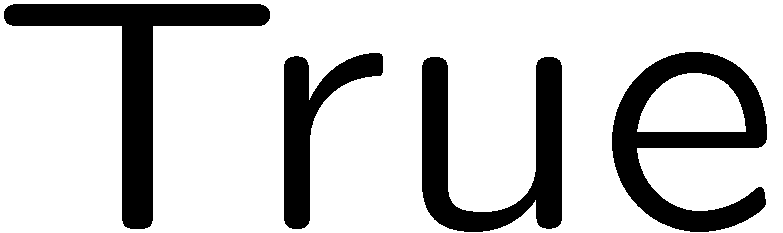 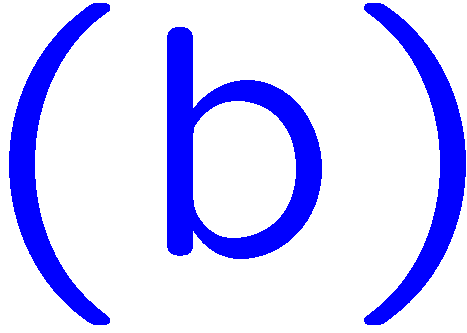 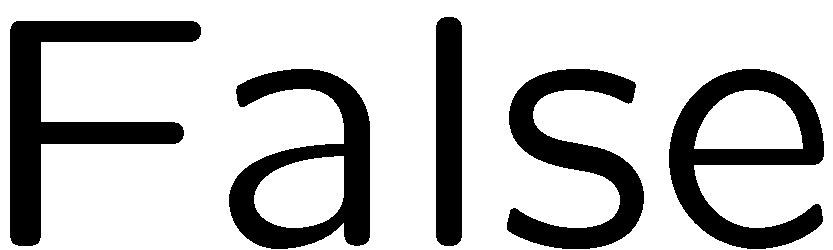 8
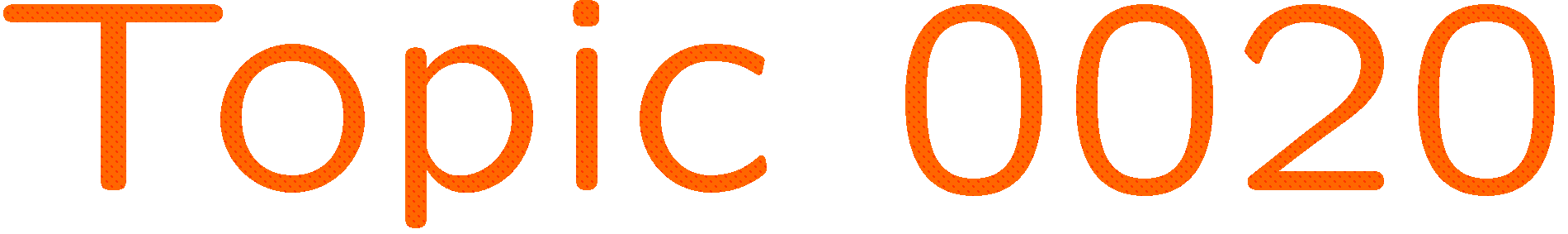 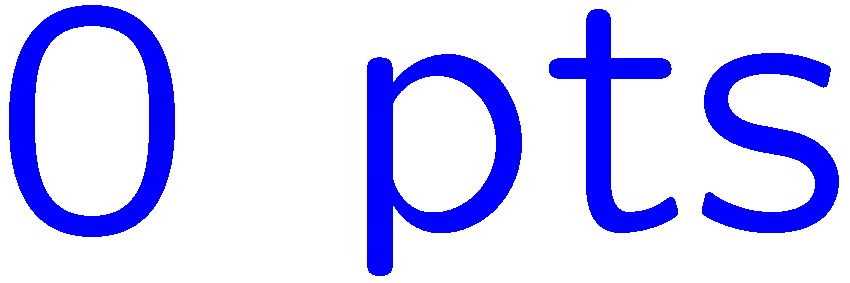 0 of 5
1+1=
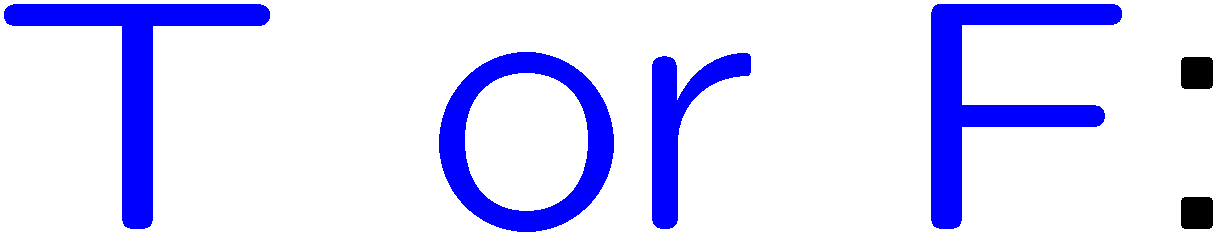 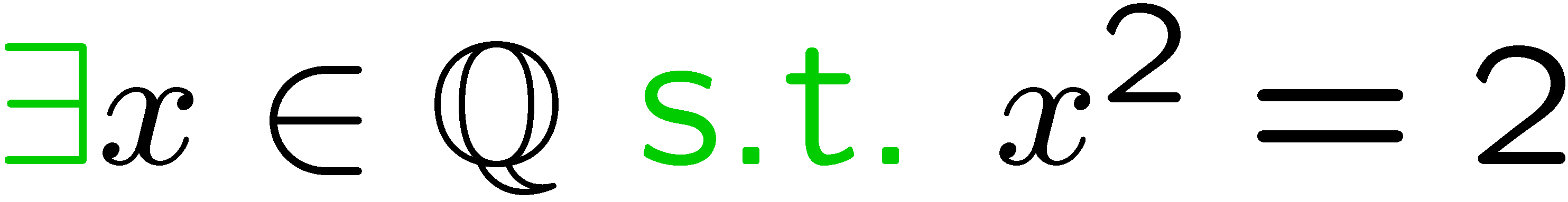 1
2
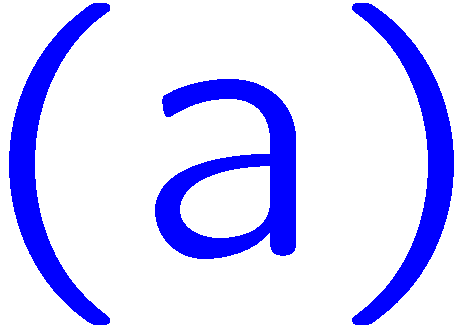 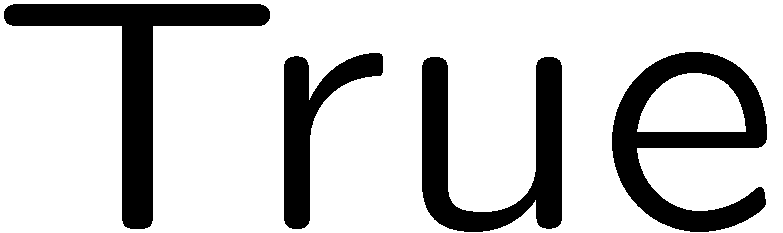 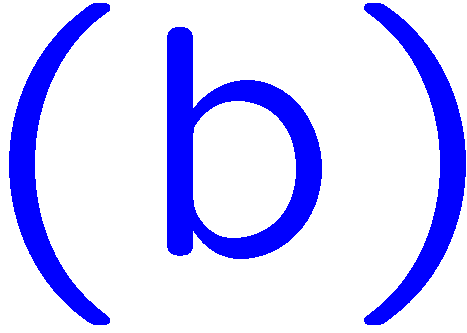 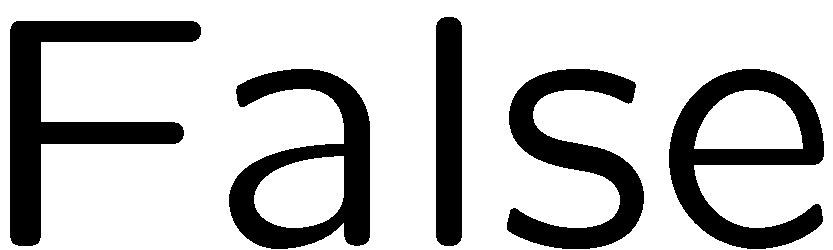 9
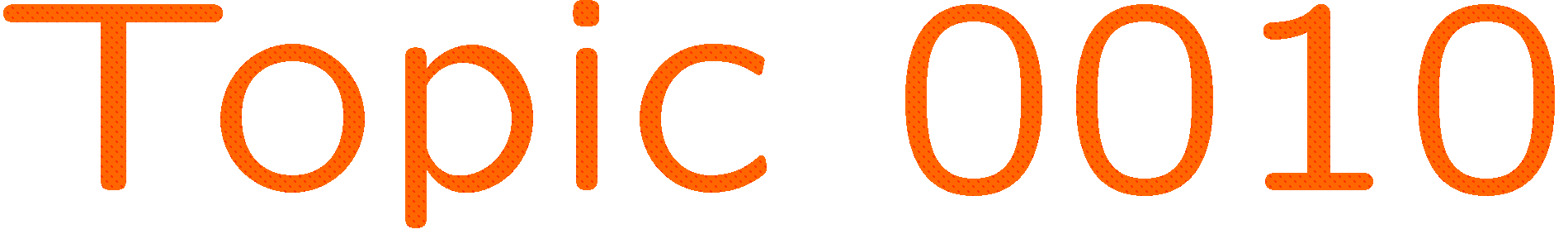 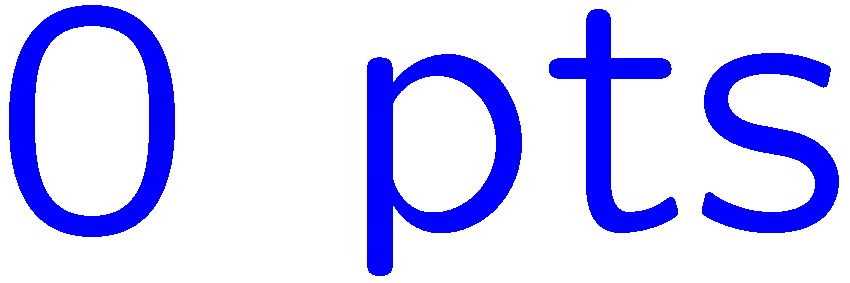 0 of 5
1+1=
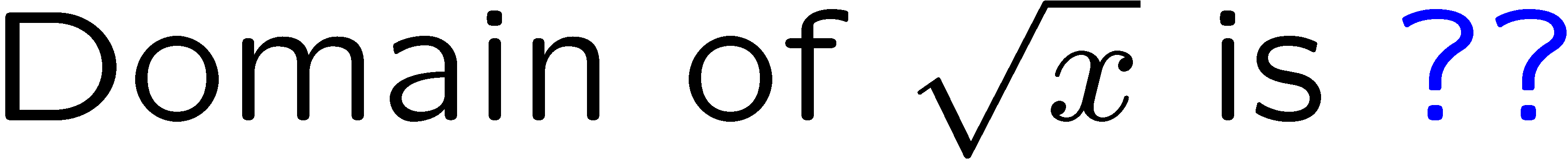 1
2
3
4
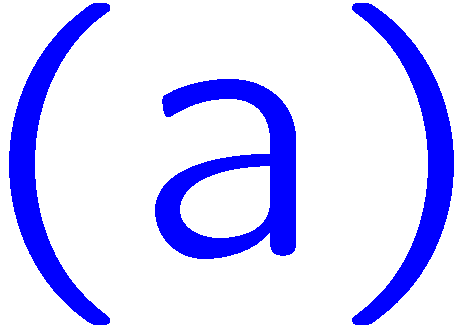 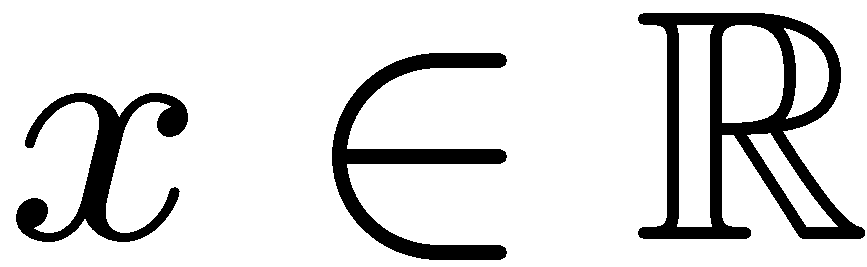 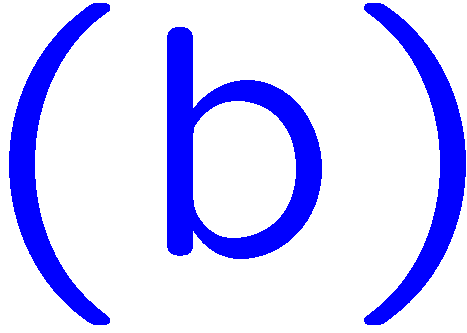 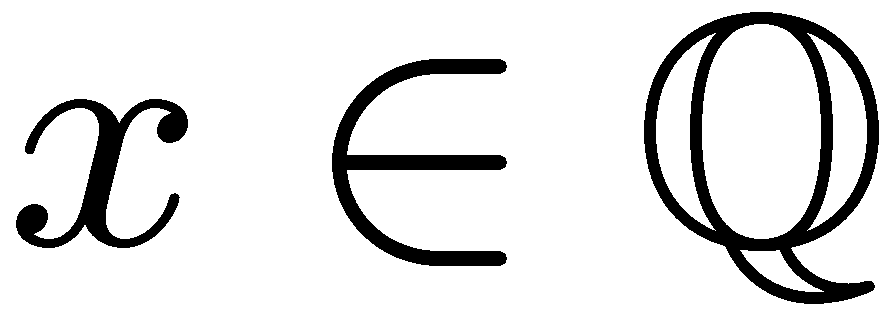 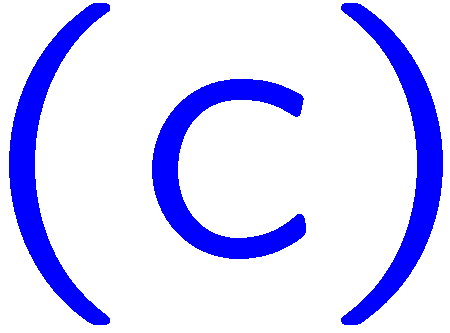 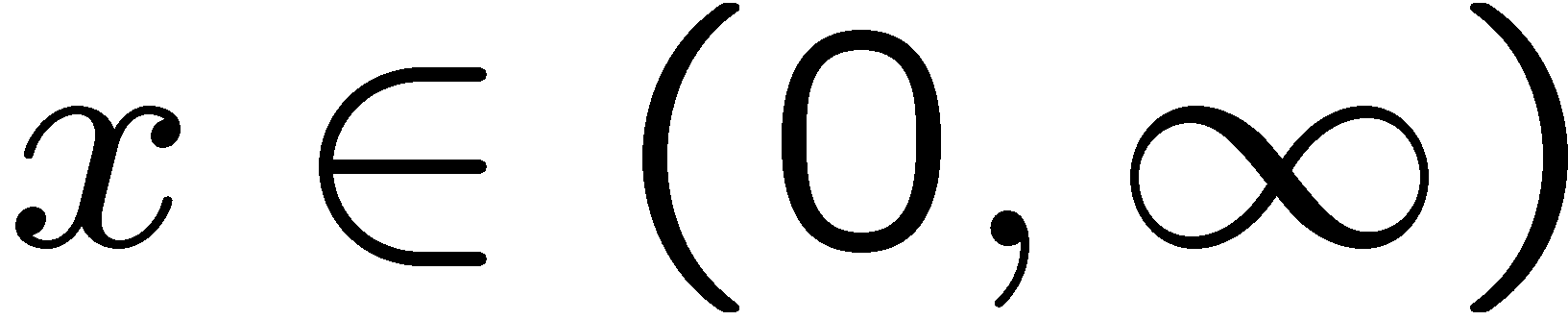 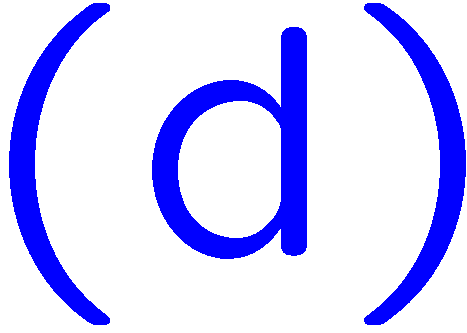 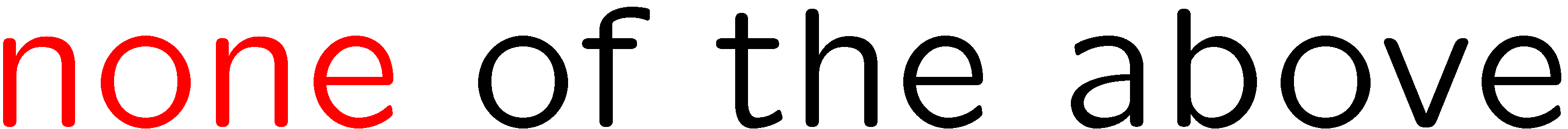 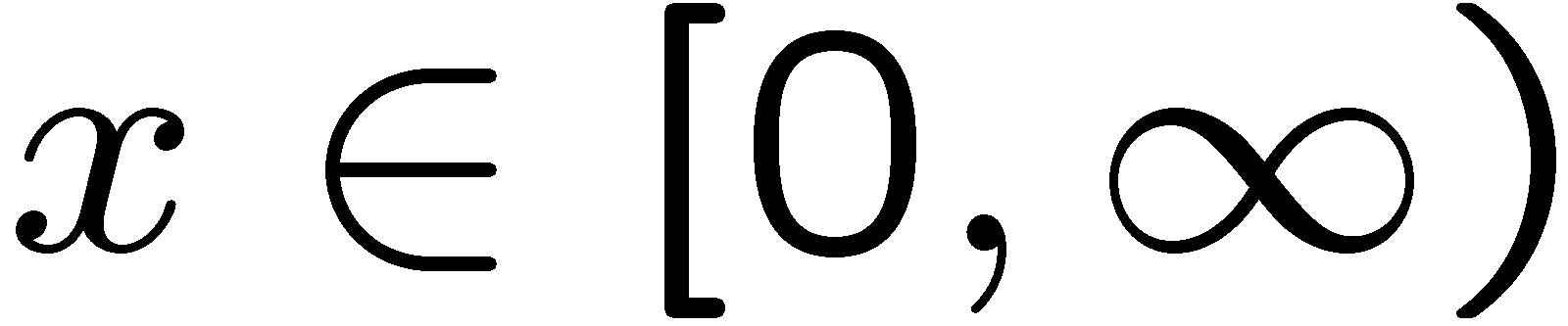 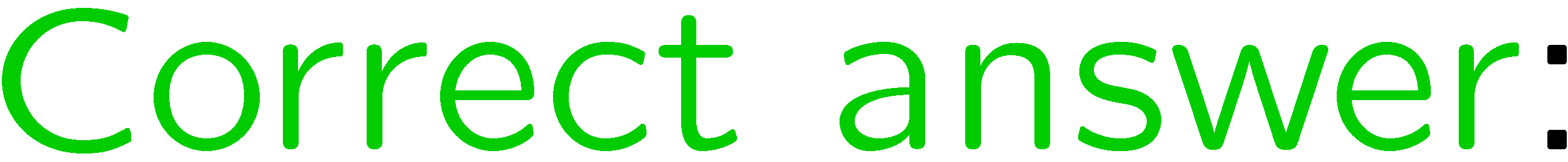 10
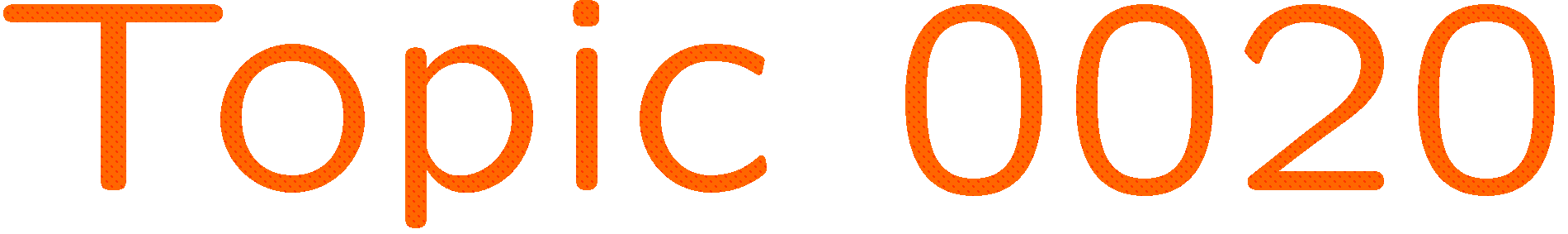 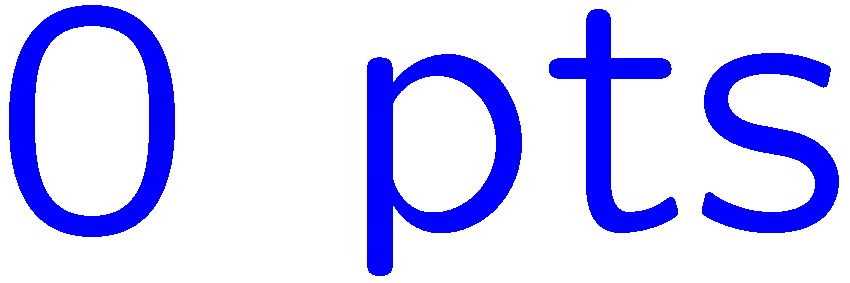 0 of 5
1+1=
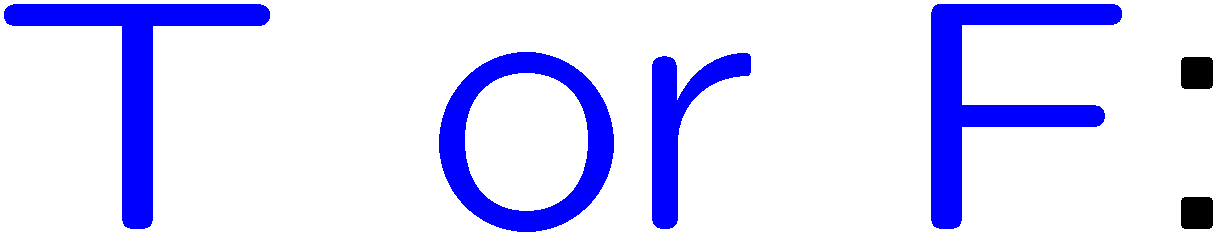 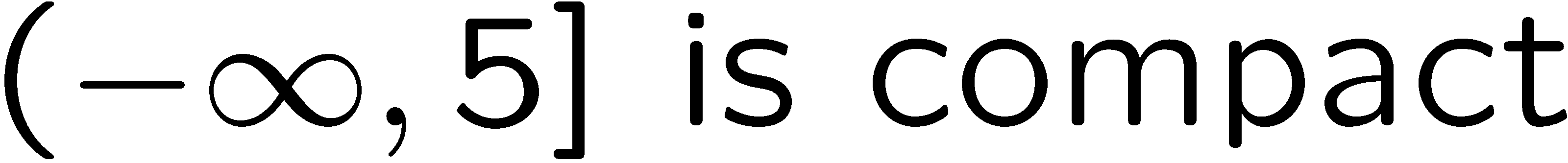 1
2
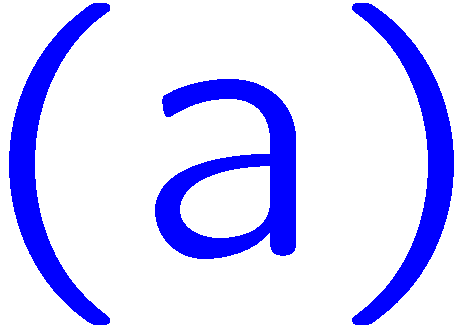 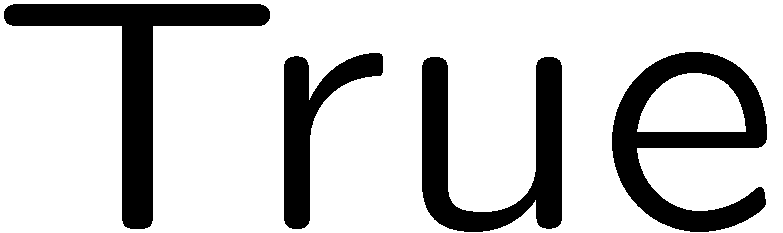 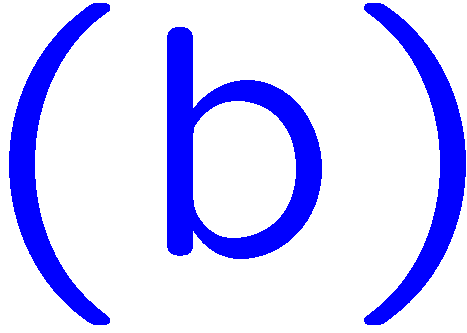 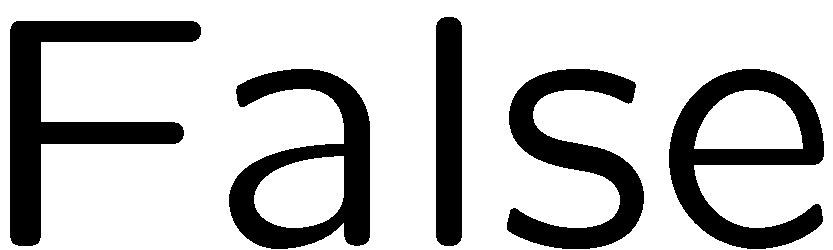 11
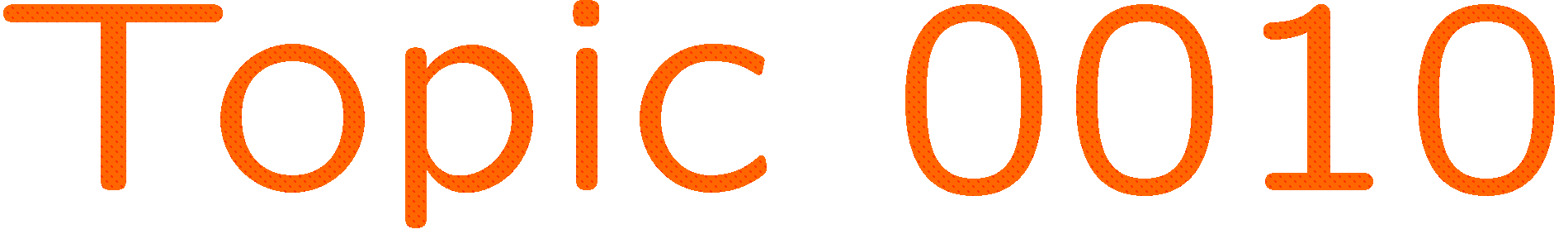 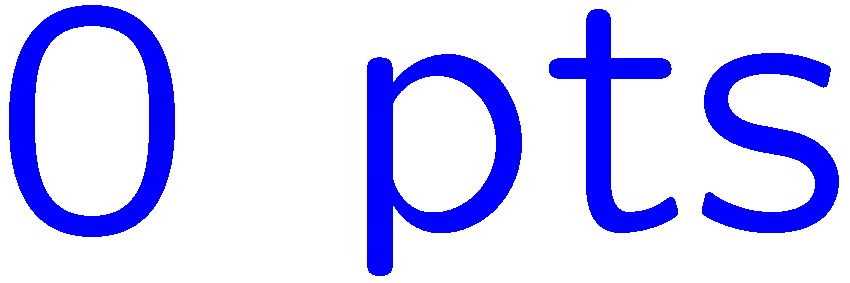 0 of 5
1+1=
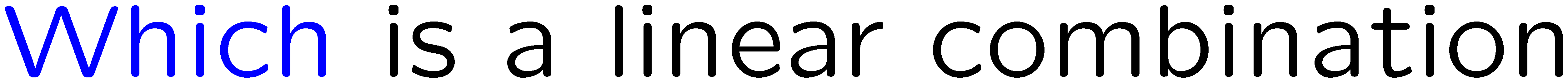 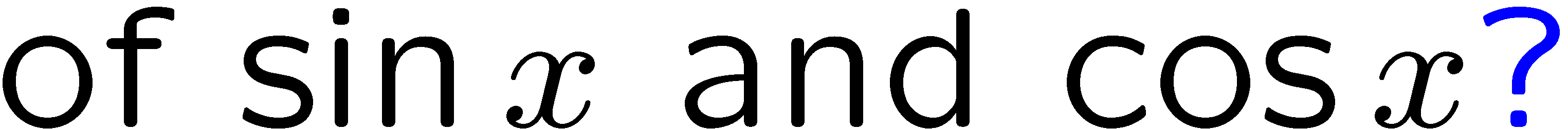 1
2
3
4
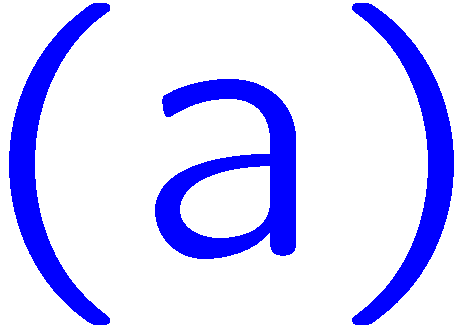 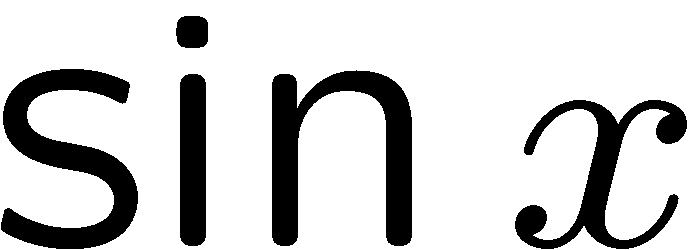 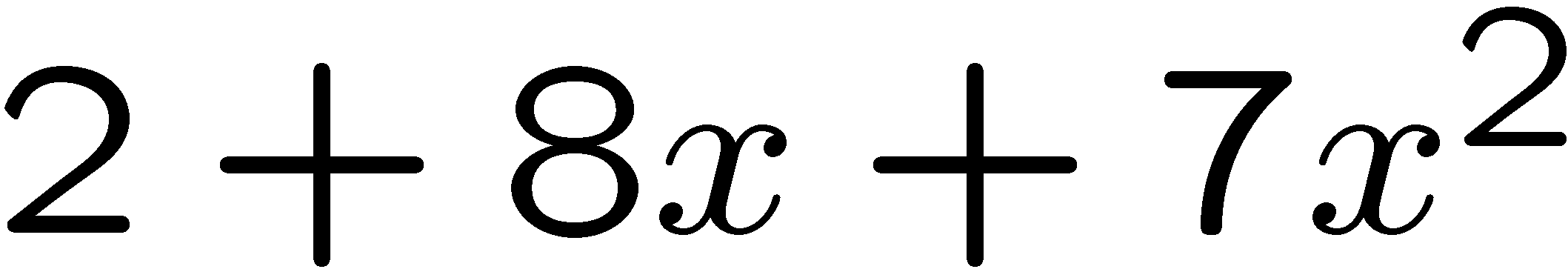 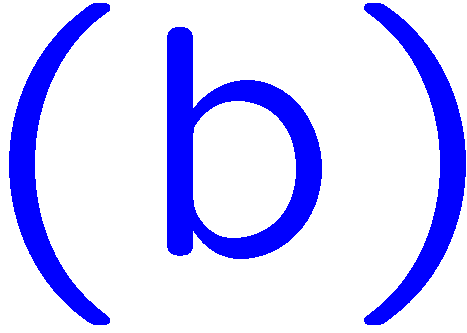 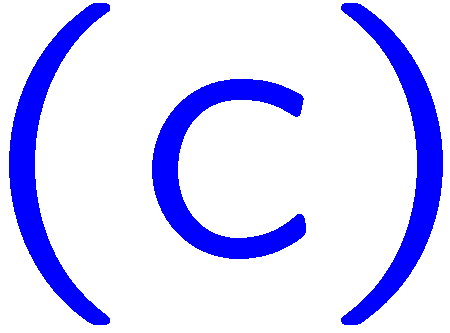 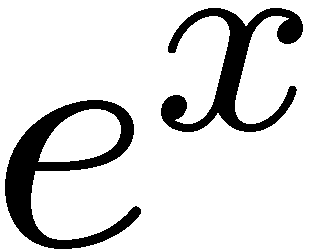 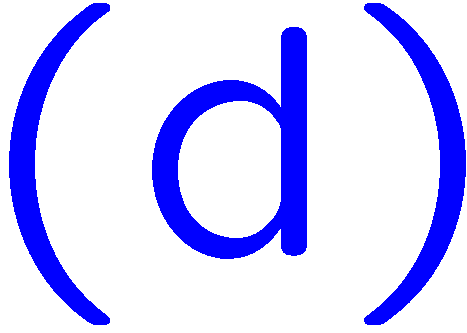 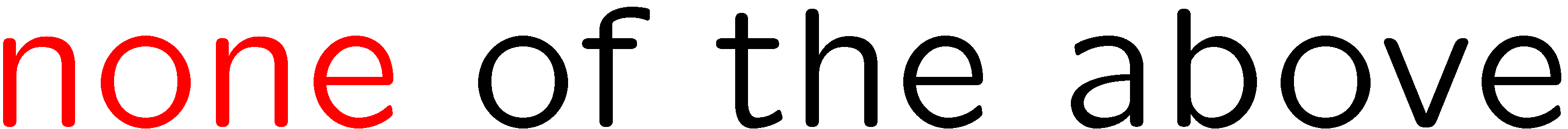 12
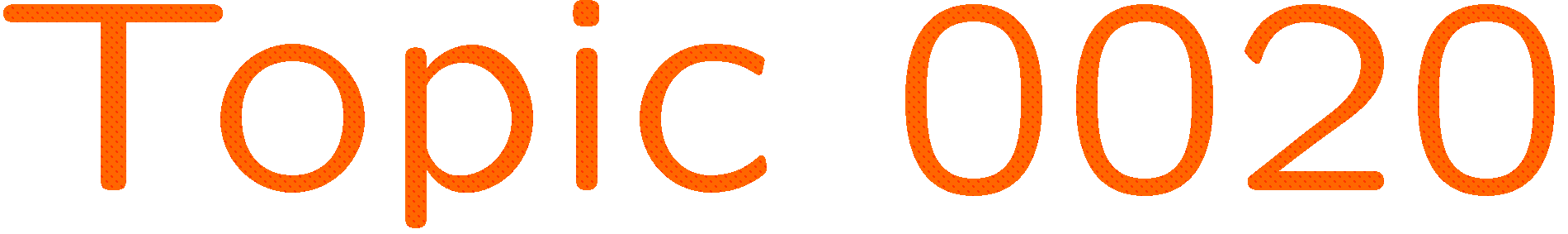 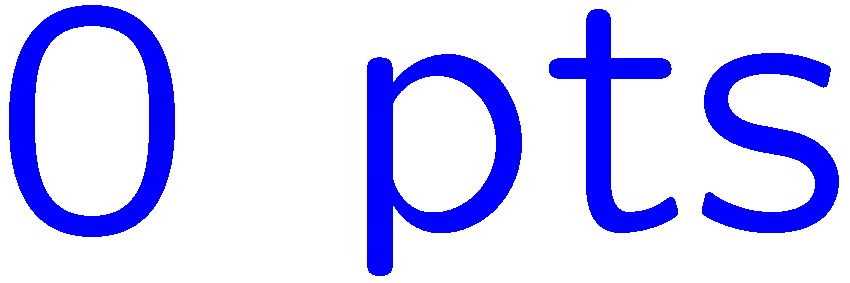 0 of 5
1+1=
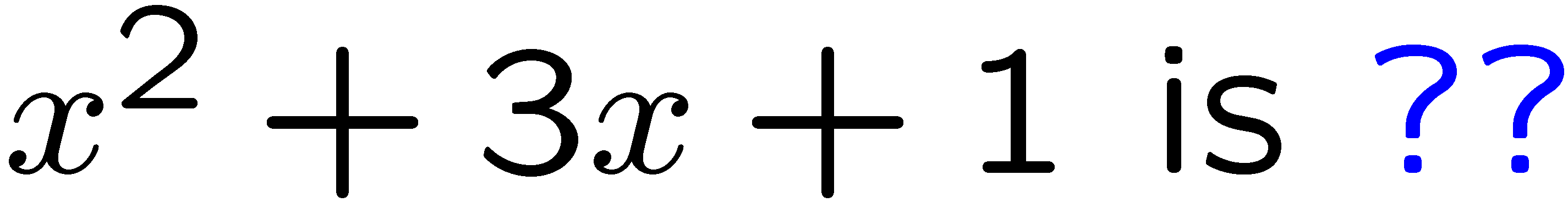 1
2
3
4
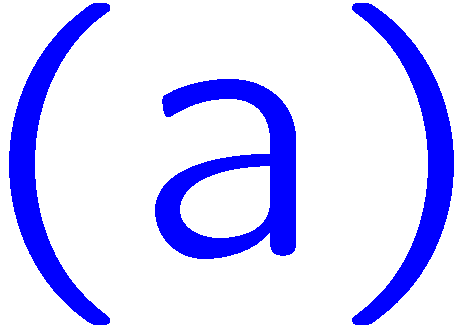 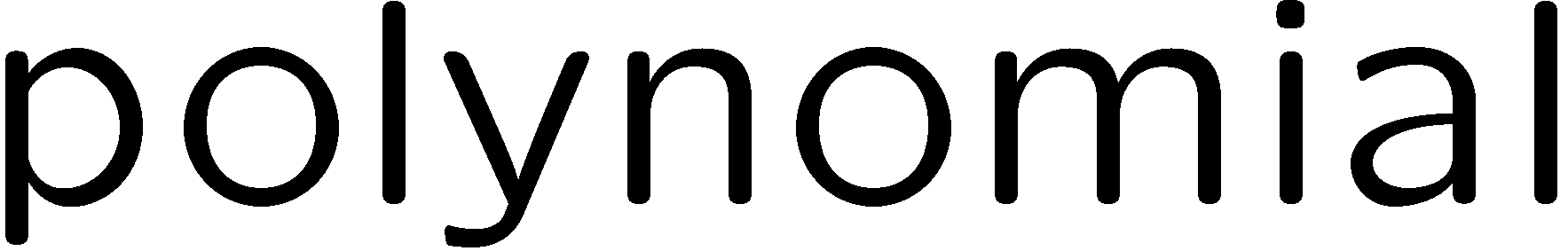 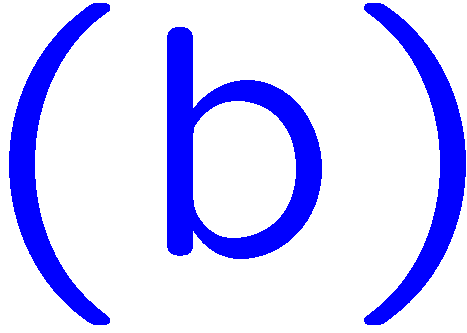 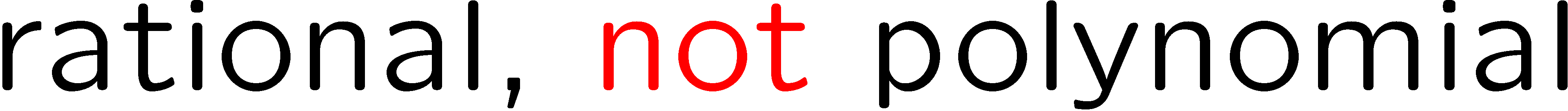 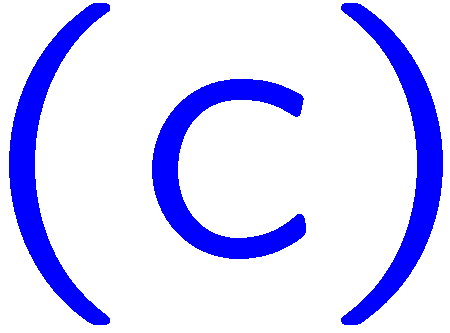 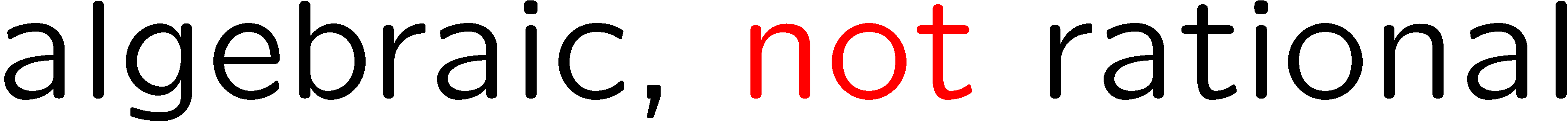 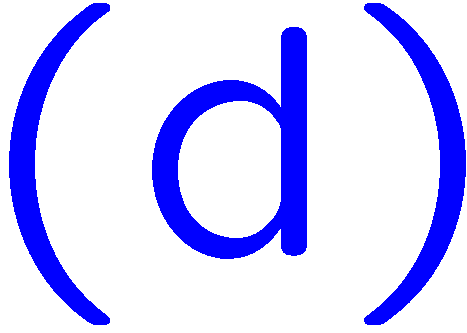 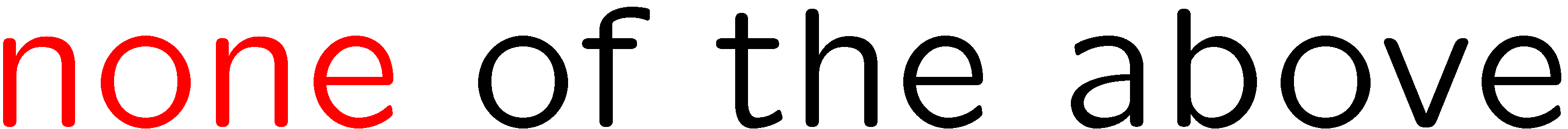 13
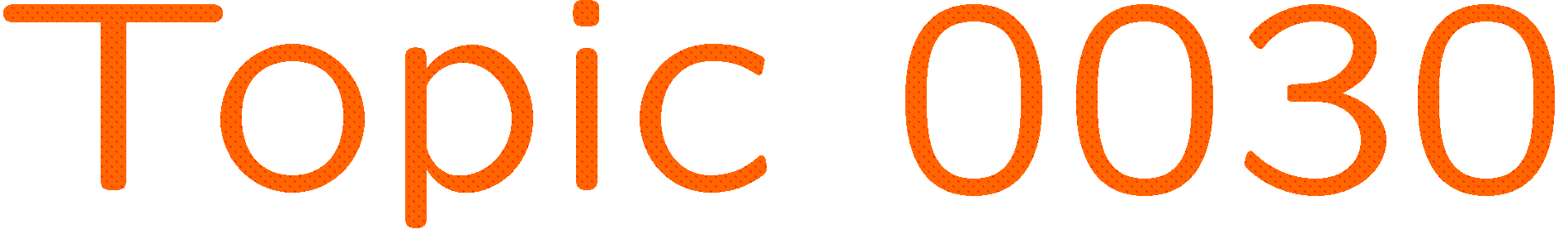 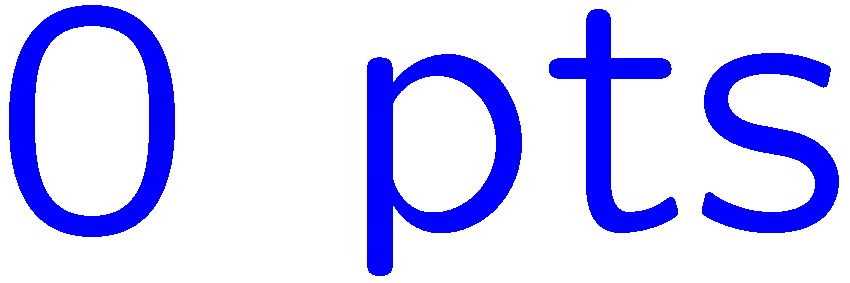 0 of 5
1+1=
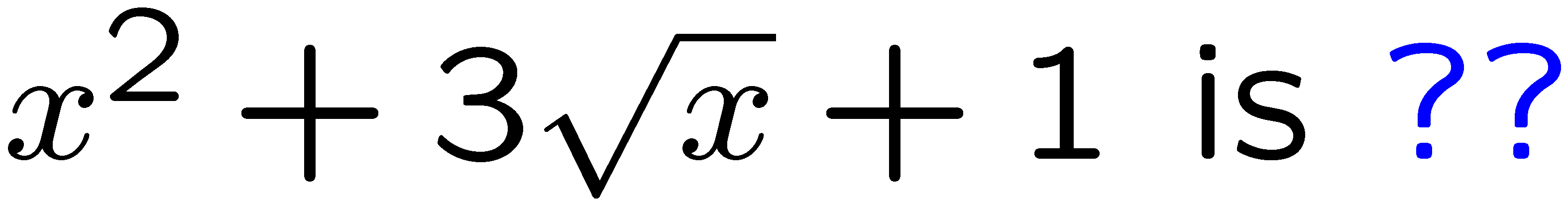 1
2
3
4
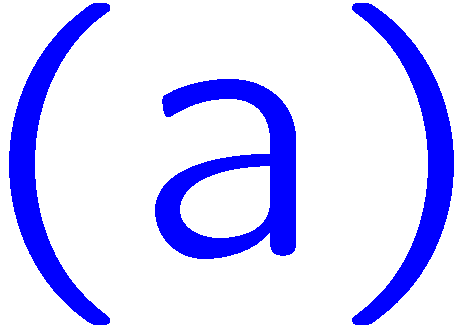 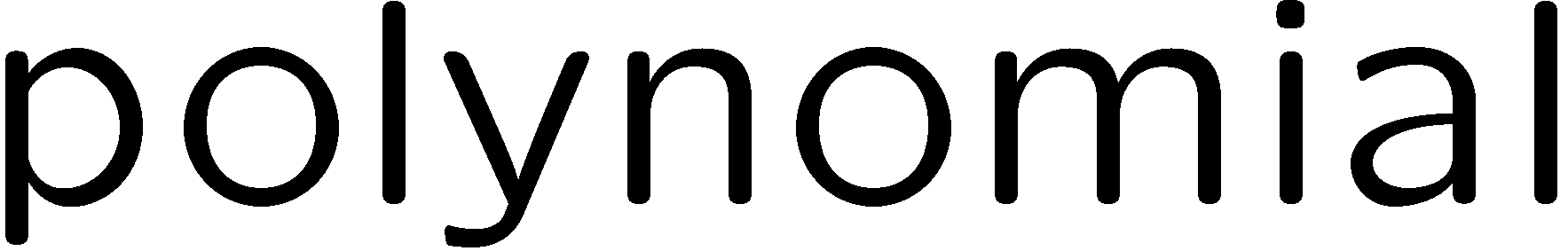 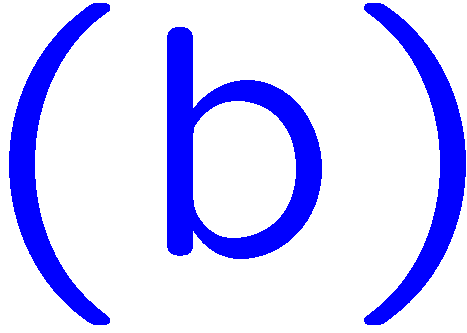 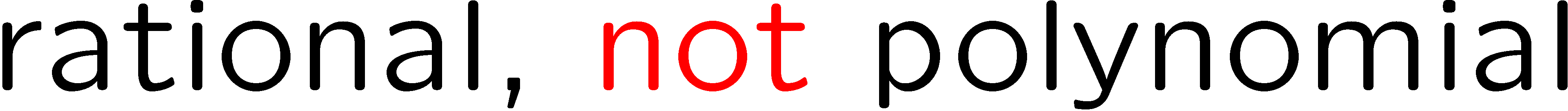 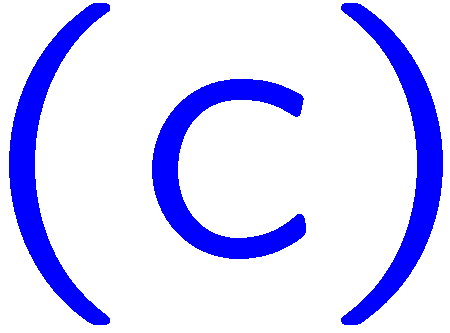 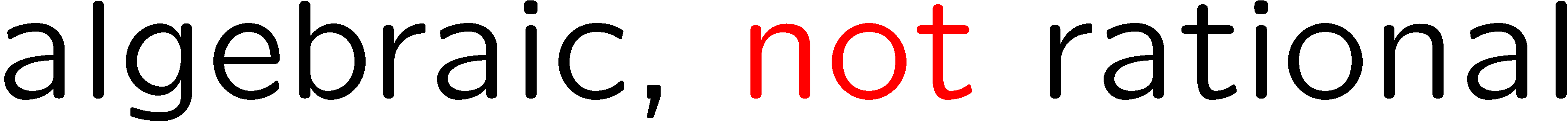 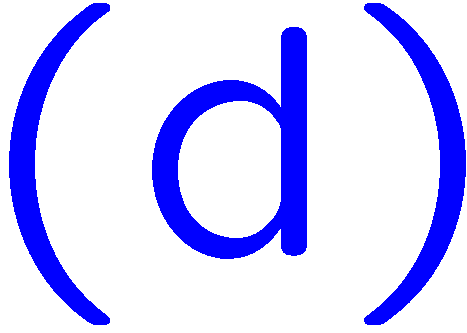 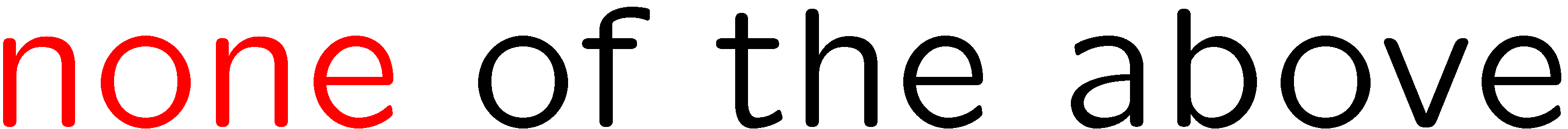 14
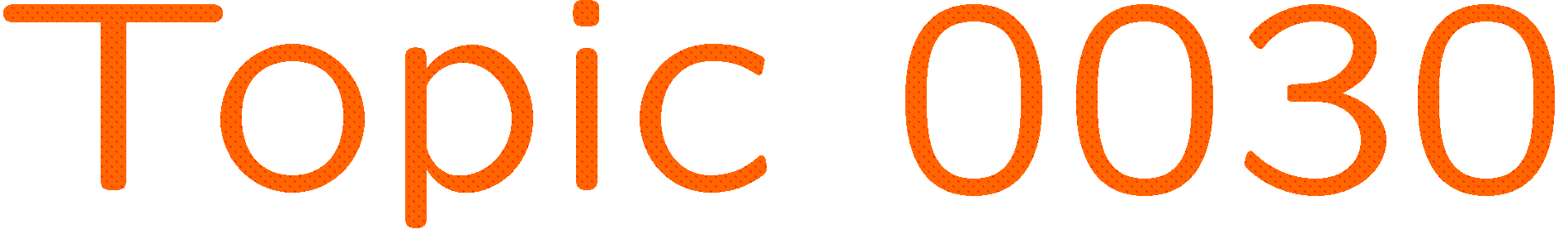 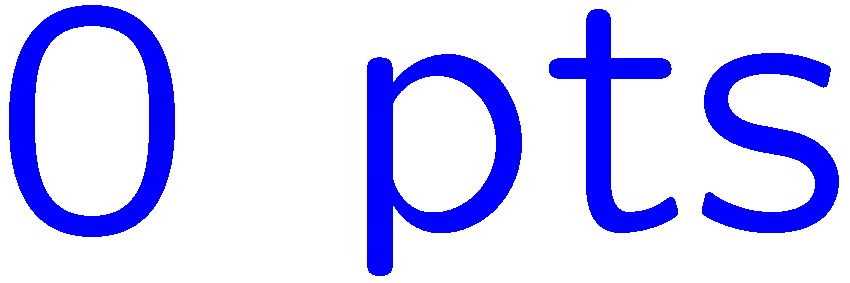 0 of 5
1+1=
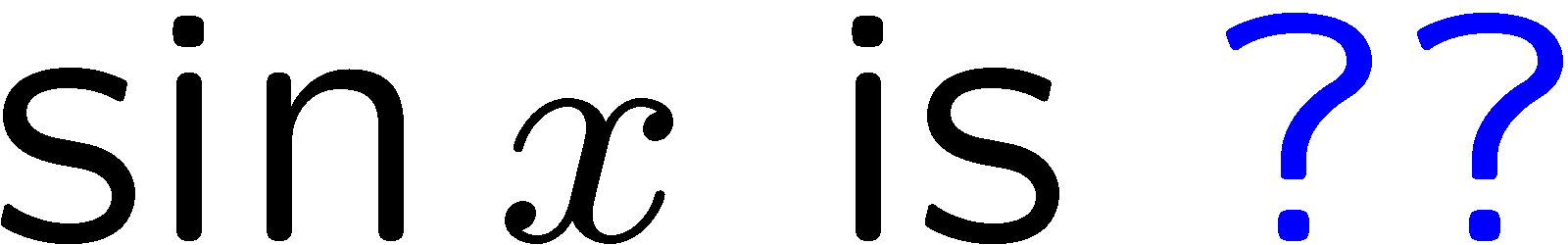 1
2
3
4
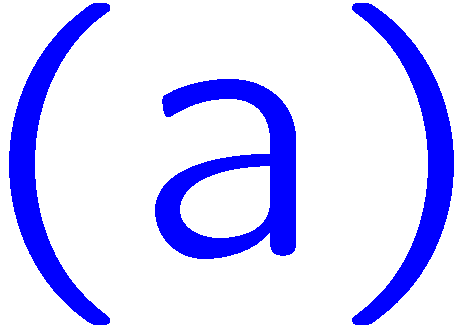 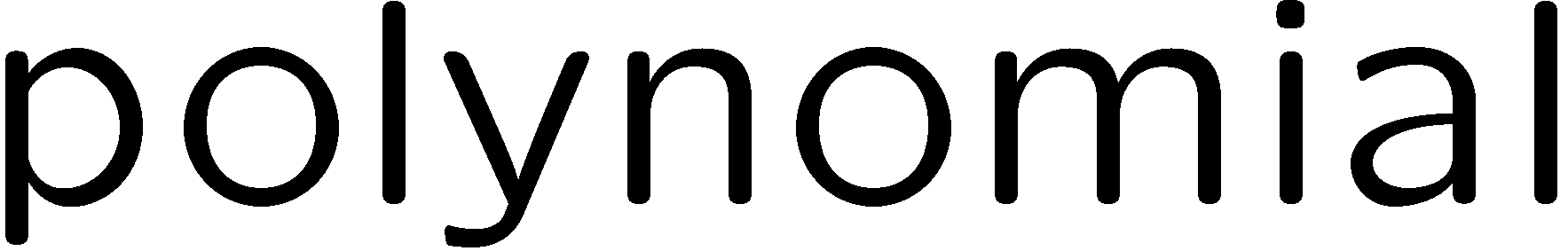 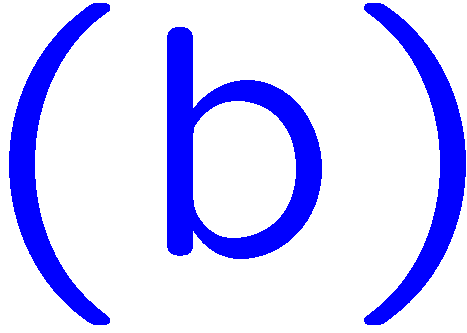 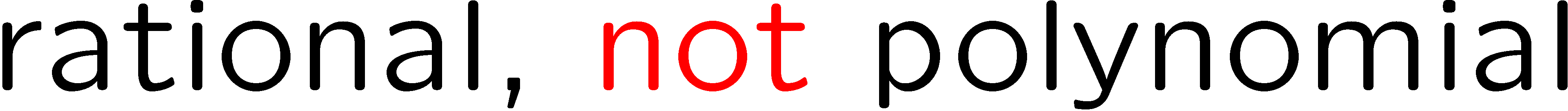 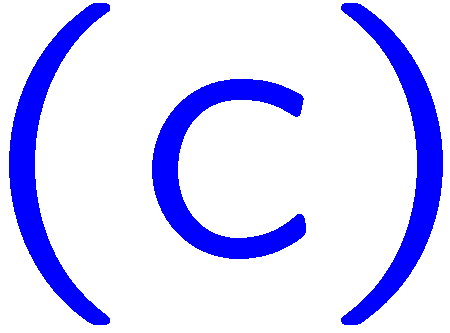 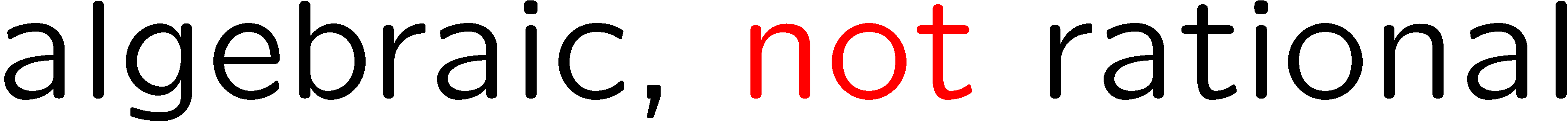 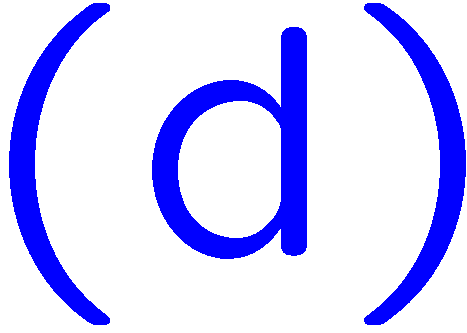 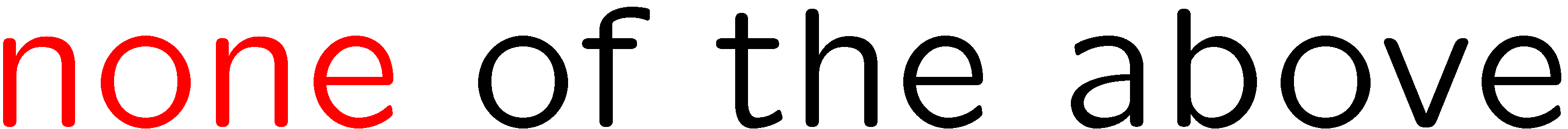 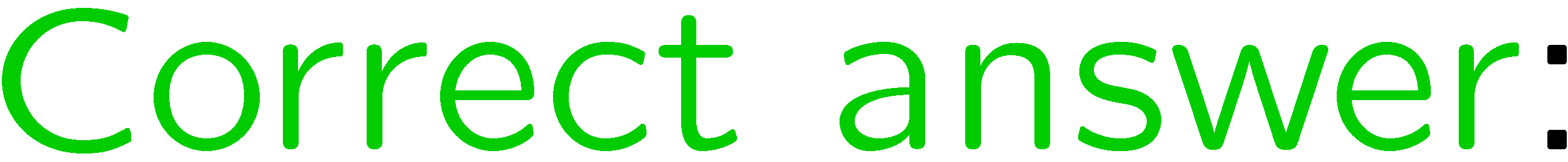 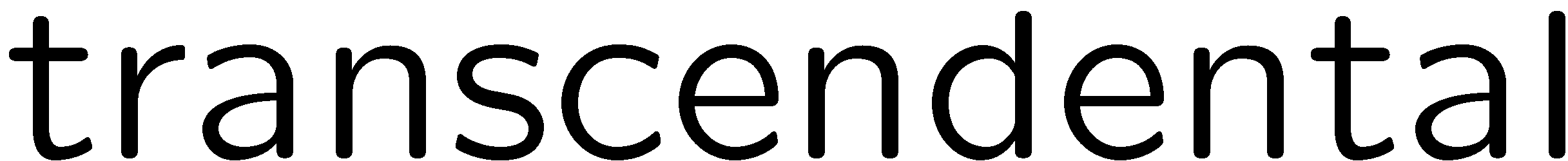 15
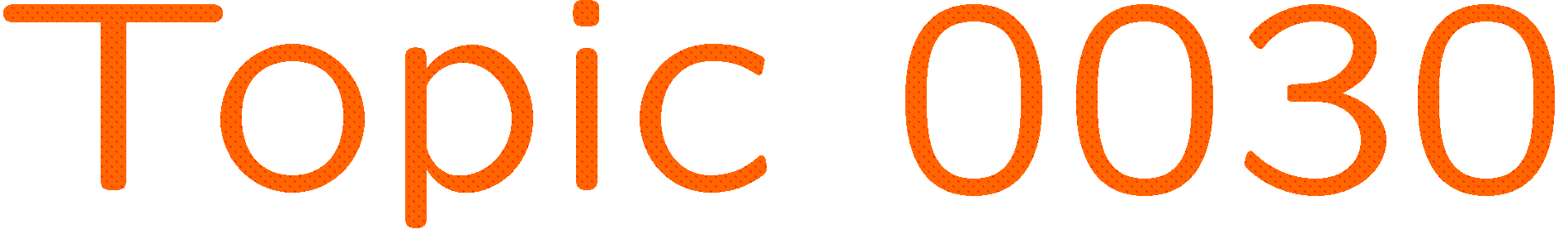 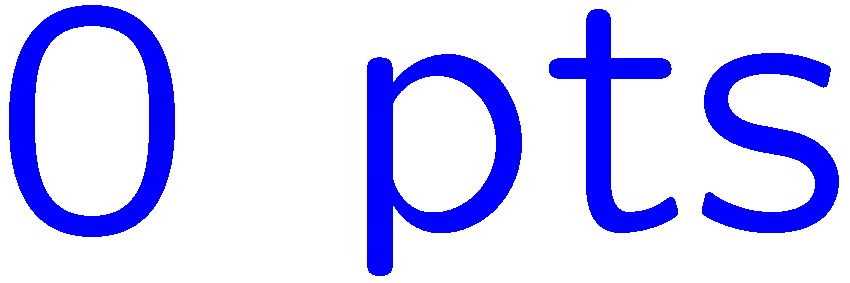 0 of 5
1+1=
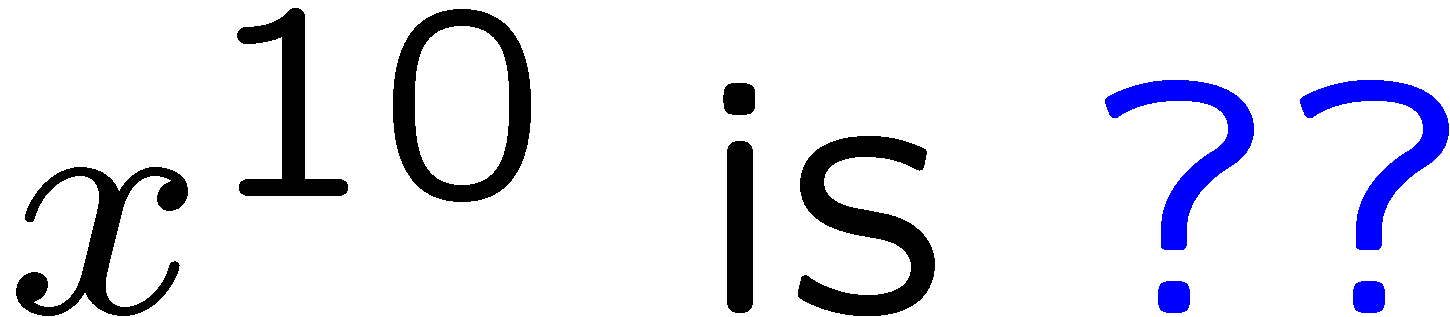 1
2
3
4
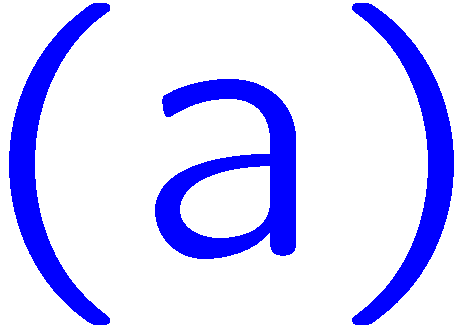 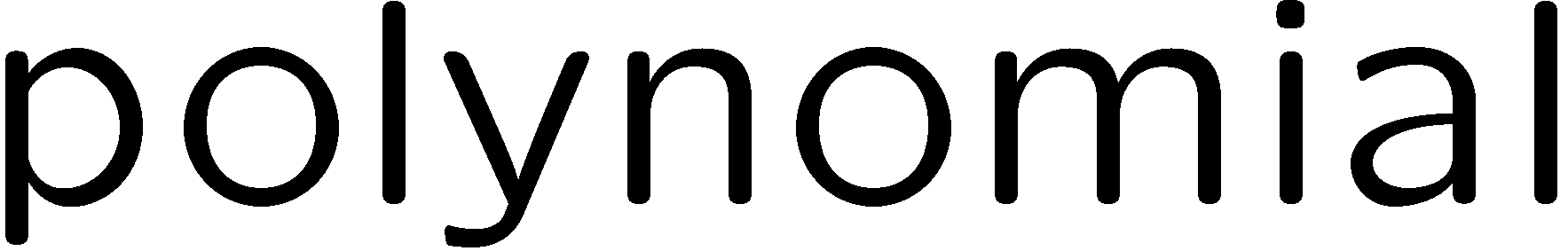 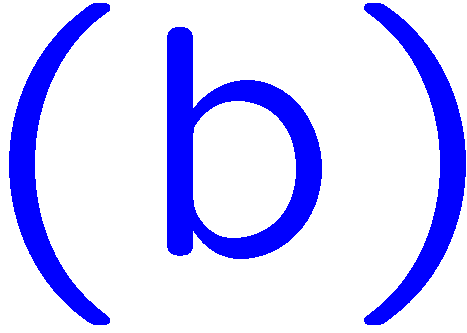 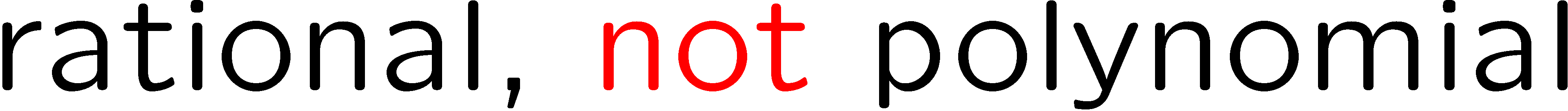 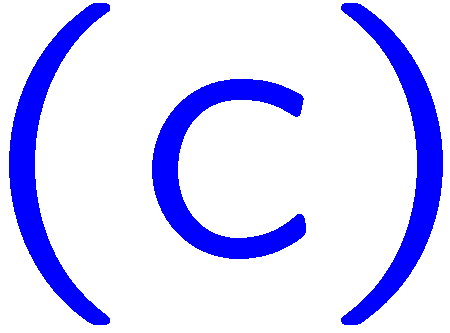 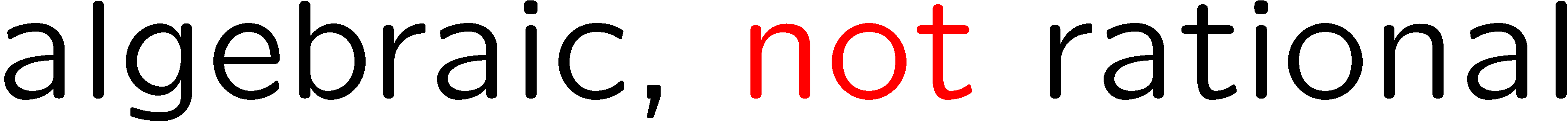 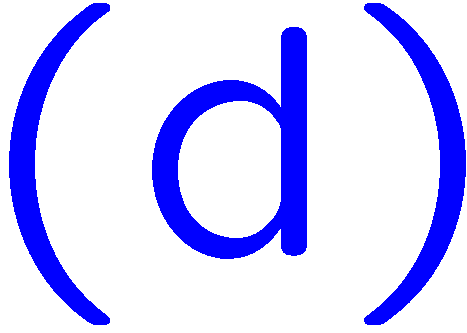 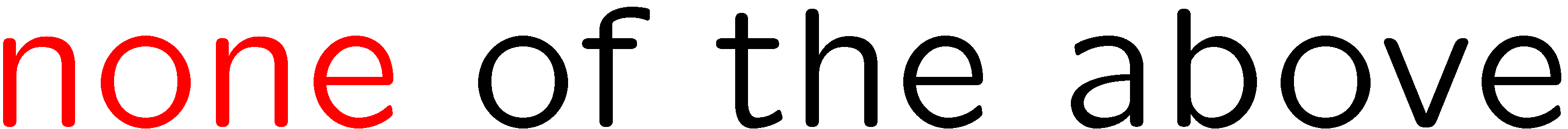 16
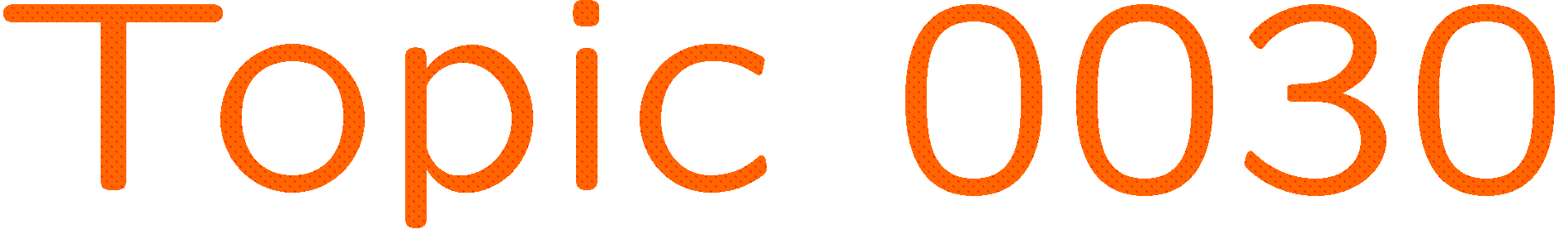 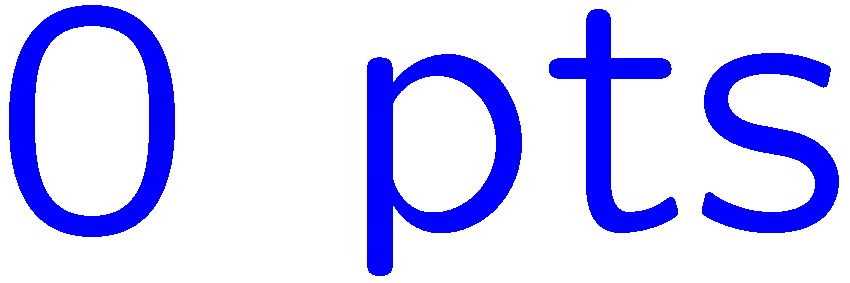 0 of 5
1+1=
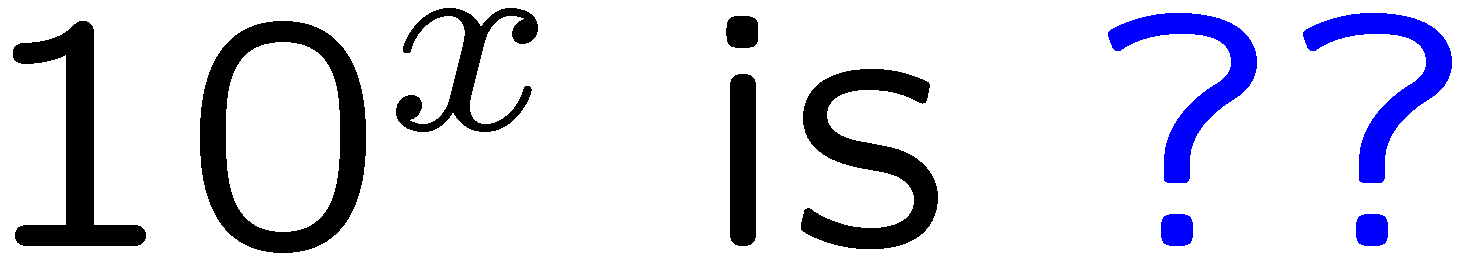 1
2
3
4
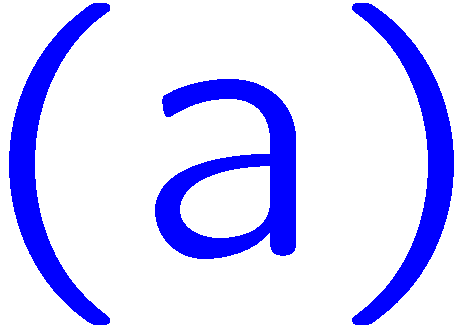 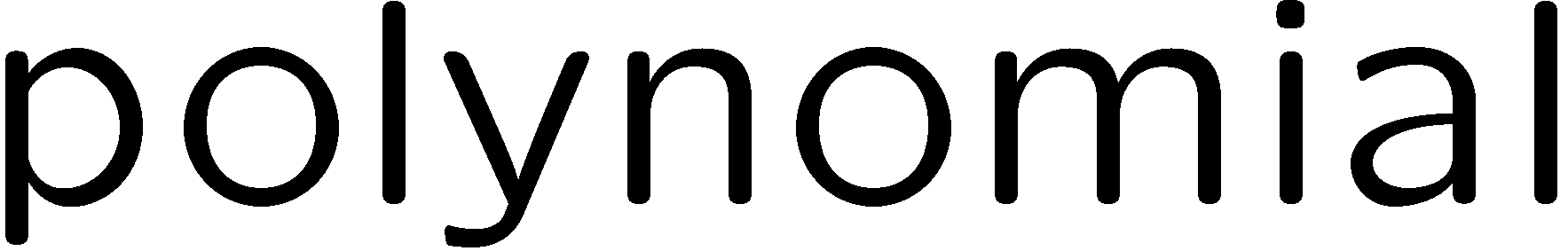 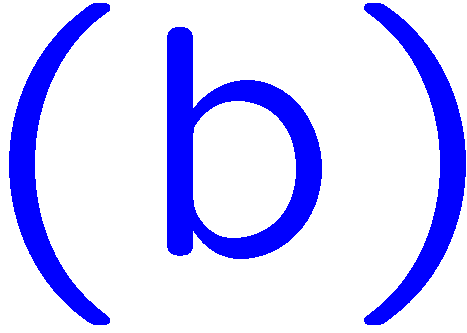 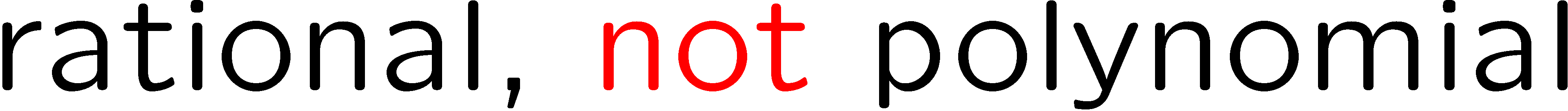 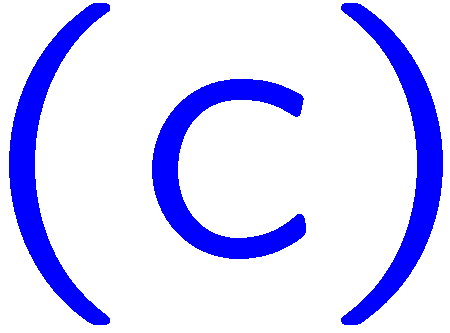 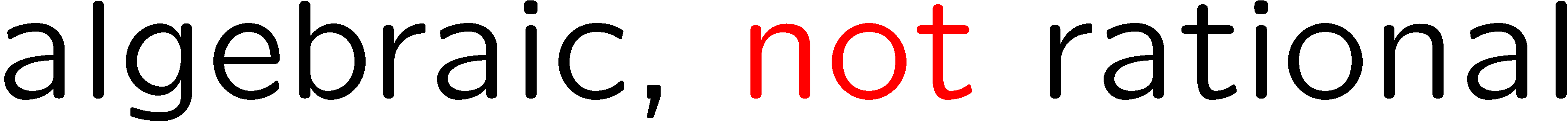 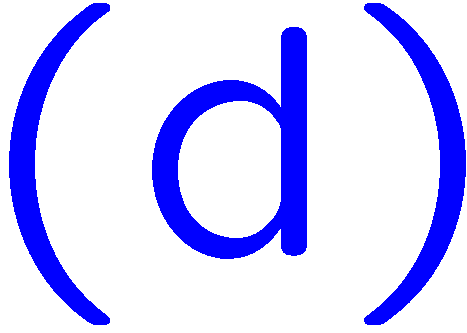 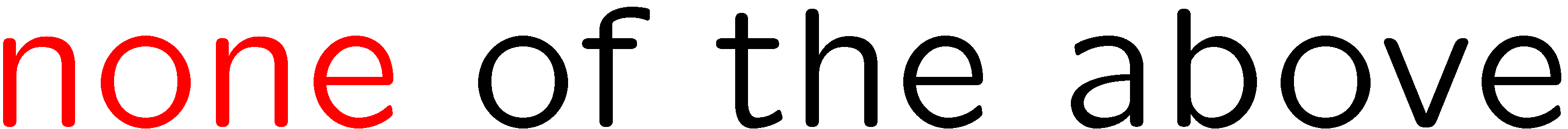 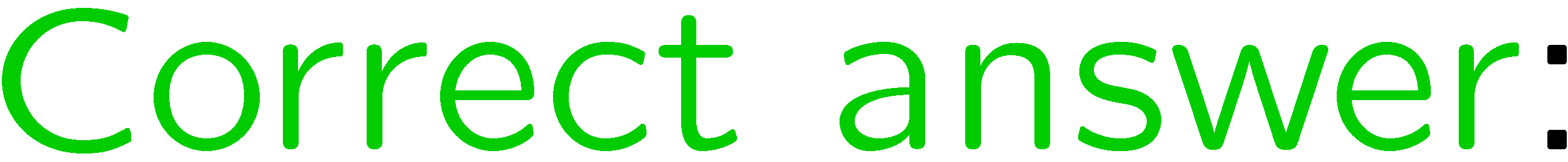 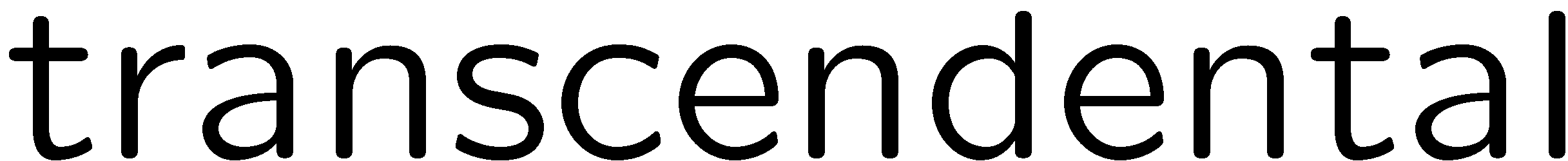 17
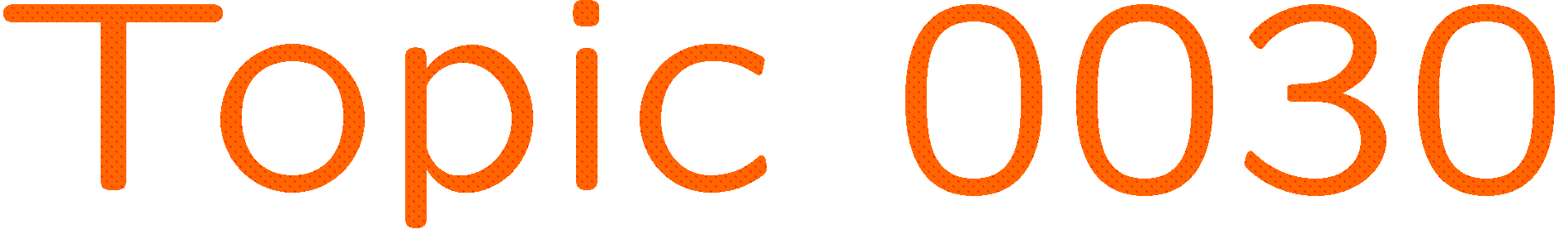 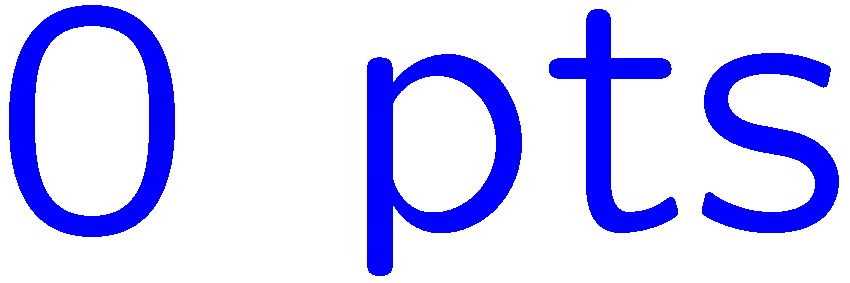 0 of 5
1+1=
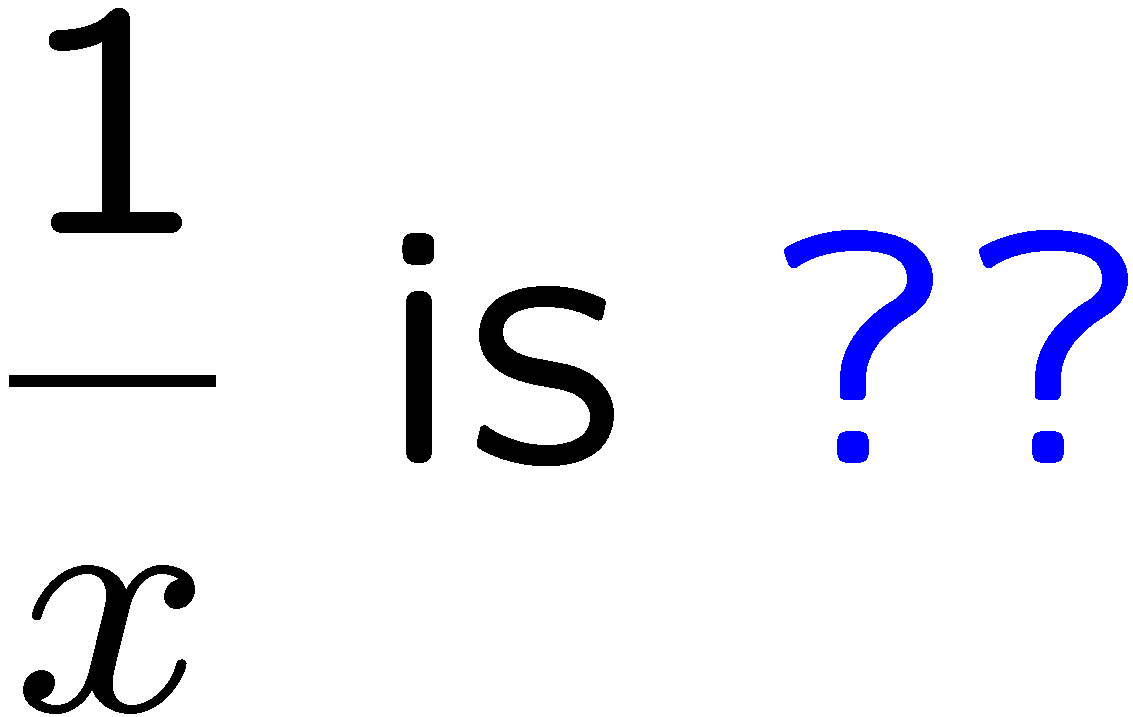 1
2
3
4
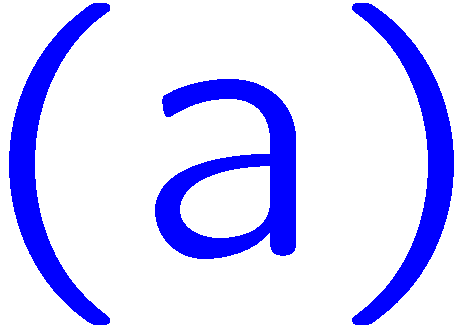 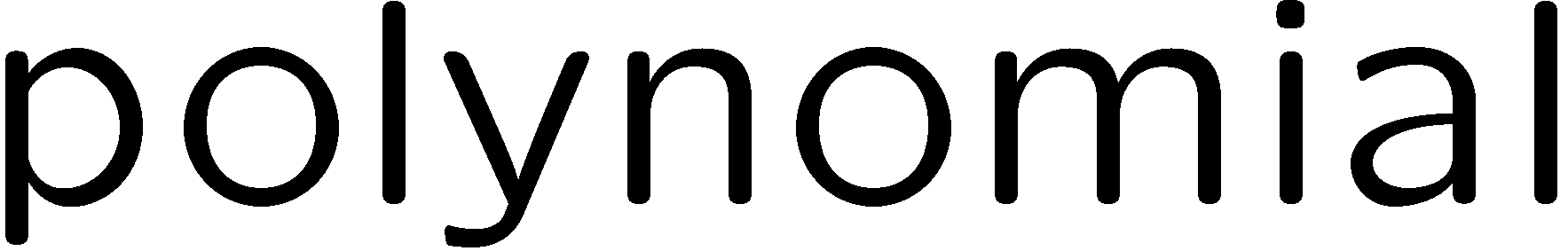 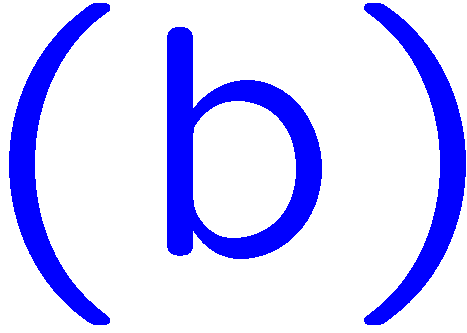 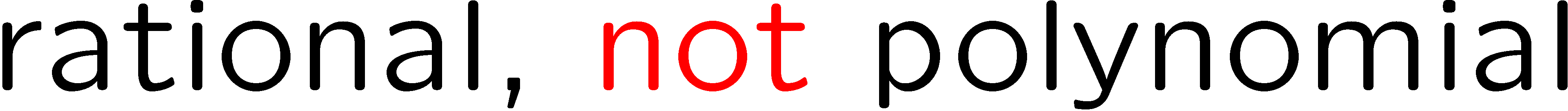 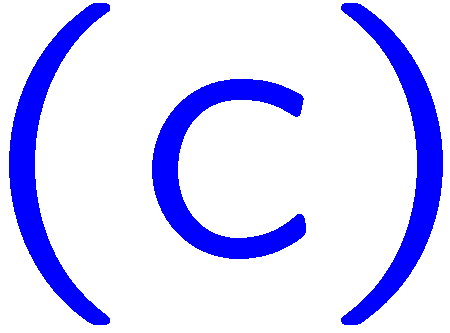 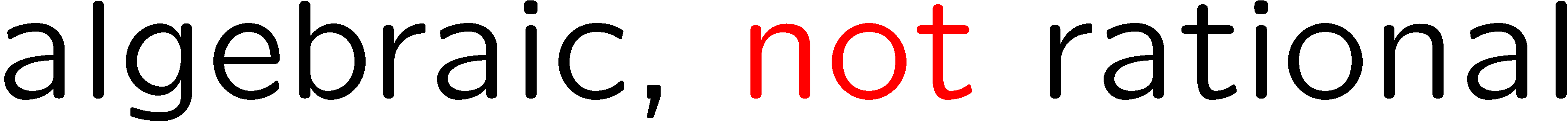 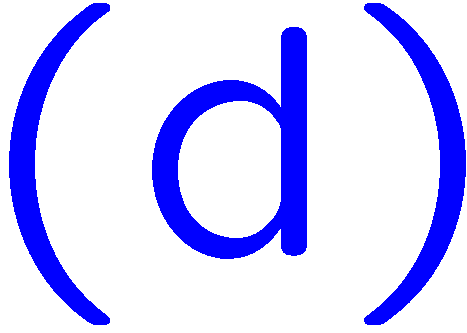 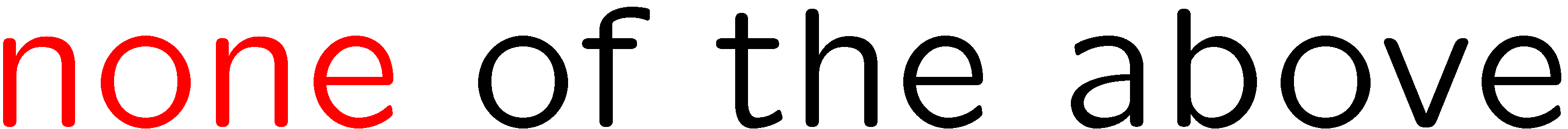 18
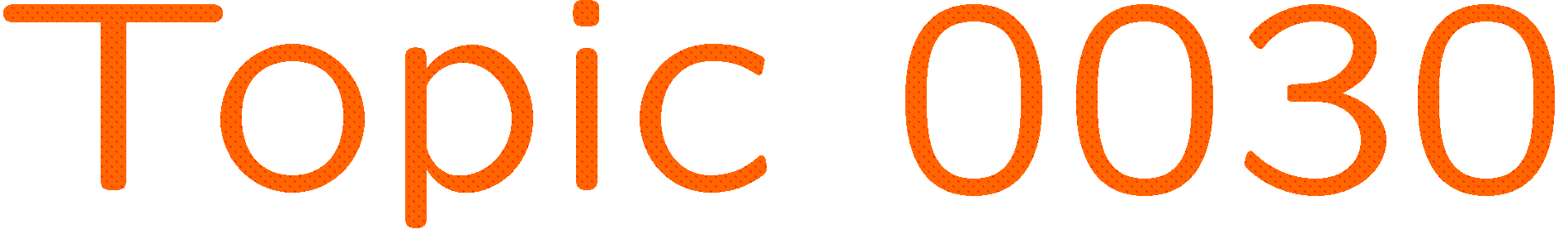 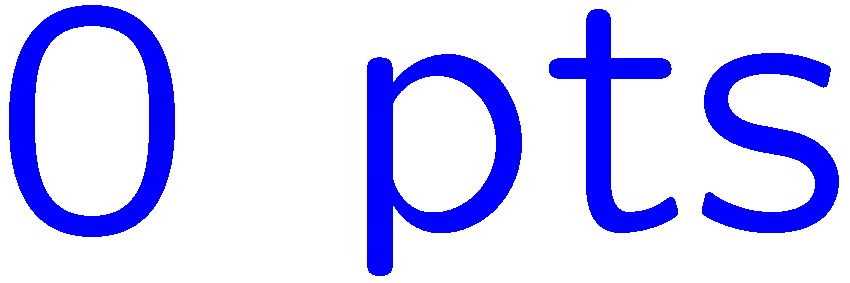 0 of 5
1+1=
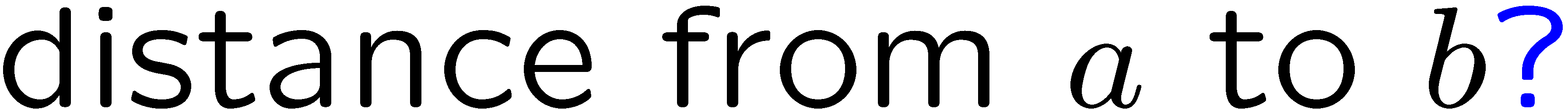 1
2
3
4
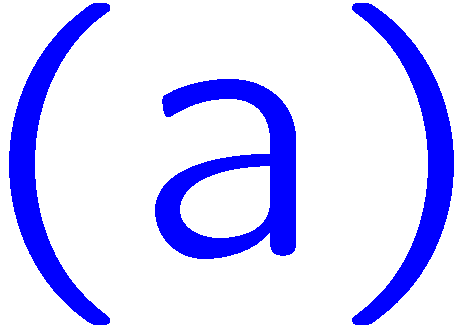 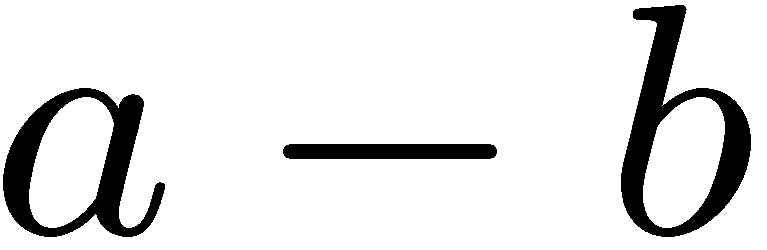 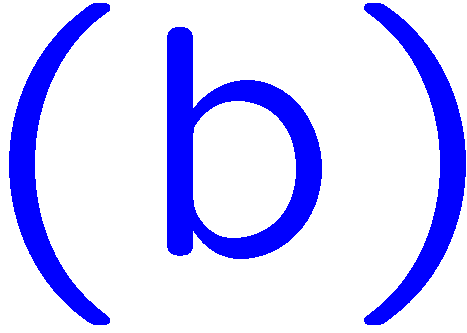 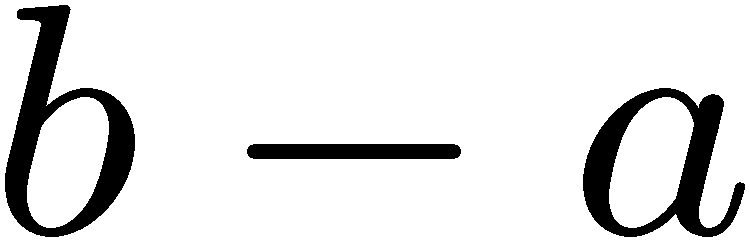 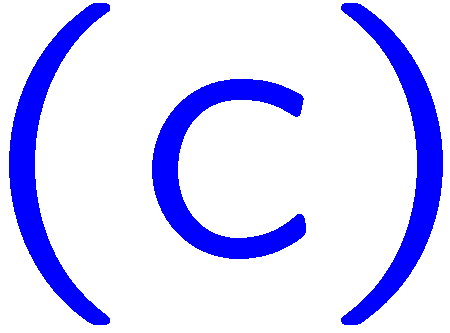 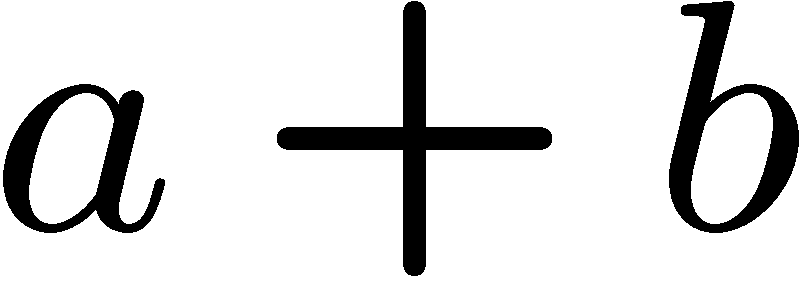 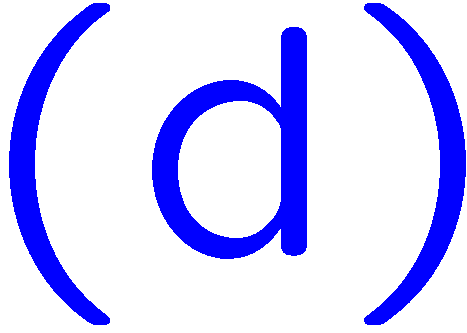 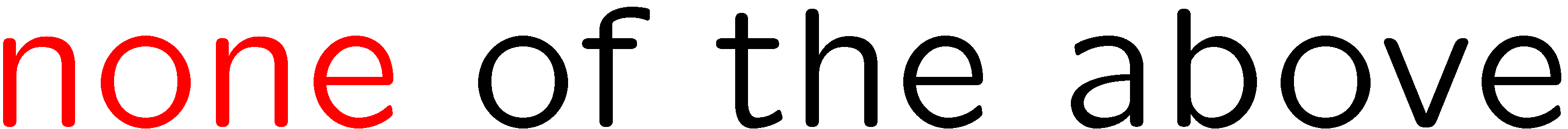 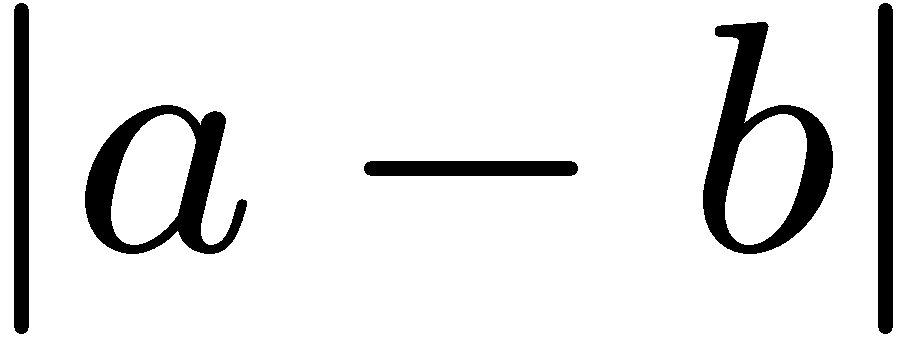 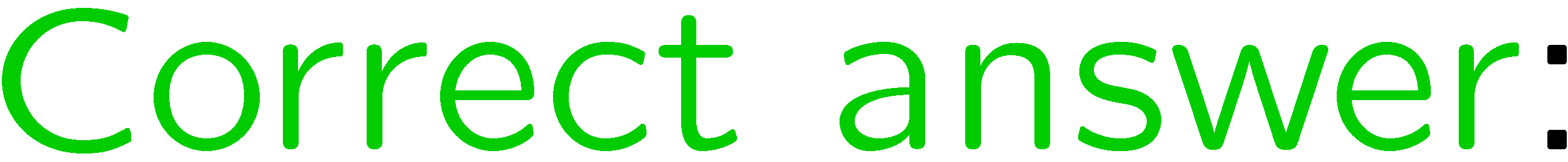 19
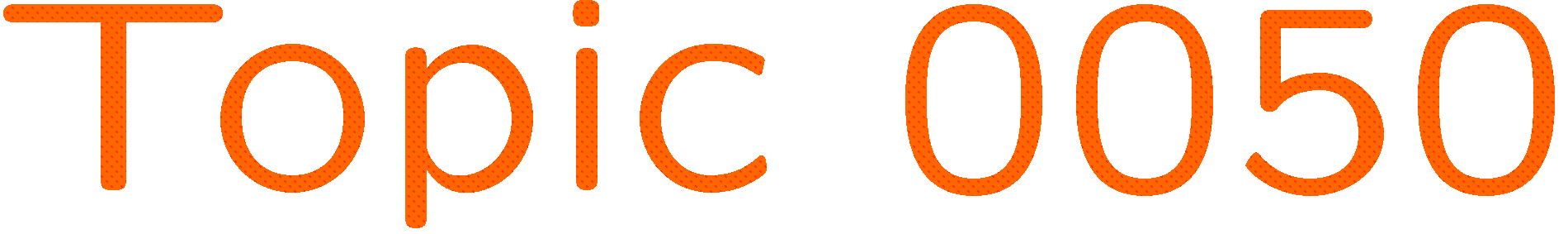 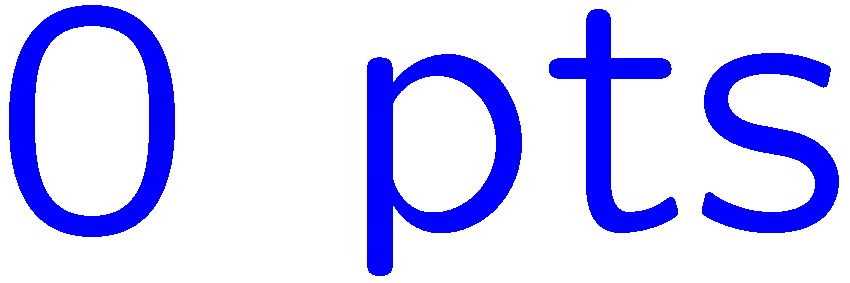 0 of 5
1+1=
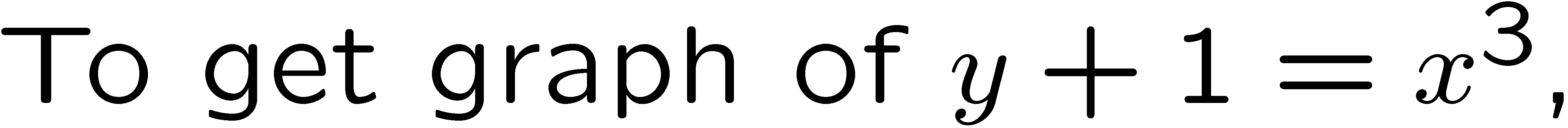 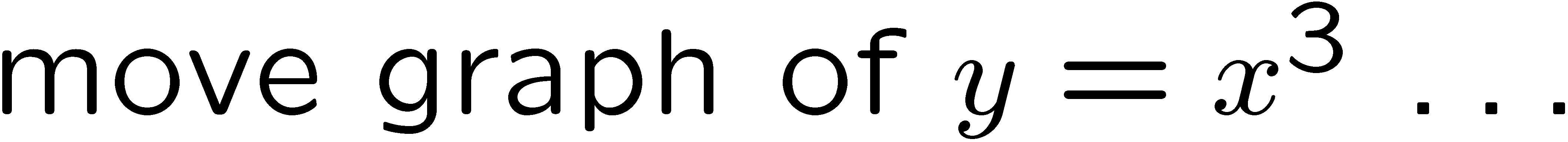 1
2
3
4
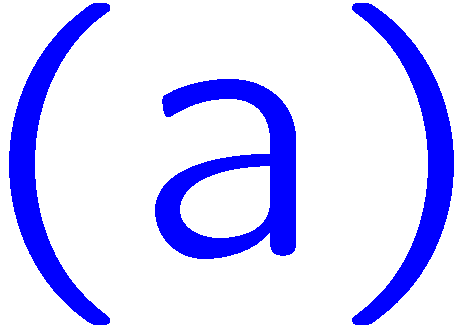 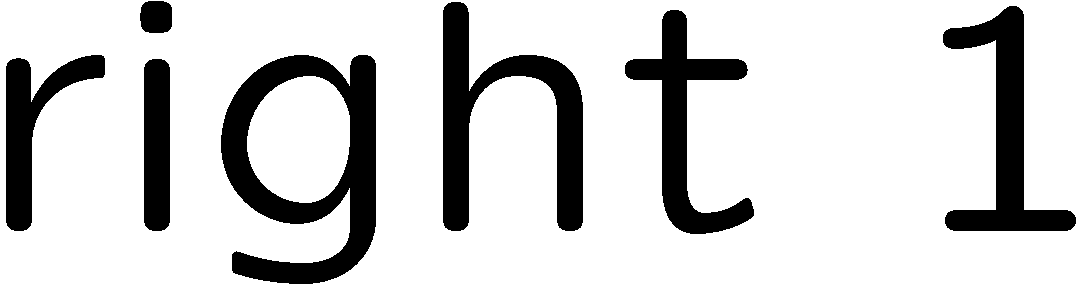 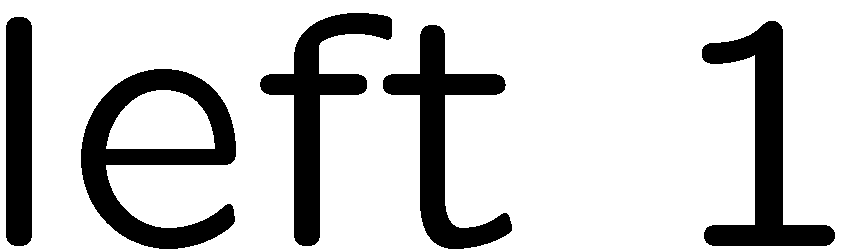 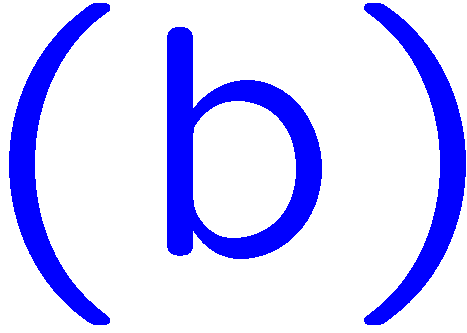 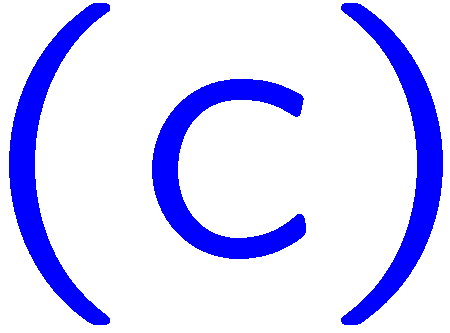 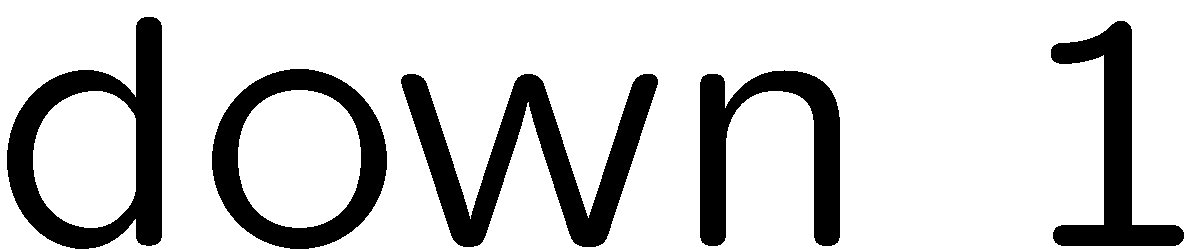 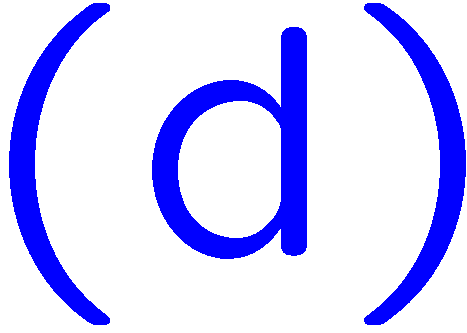 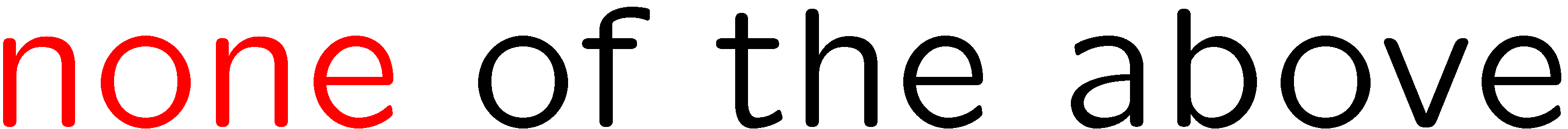 20
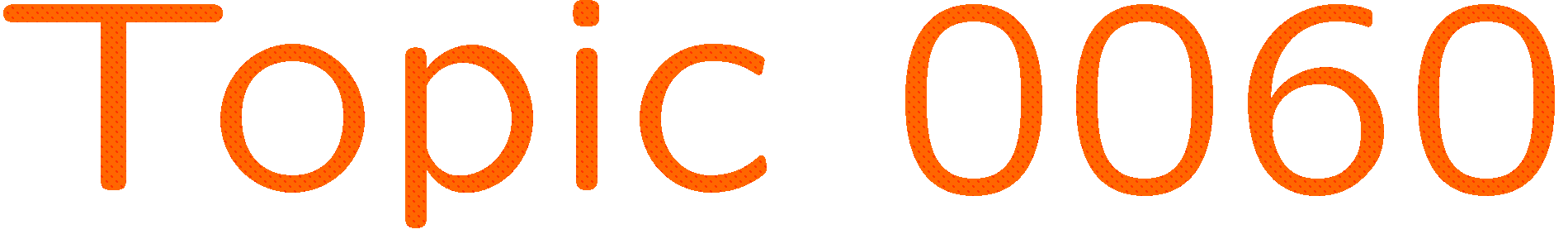 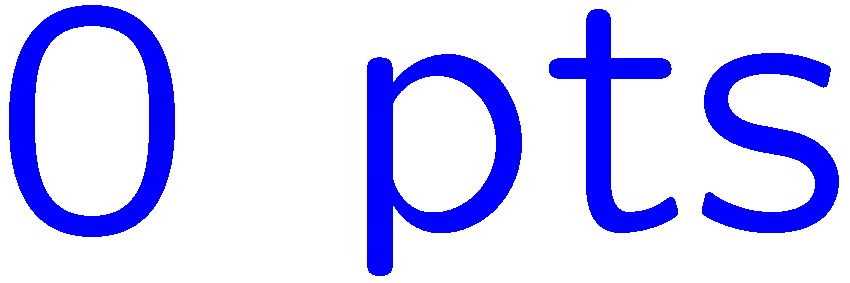 0 of 5
1+1=
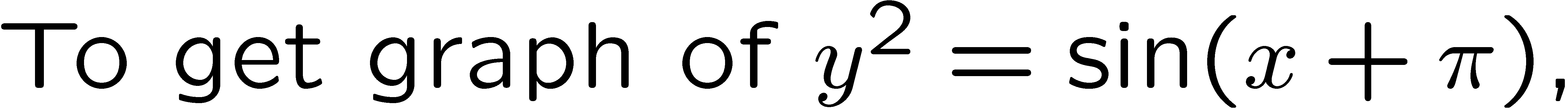 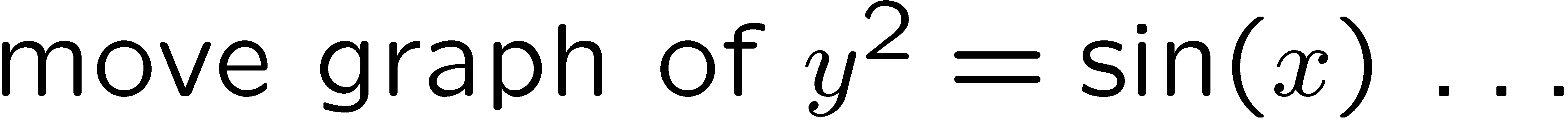 1
2
3
4
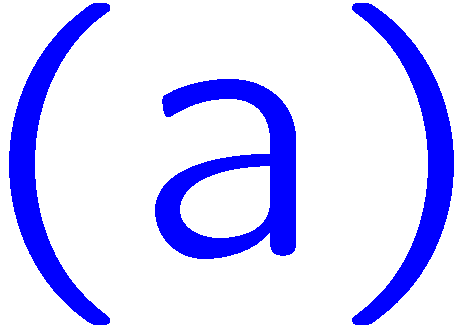 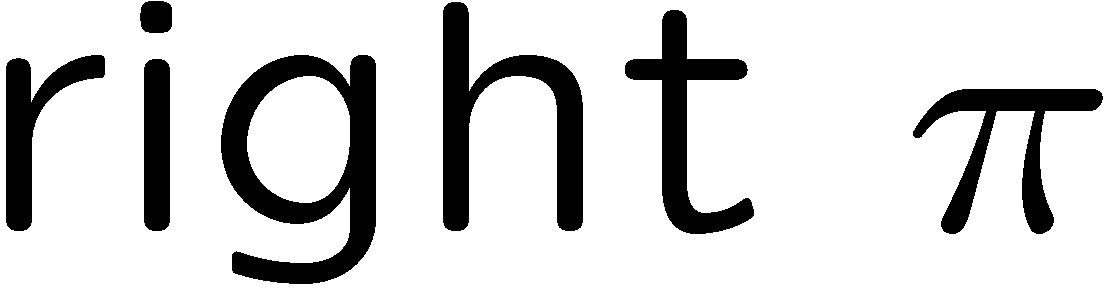 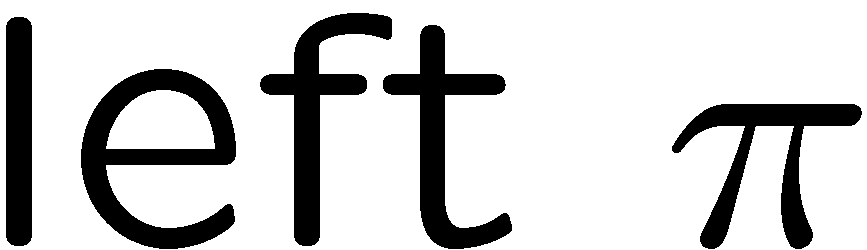 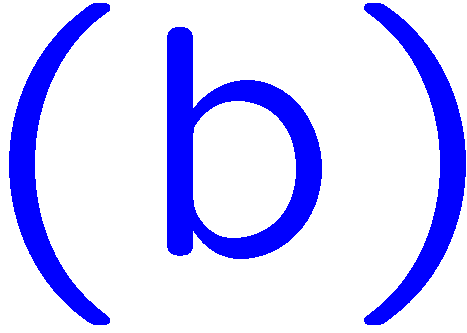 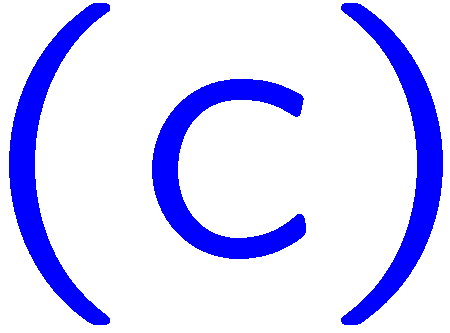 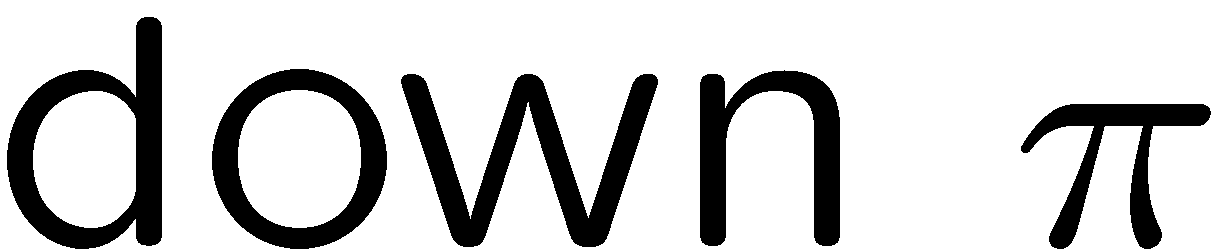 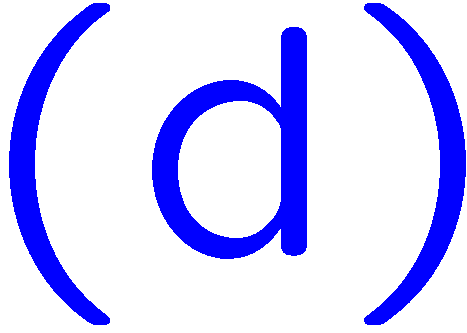 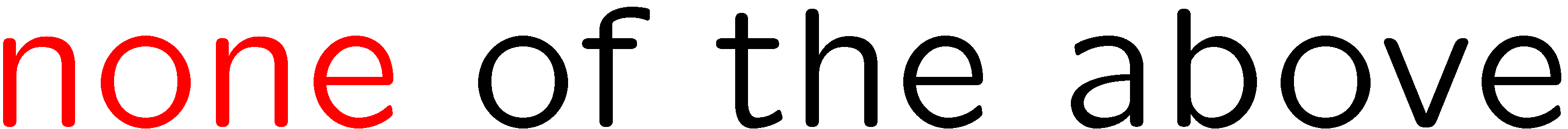 21
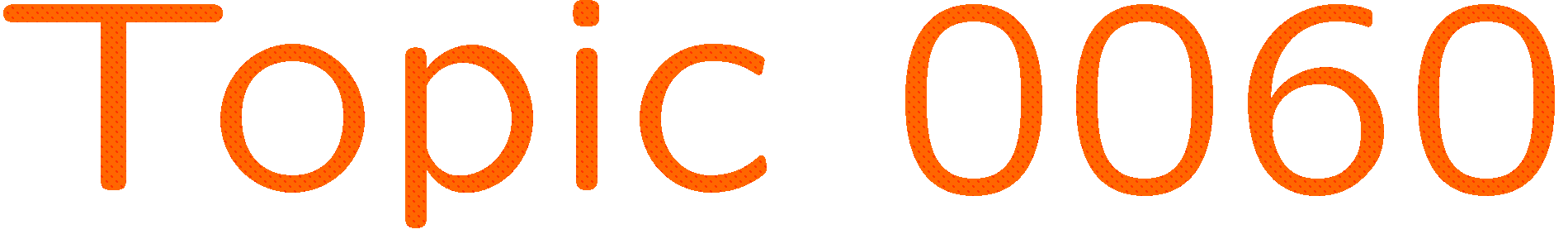 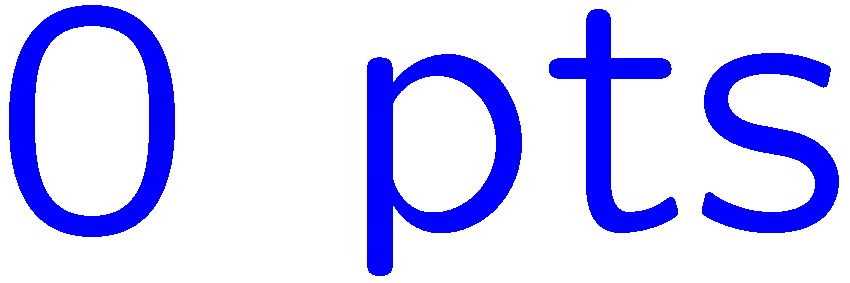 0 of 5
1+1=
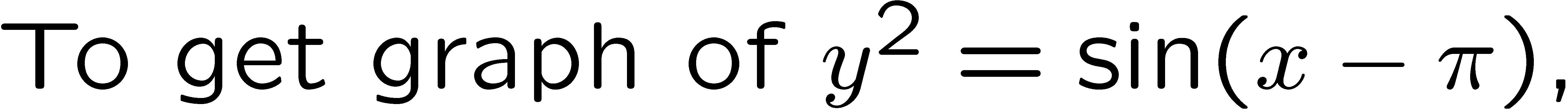 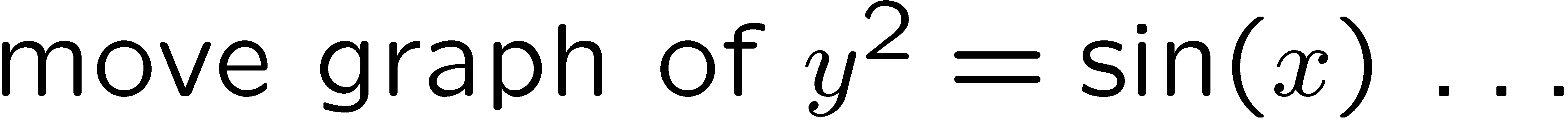 1
2
3
4
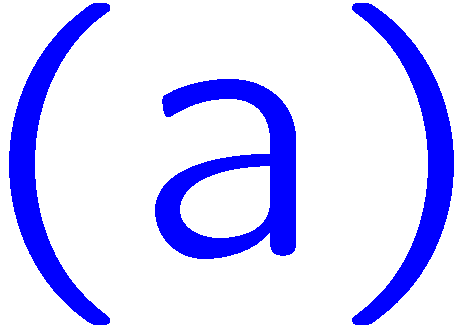 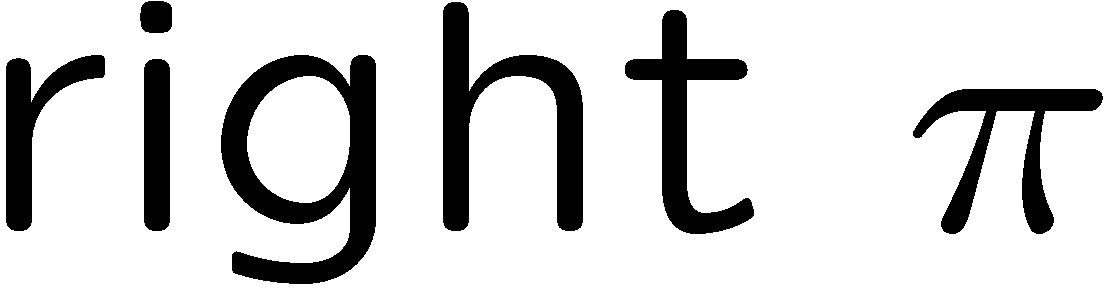 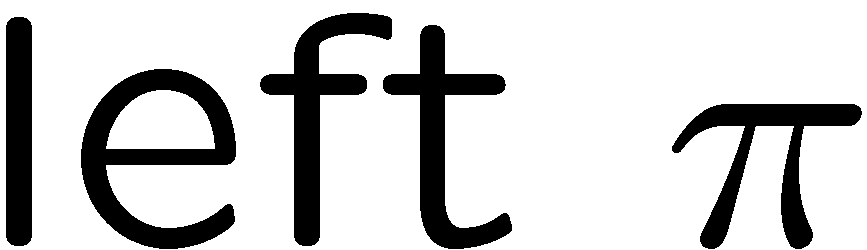 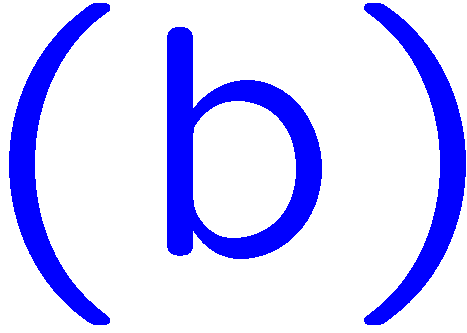 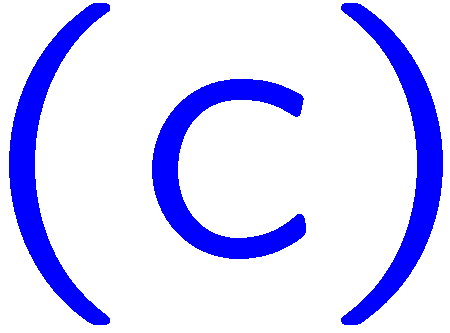 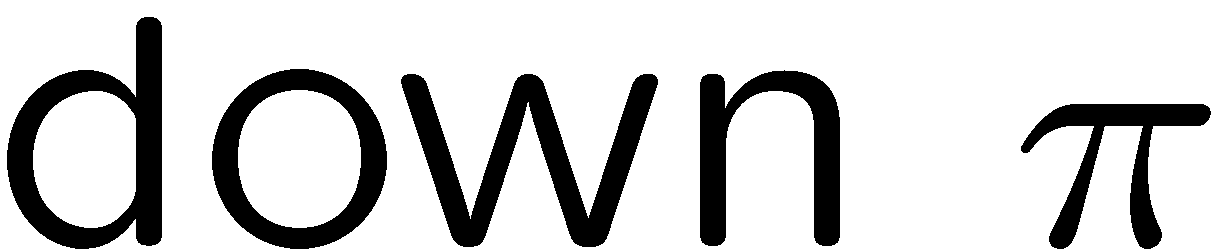 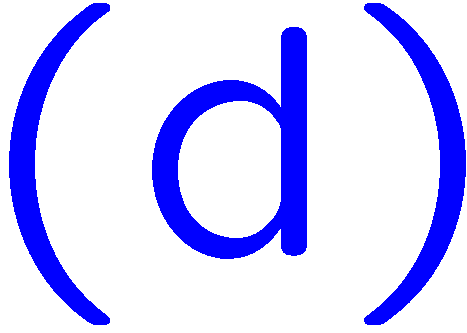 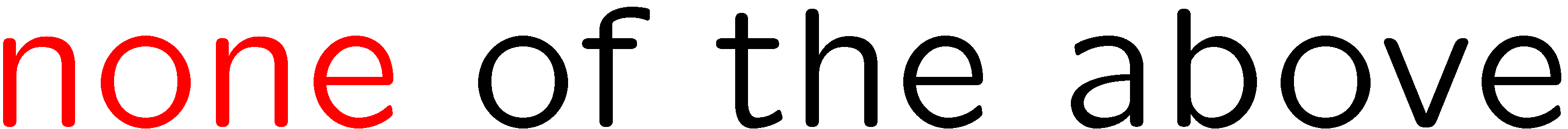 22
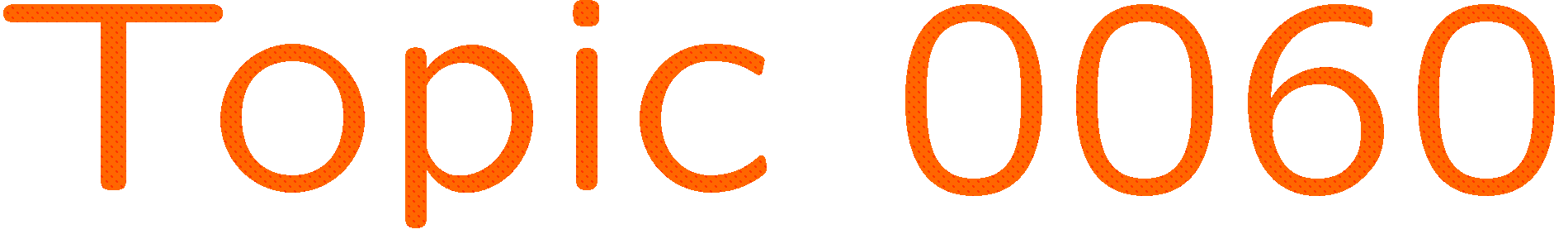 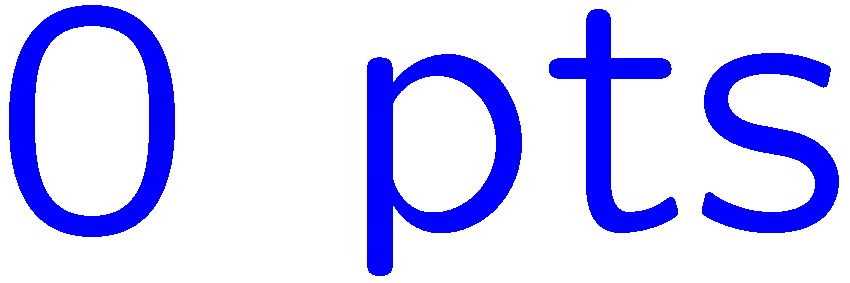 0 of 5
1+1=
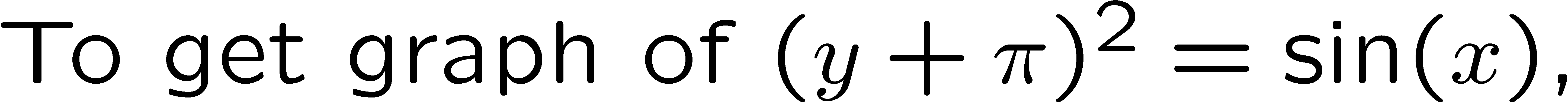 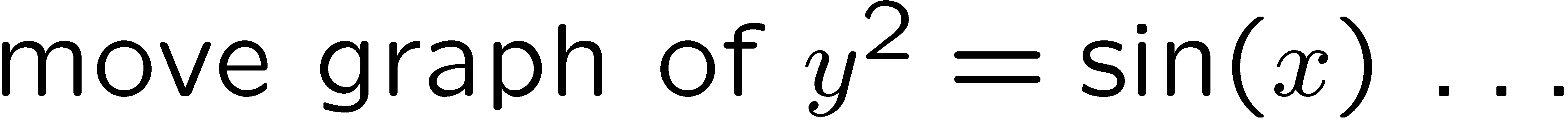 1
2
3
4
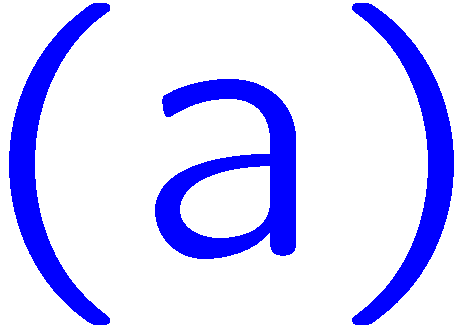 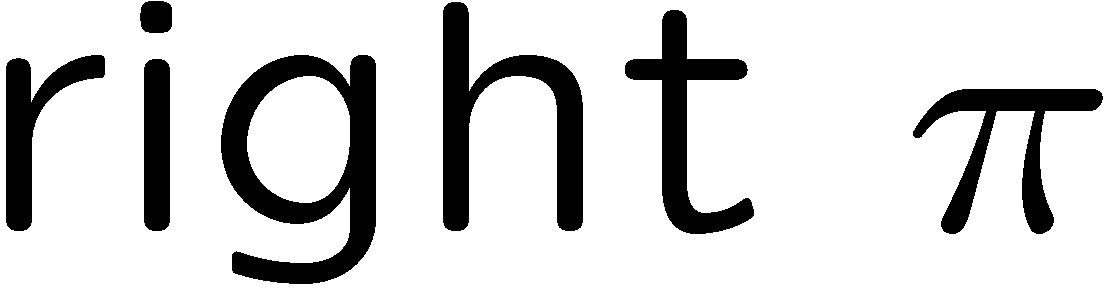 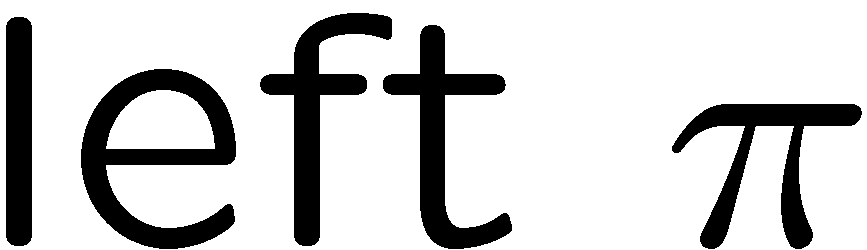 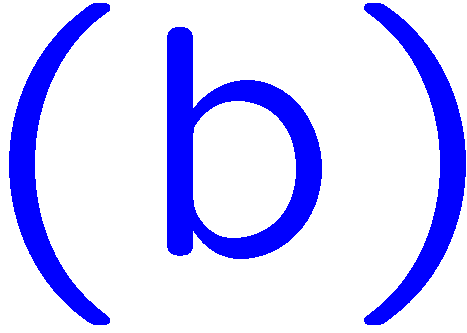 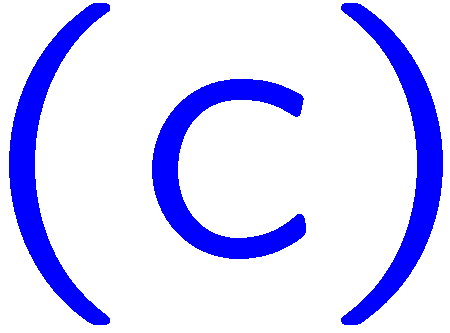 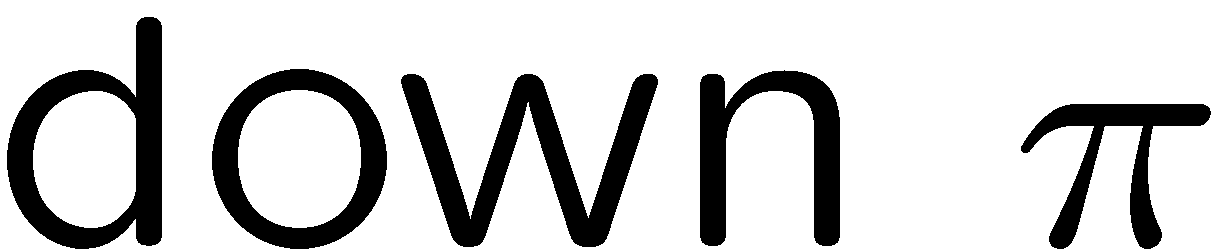 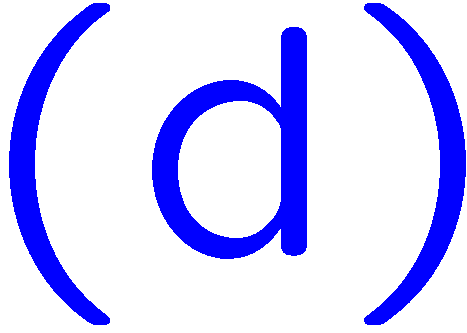 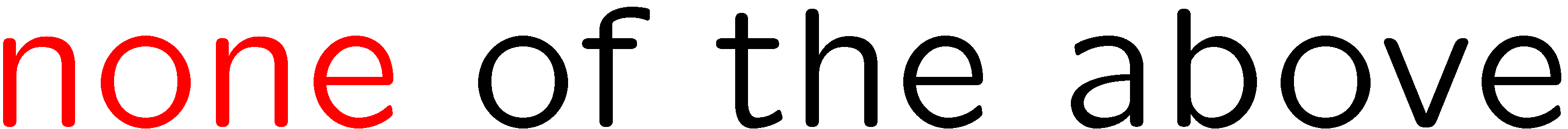 23
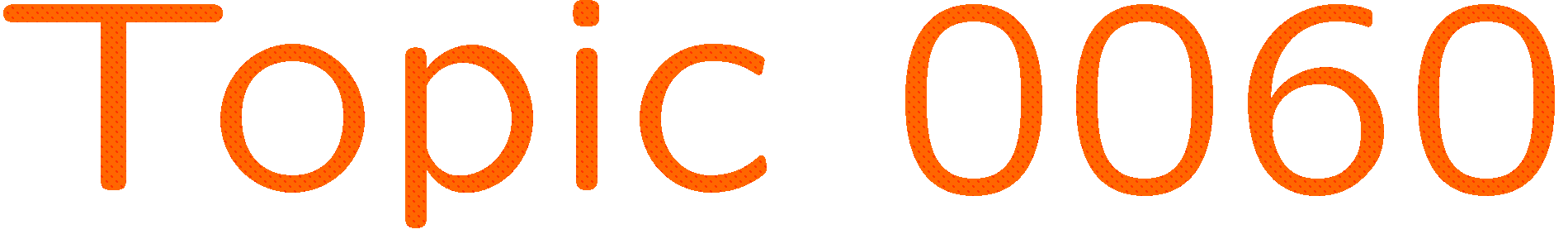 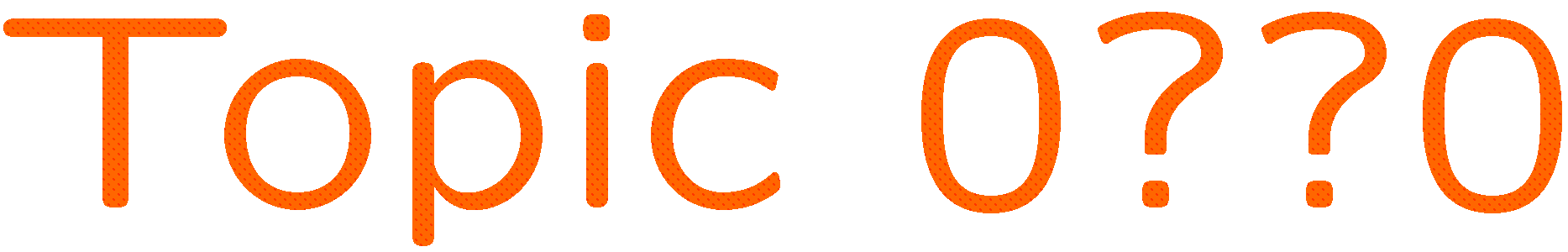 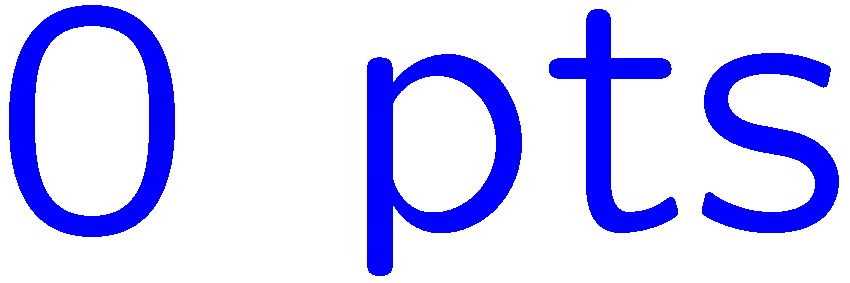 0 of 5
1+1=
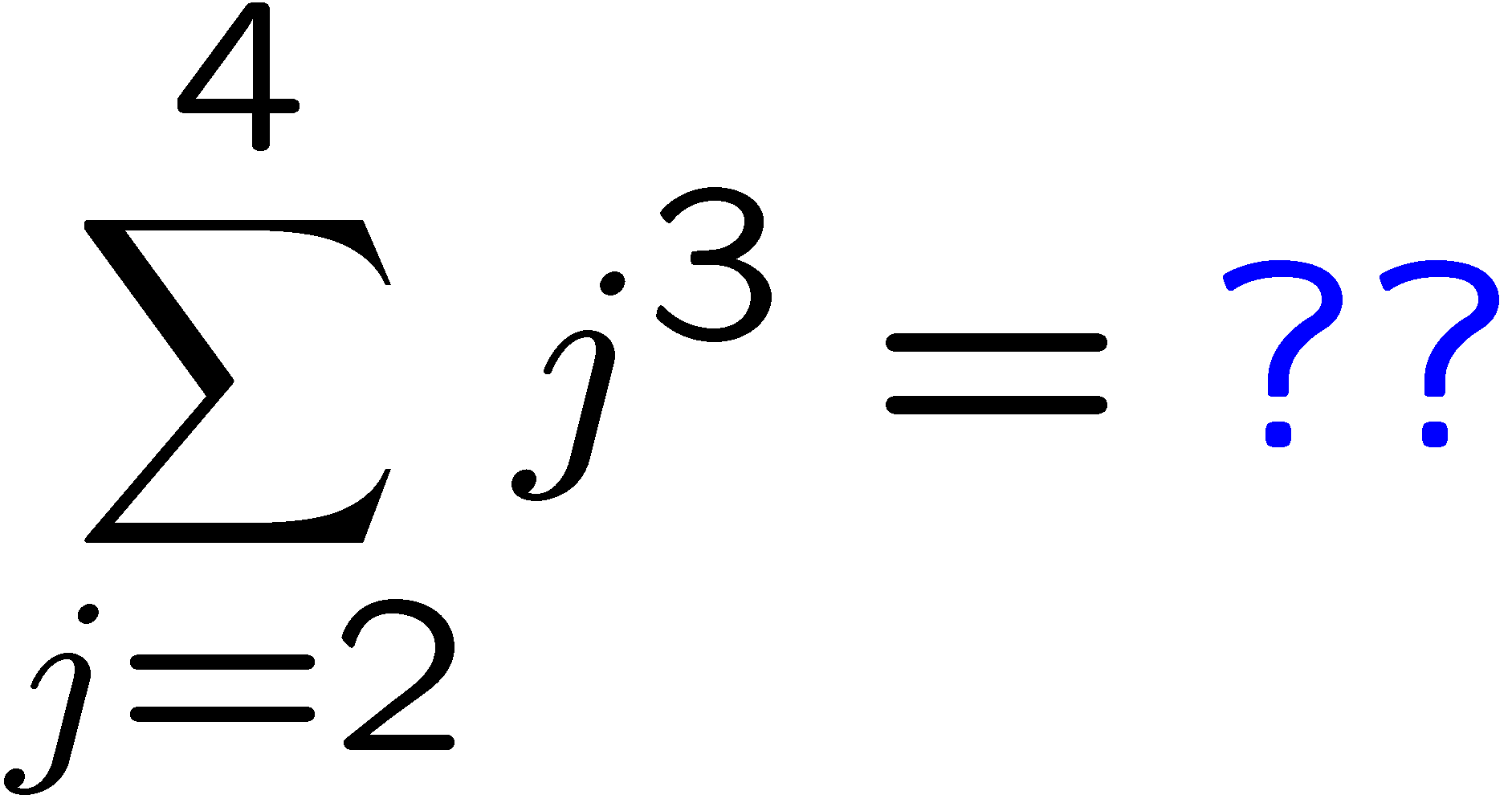 1
2
3
4
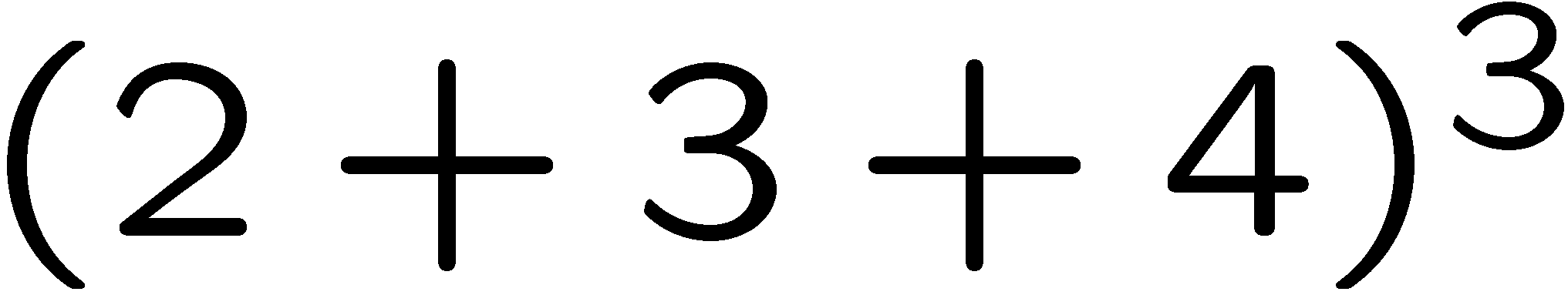 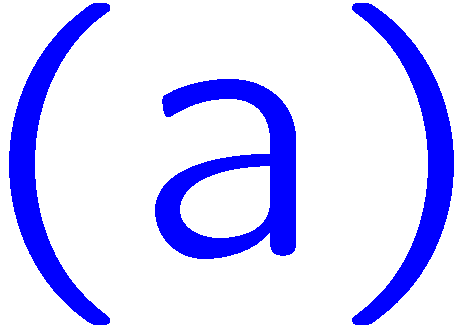 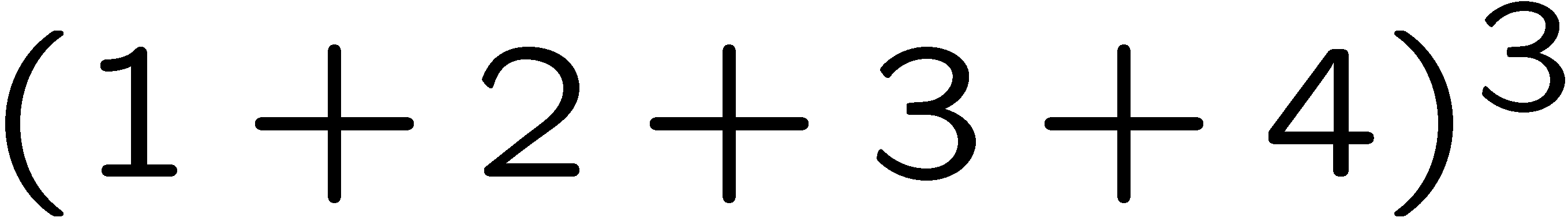 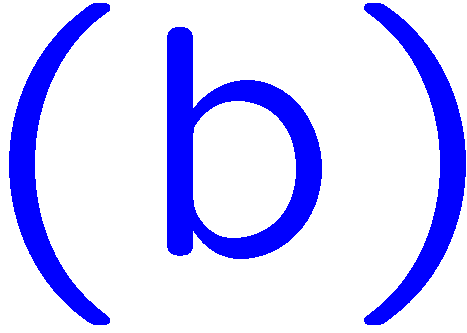 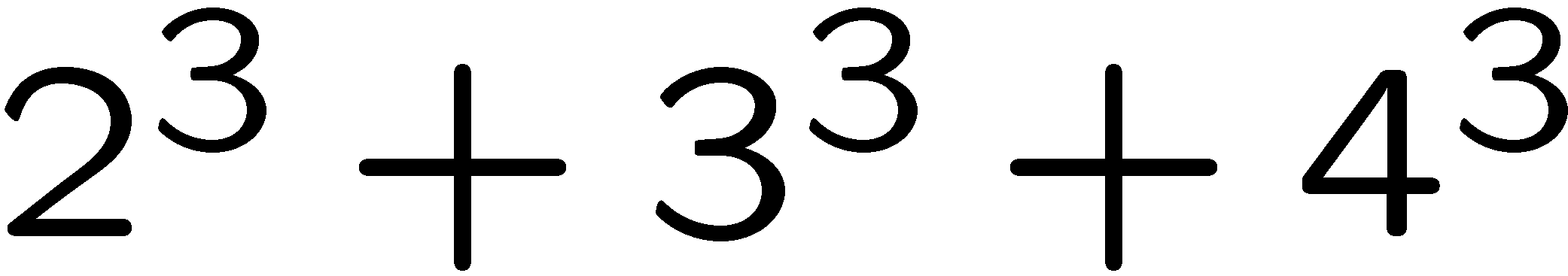 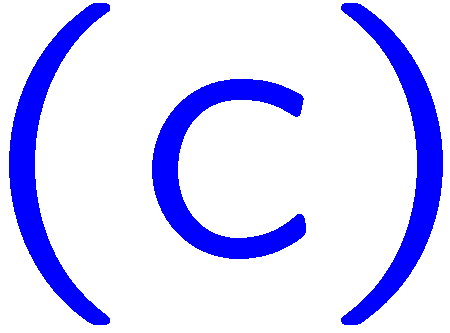 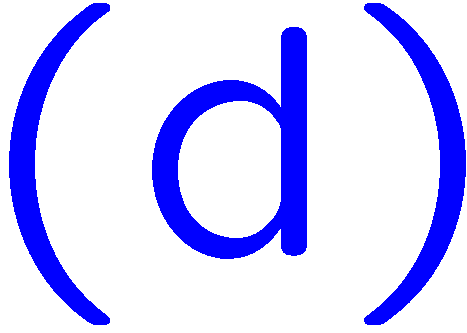 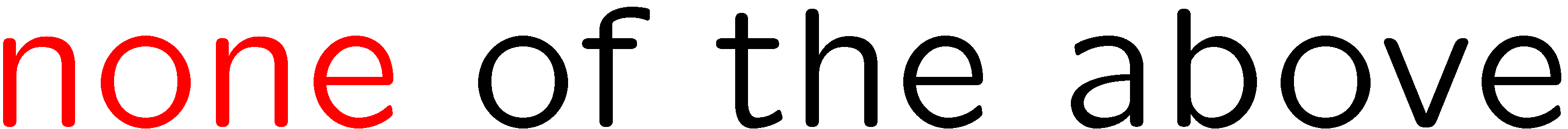 24
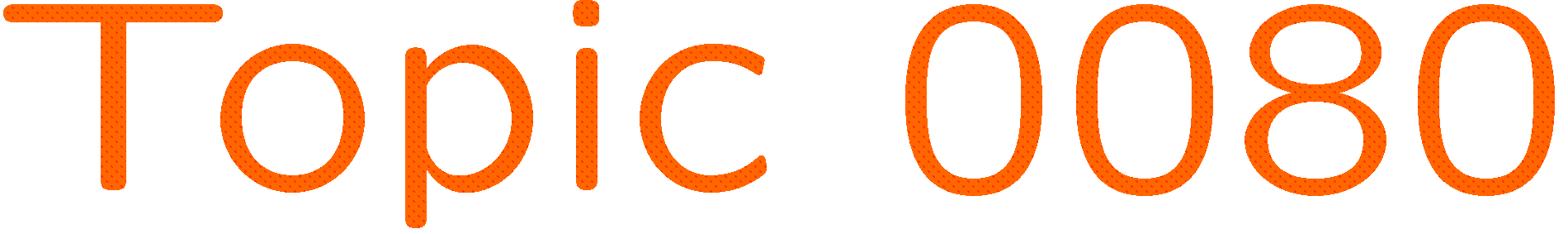 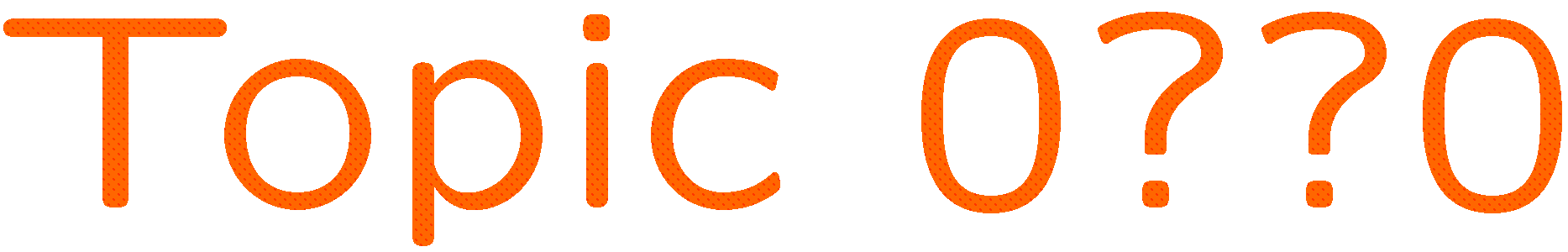 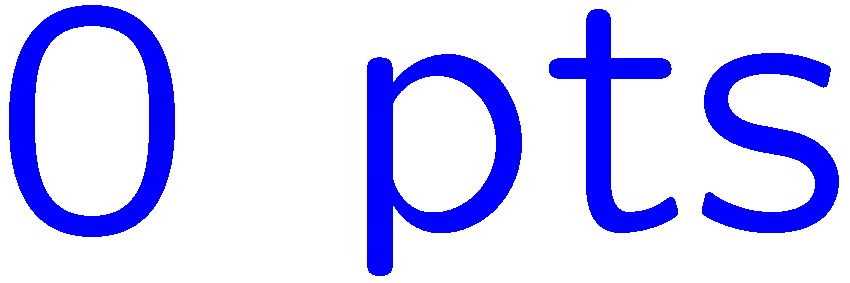 0 of 5
1+1=
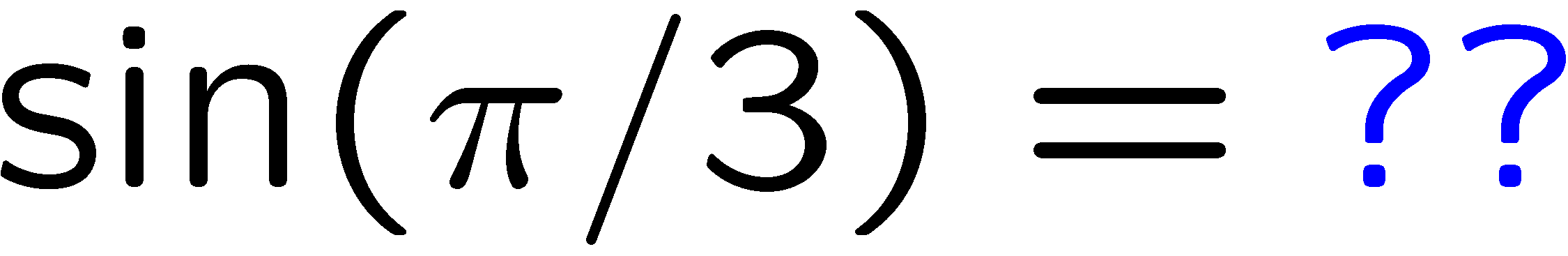 1
2
3
4
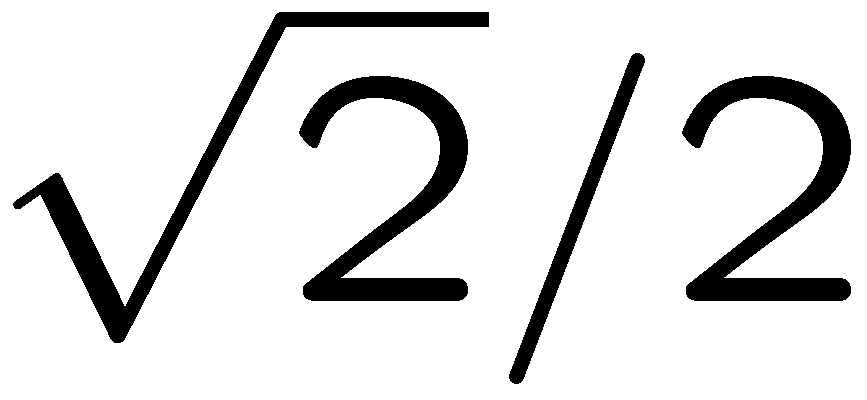 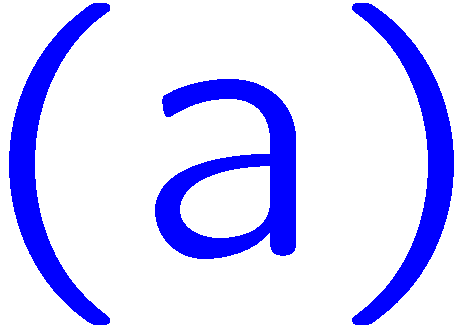 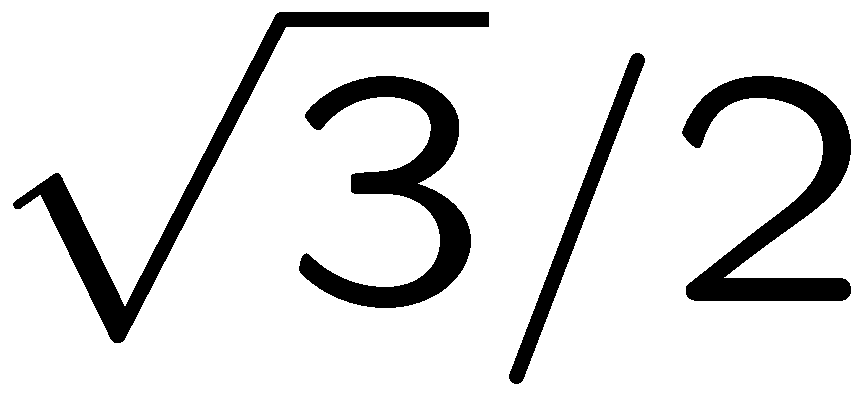 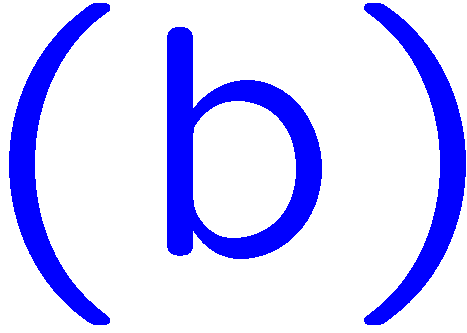 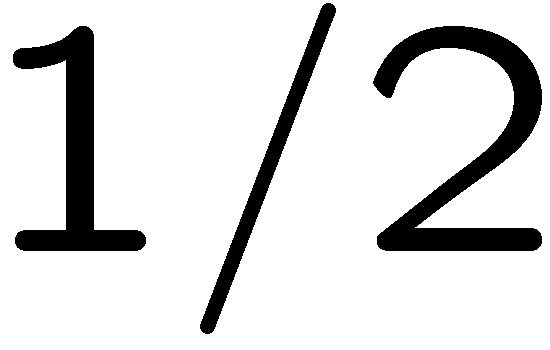 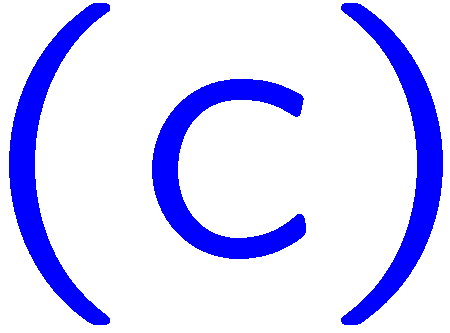 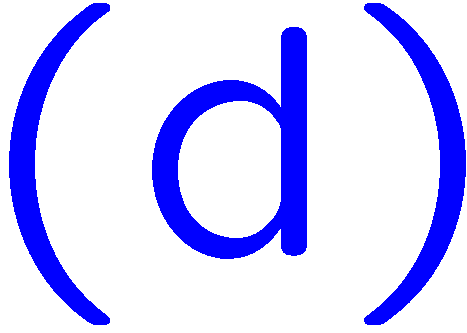 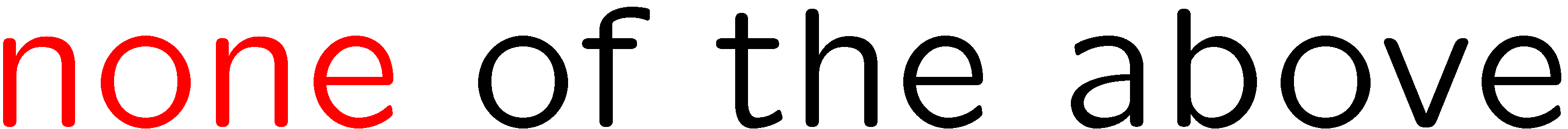 25
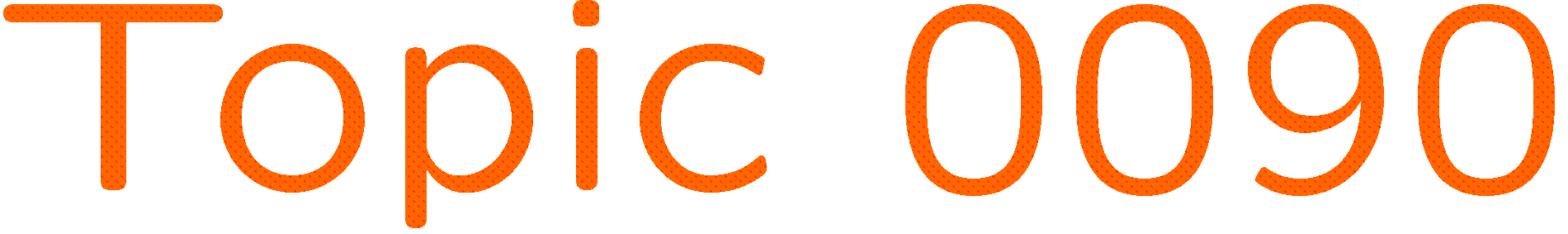 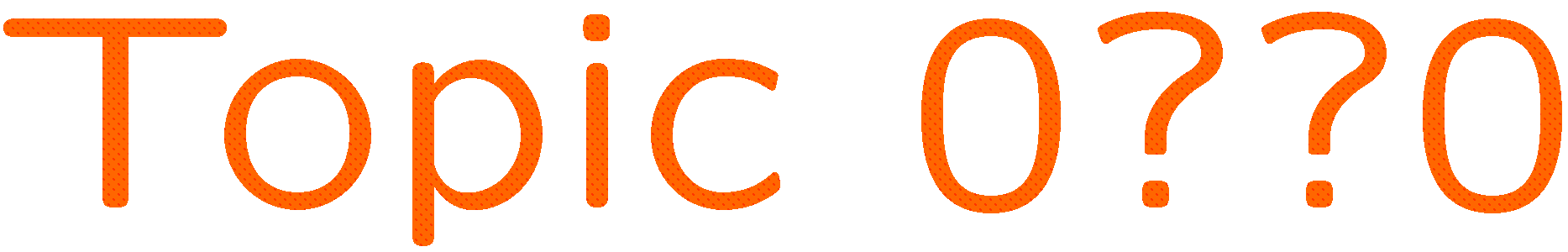 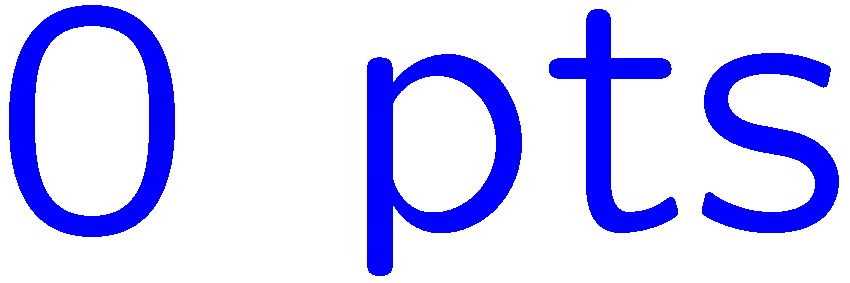 0 of 5
1+1=
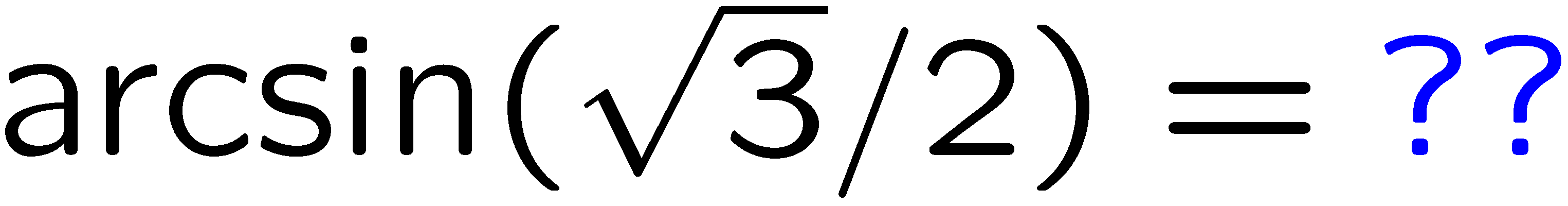 1
2
3
4
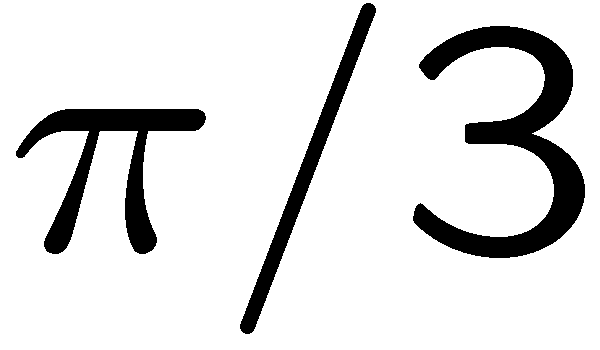 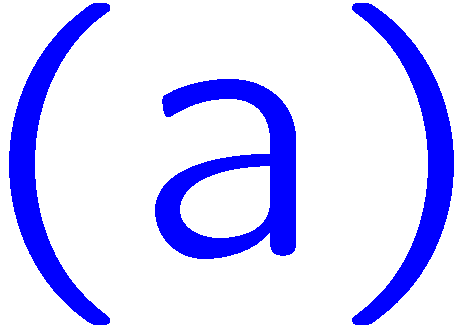 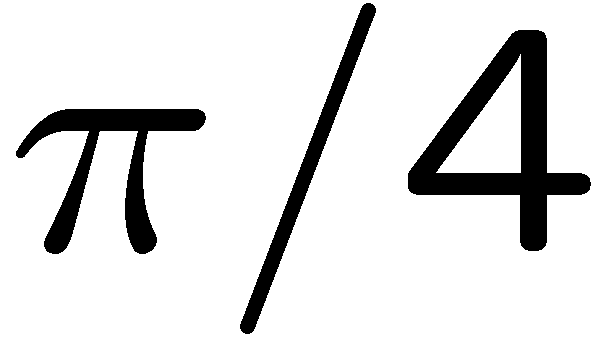 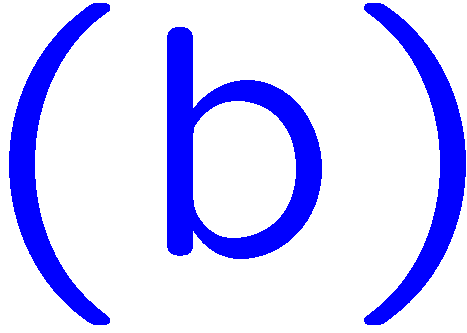 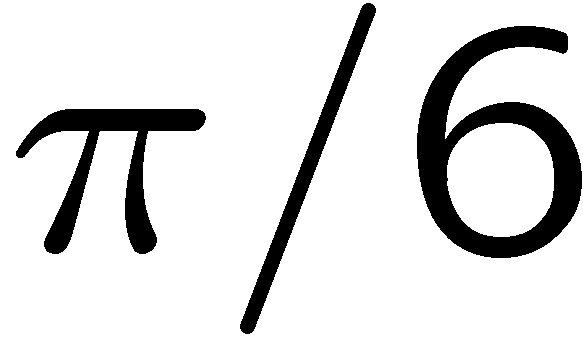 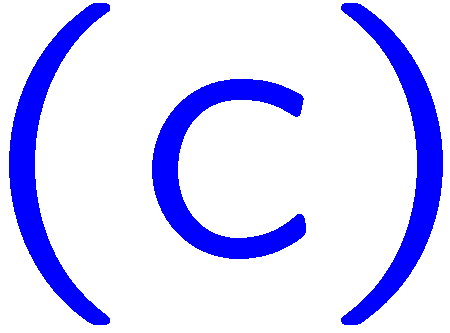 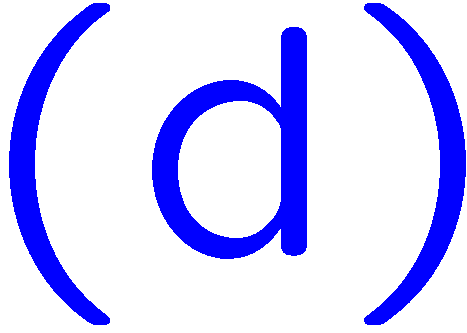 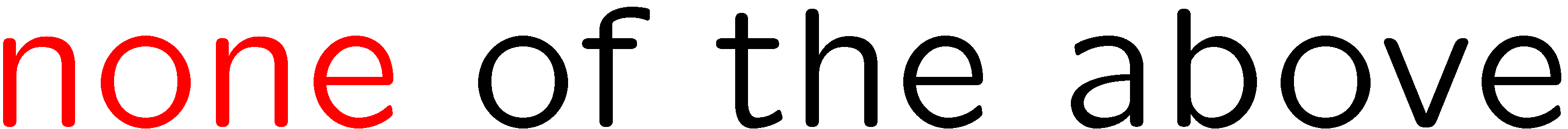 26
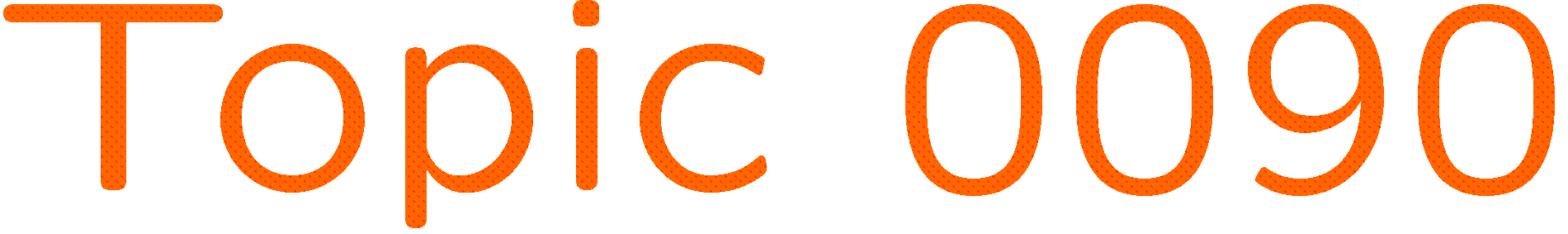 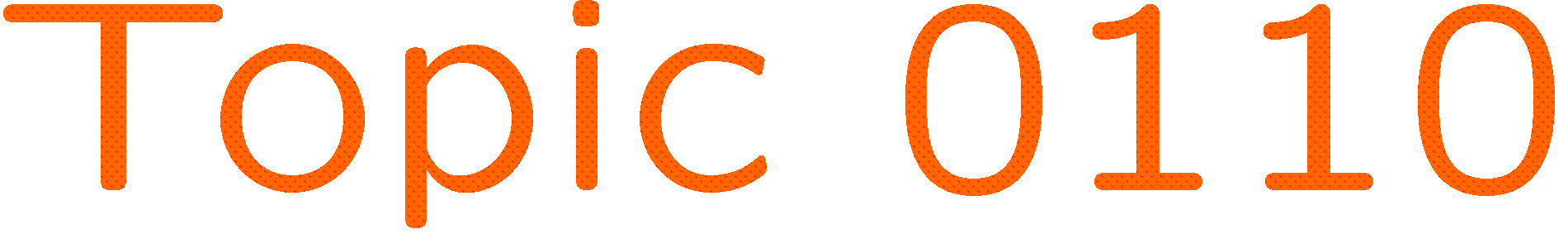 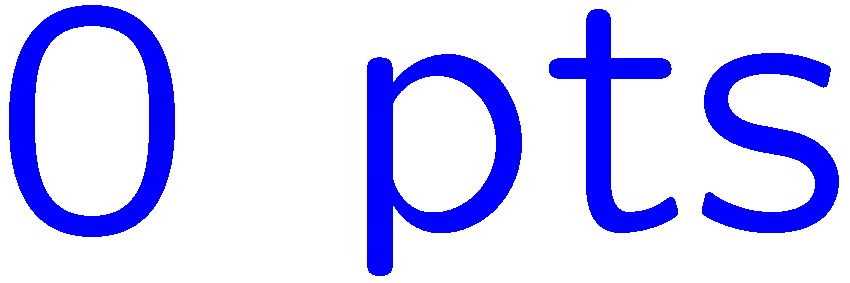 0 of 5
1+1=
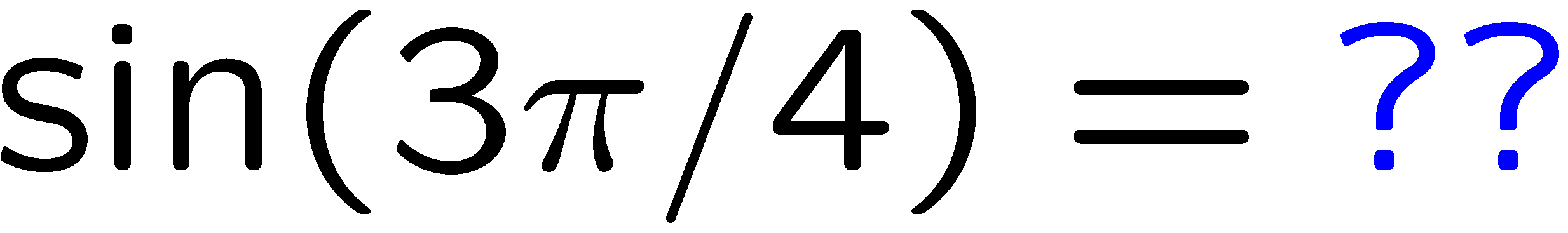 1
2
3
4
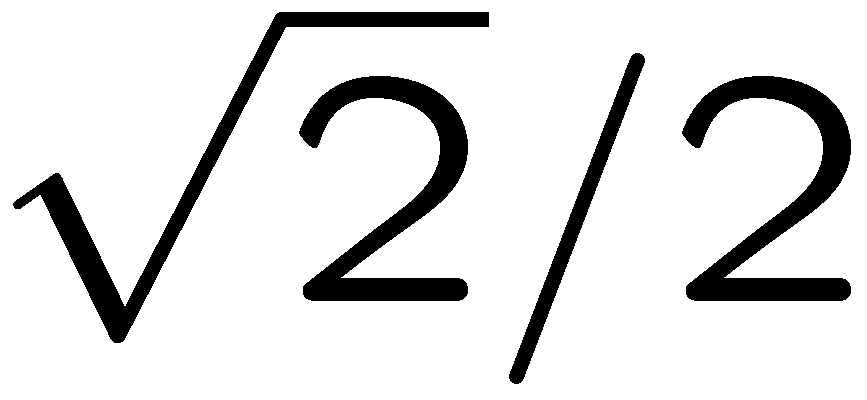 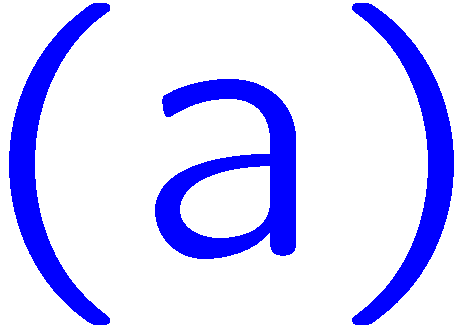 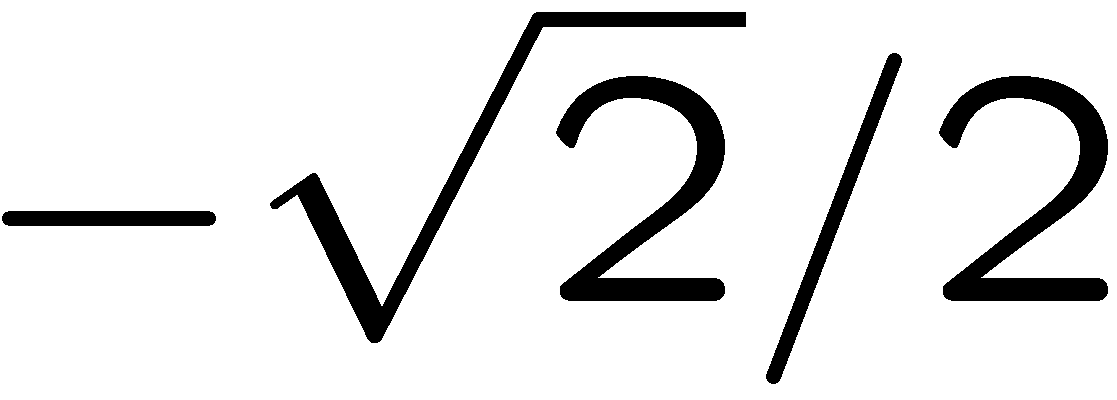 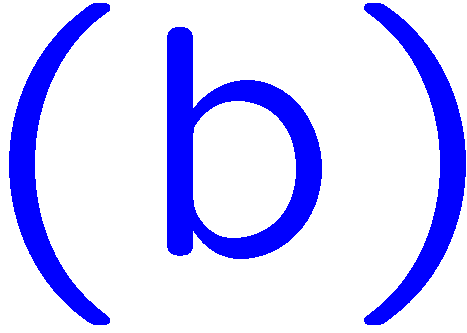 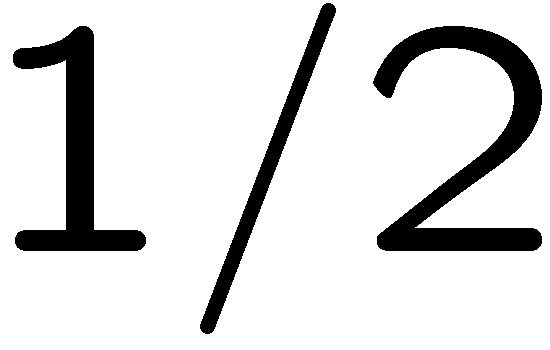 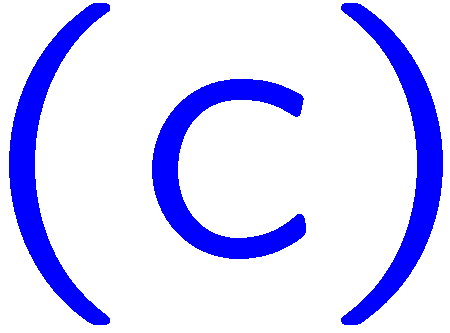 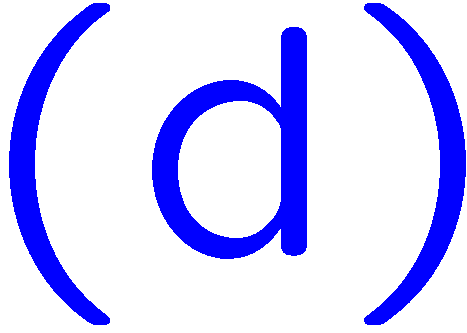 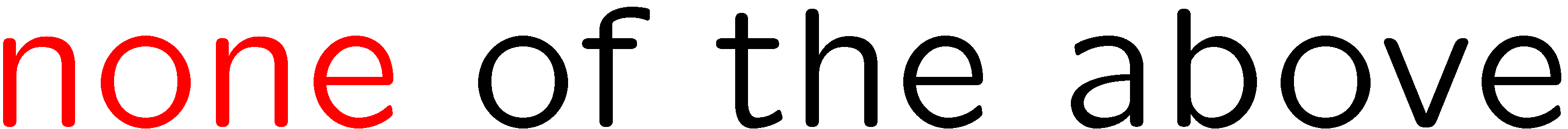 27
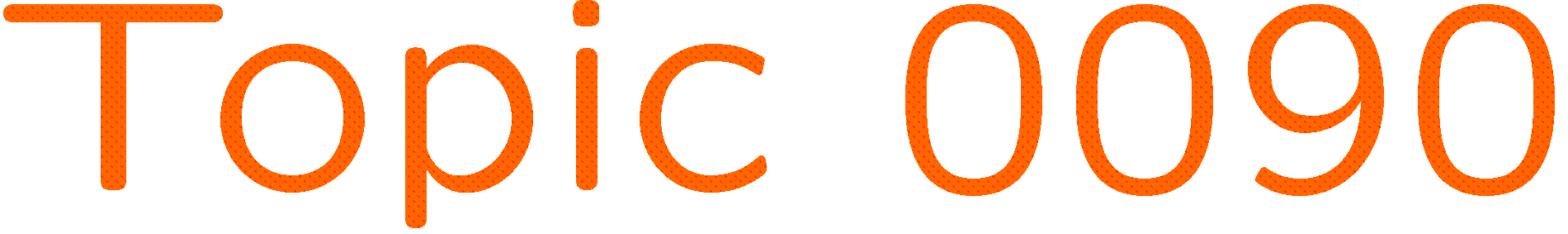 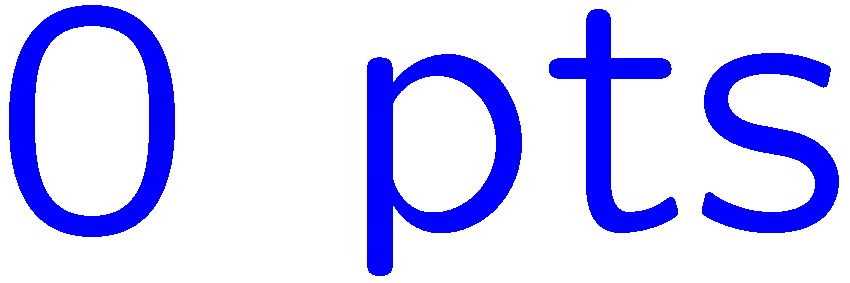 0 of 5
1+1=
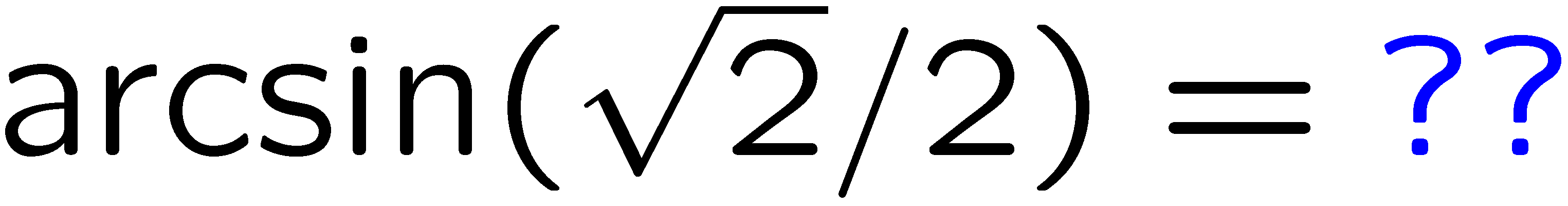 1
2
3
4
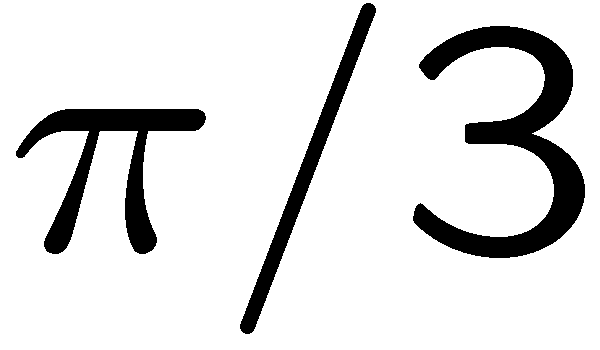 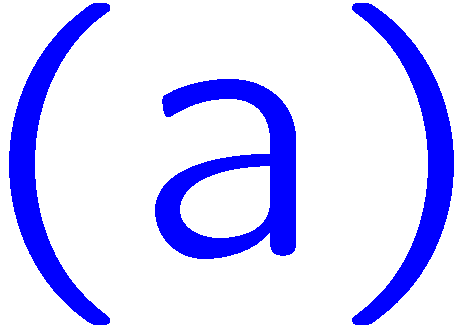 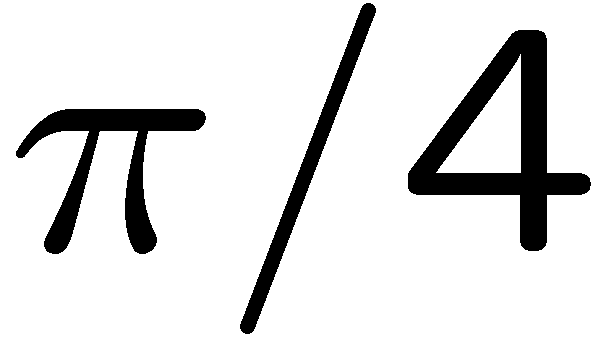 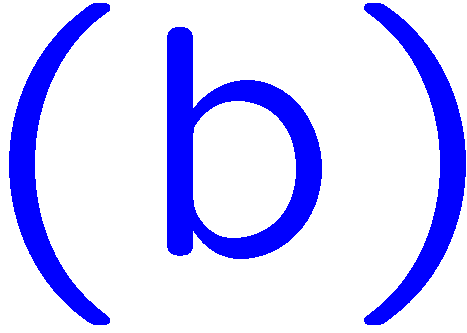 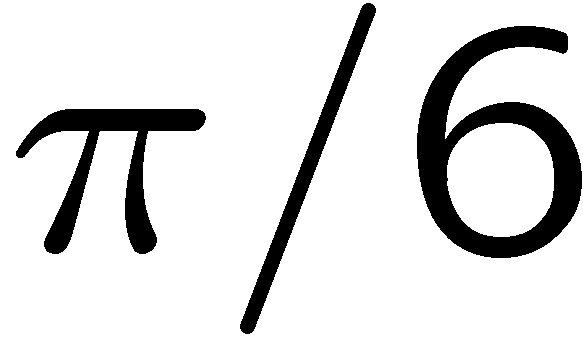 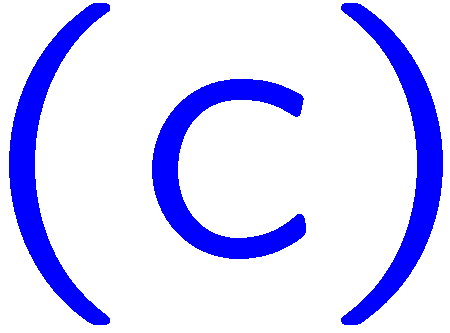 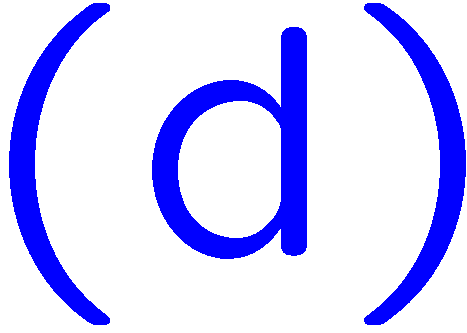 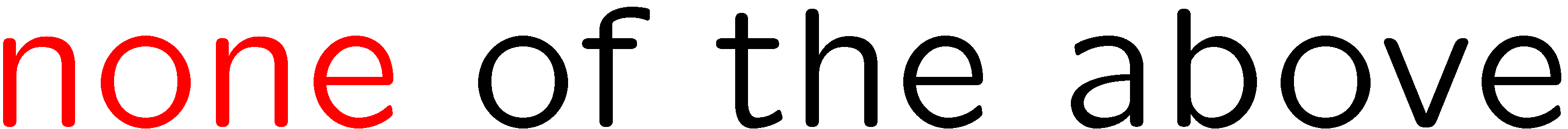 28
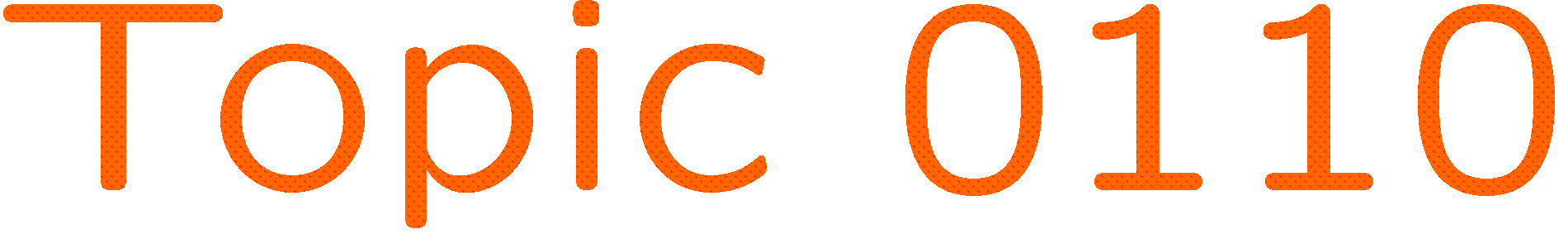 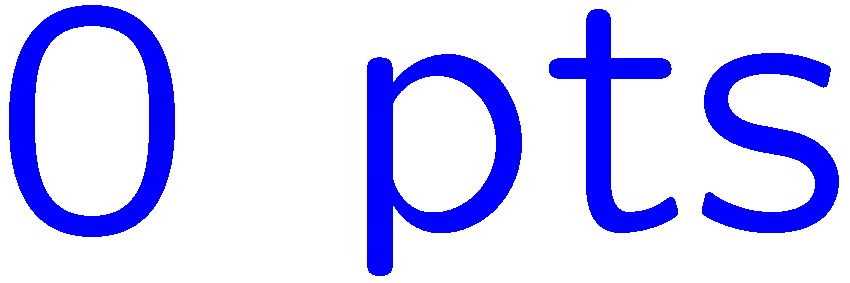 0 of 5
1+1=
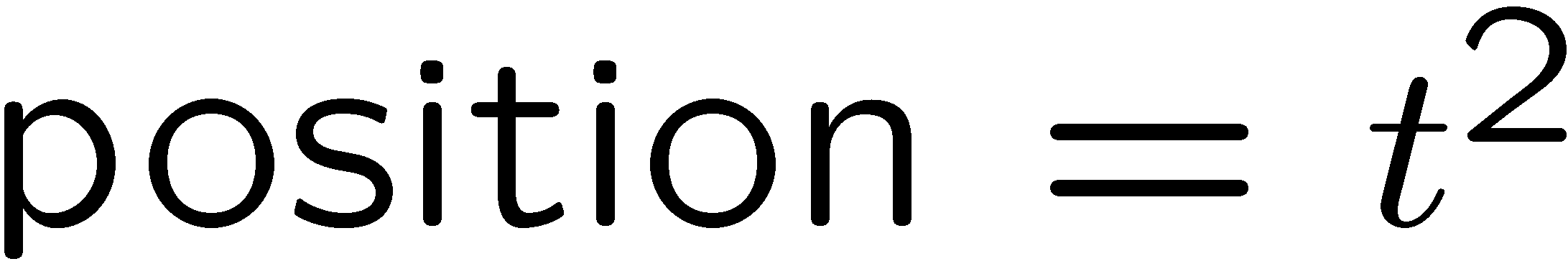 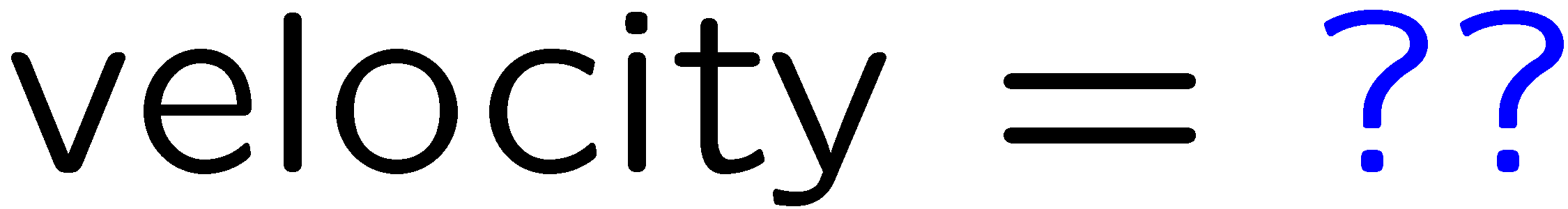 1
2
3
4
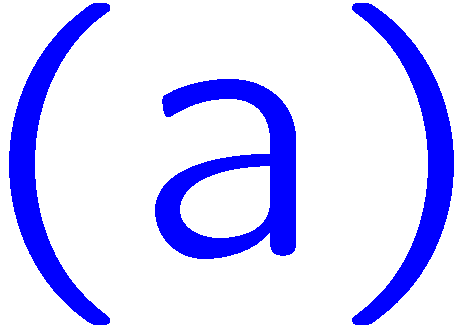 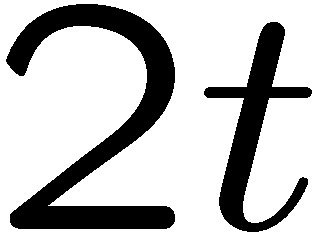 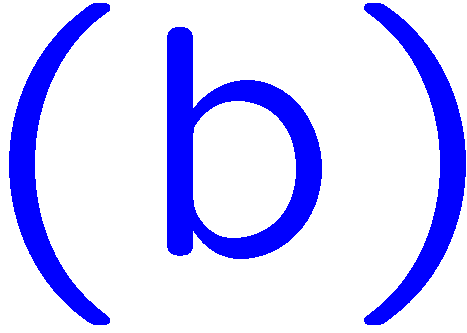 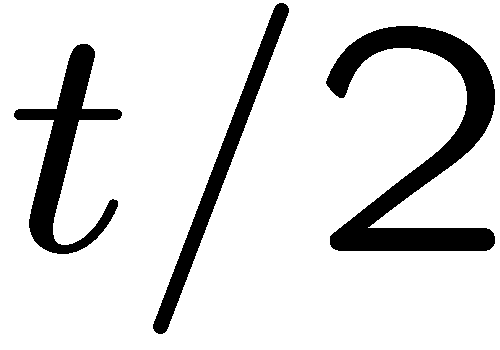 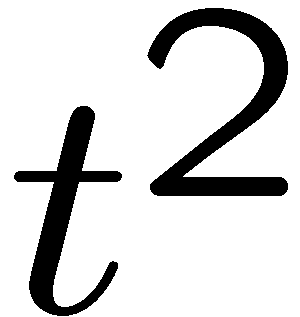 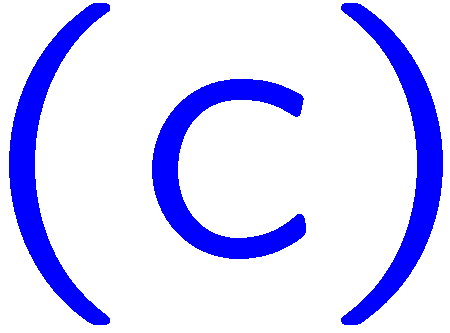 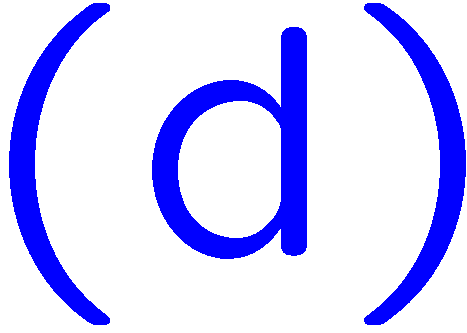 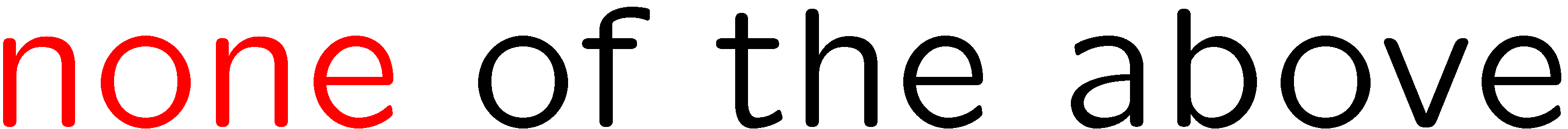 29
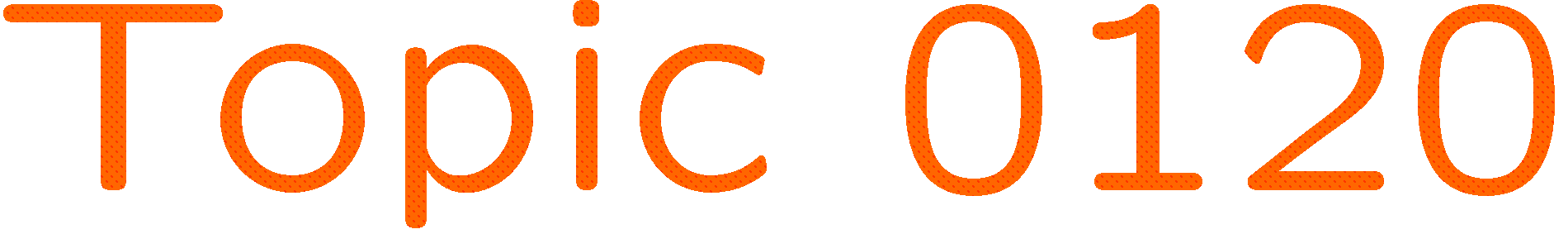 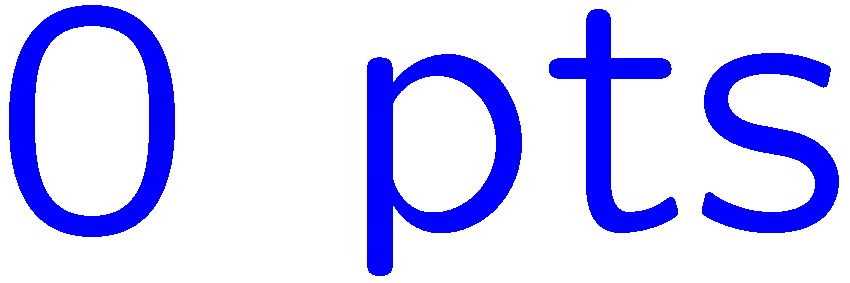 0 of 5
1+1=
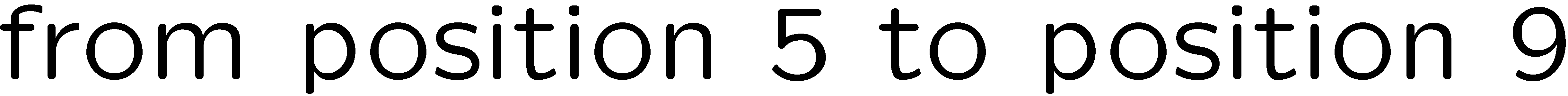 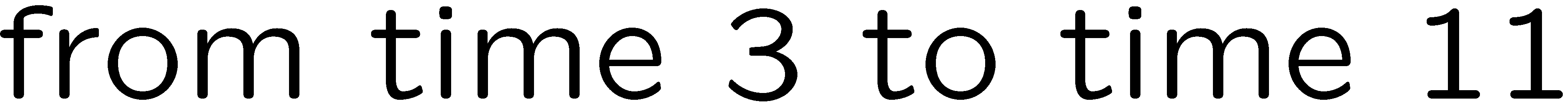 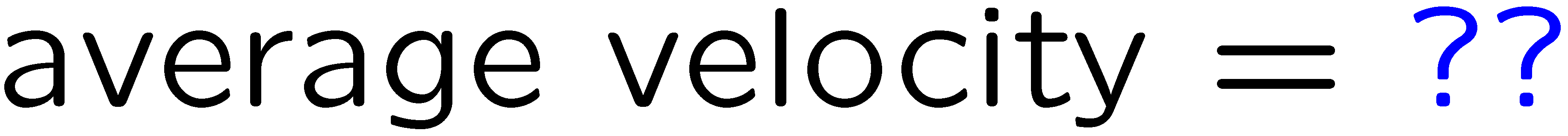 1
2
3
4
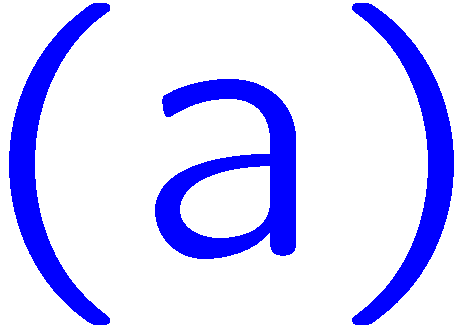 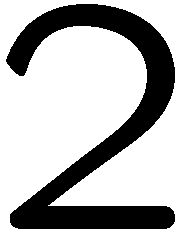 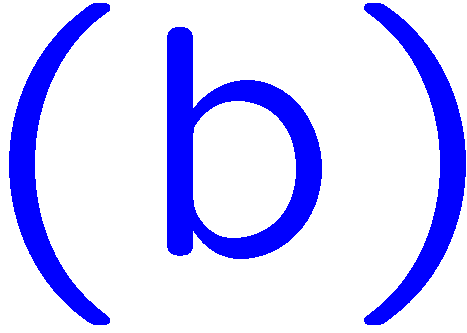 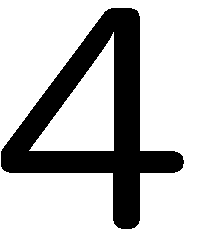 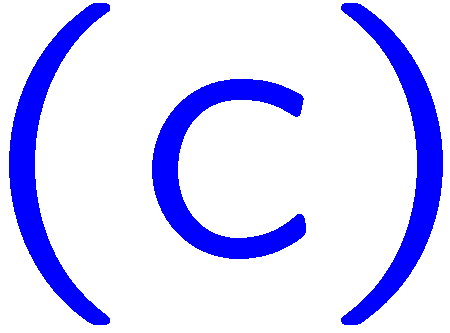 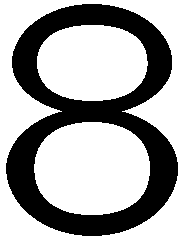 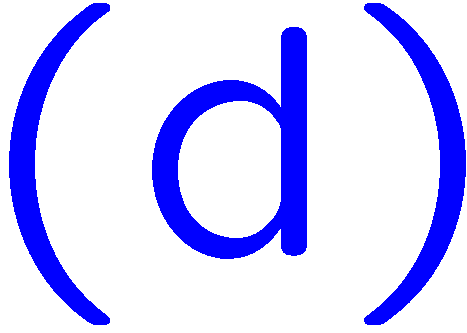 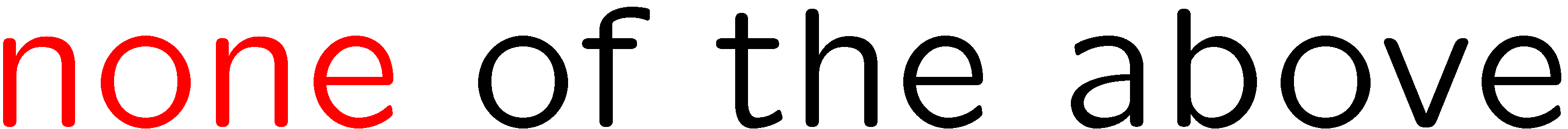 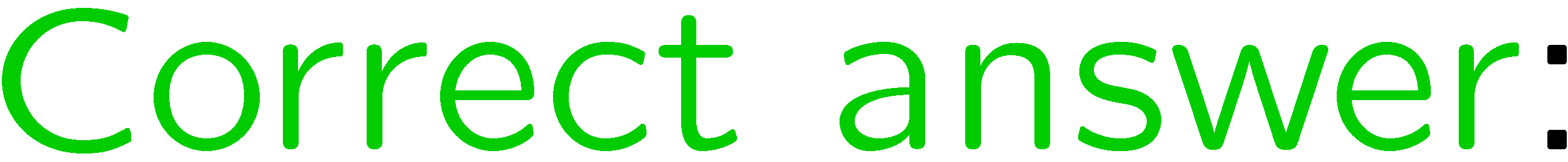 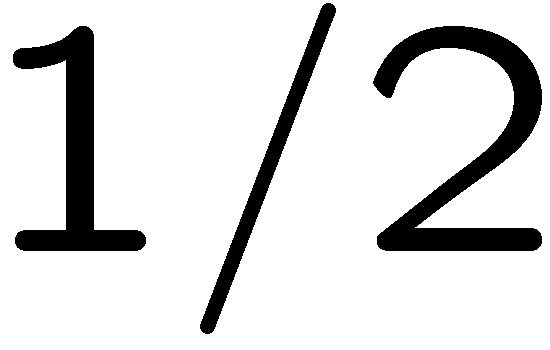 30
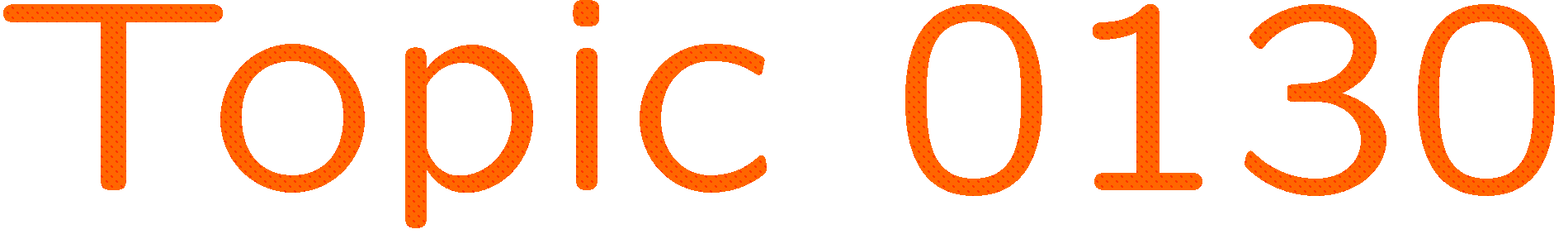 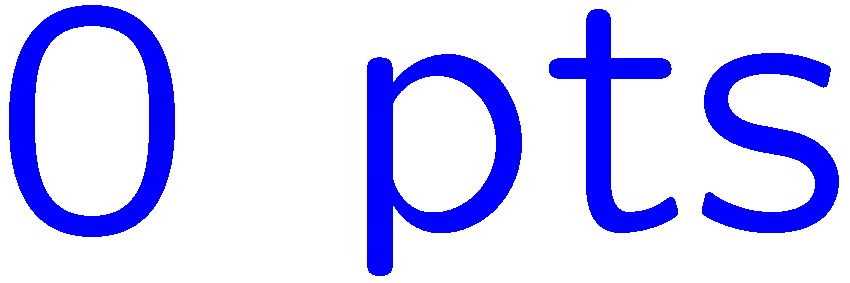 0 of 5
1+1=
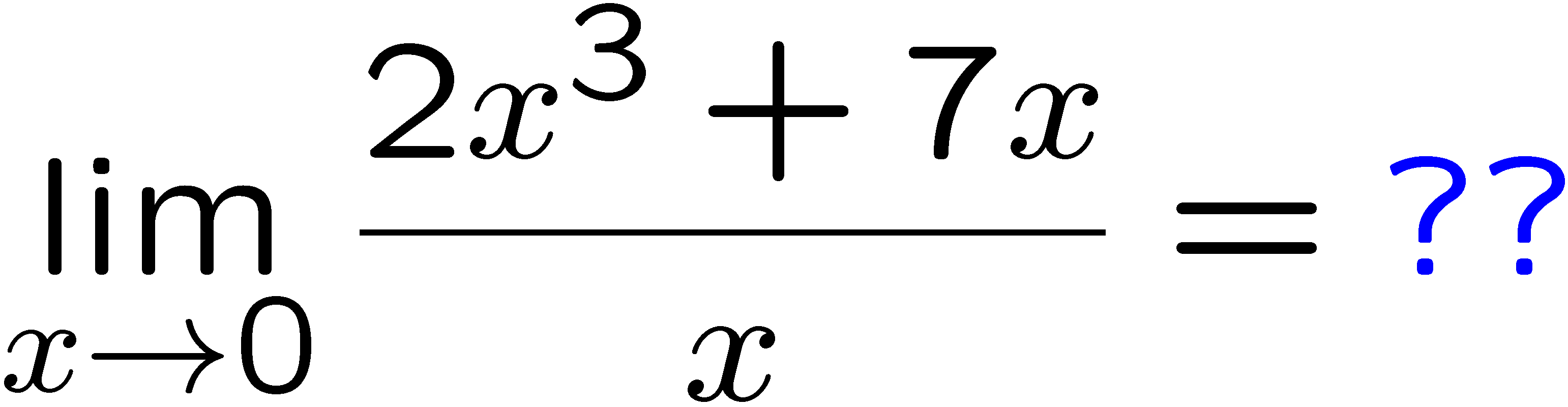 1
2
3
4
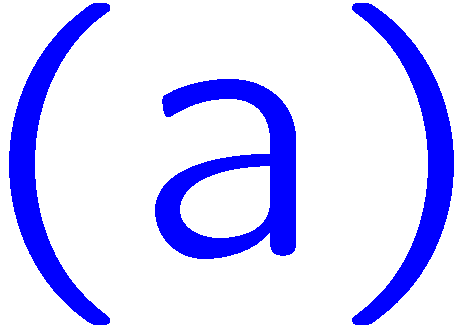 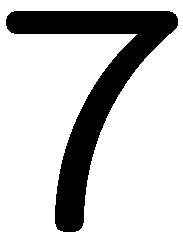 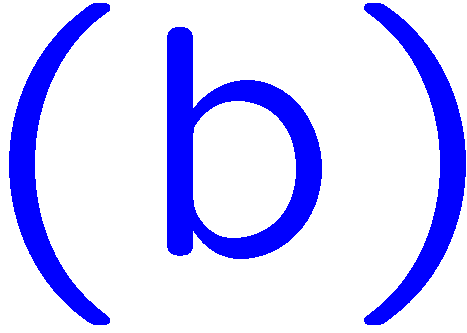 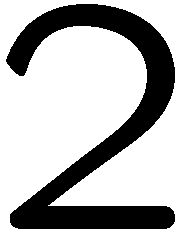 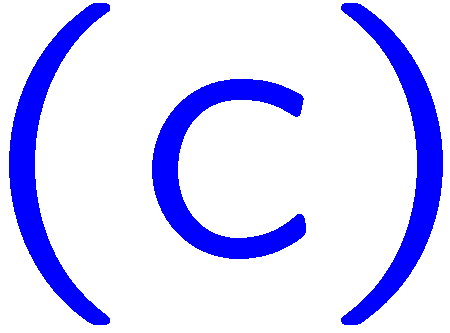 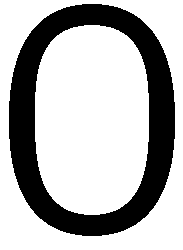 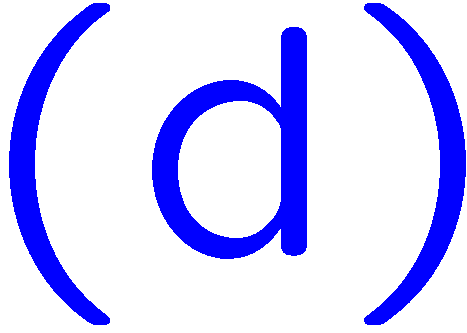 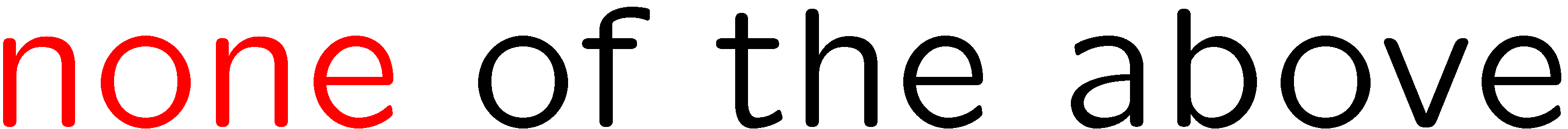 31
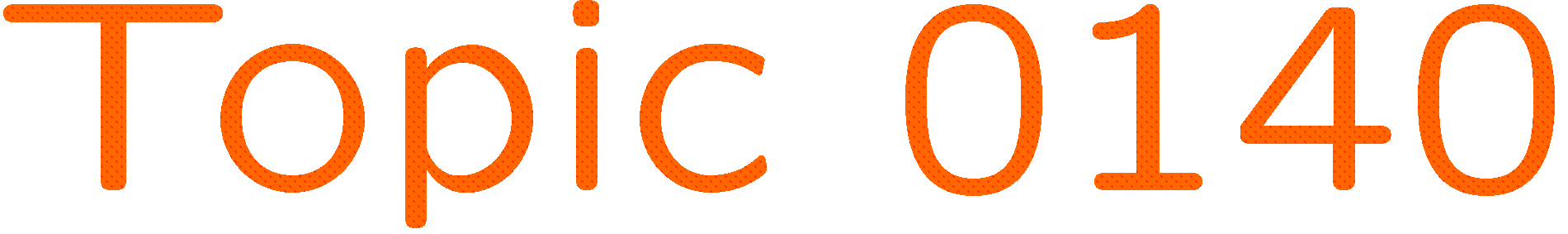 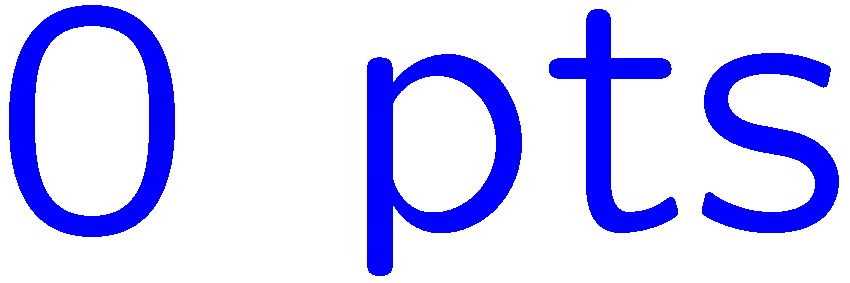 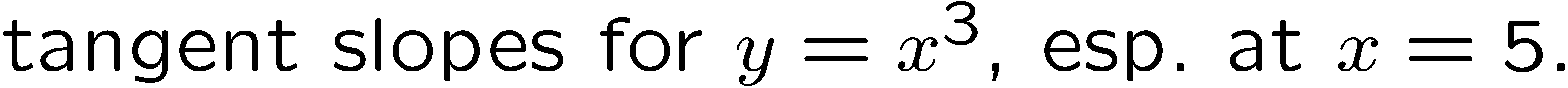 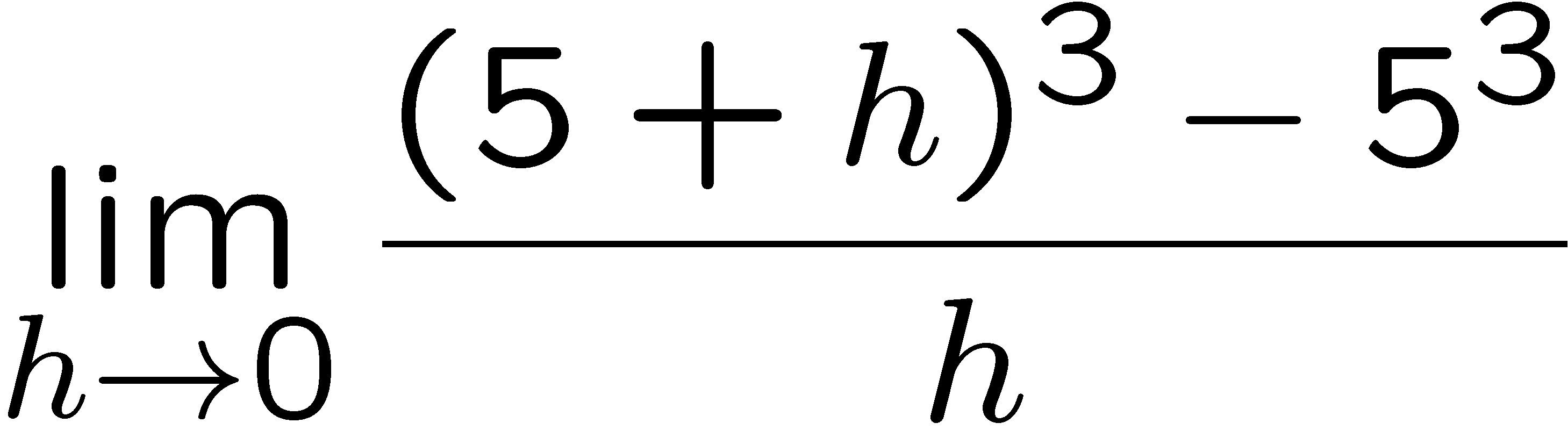 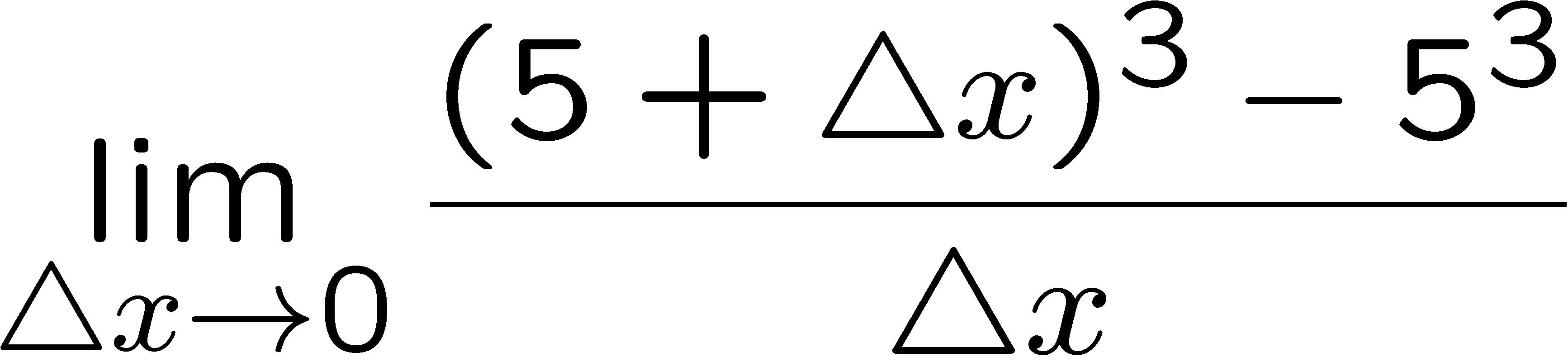 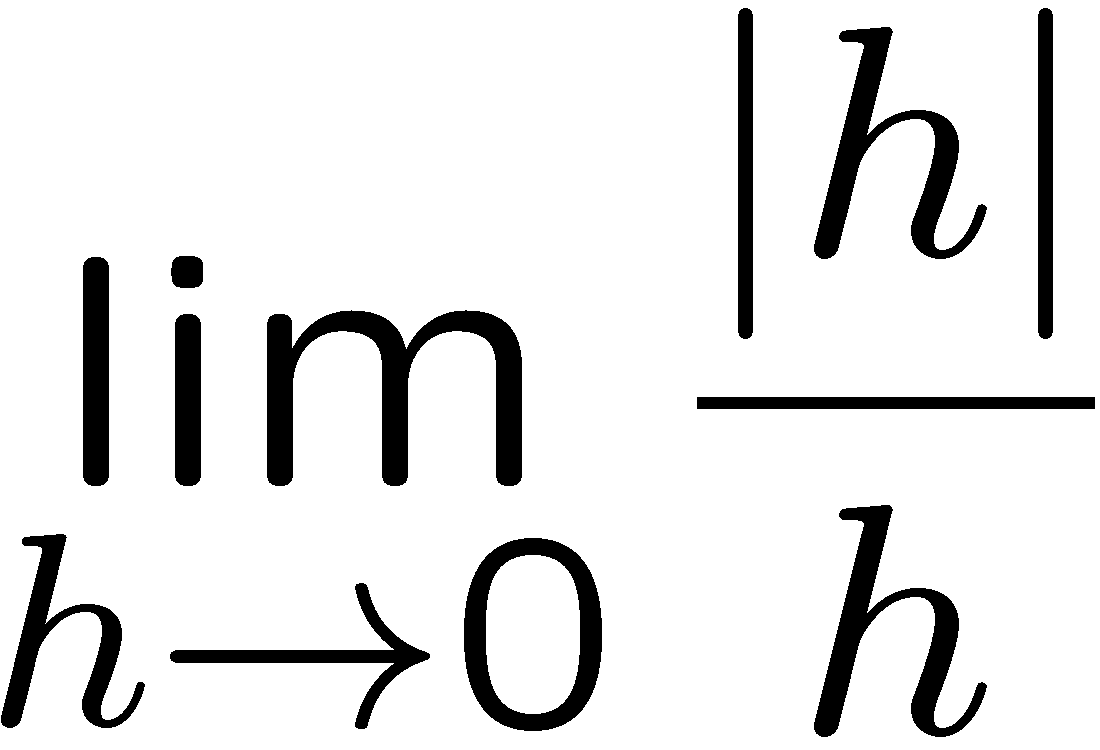 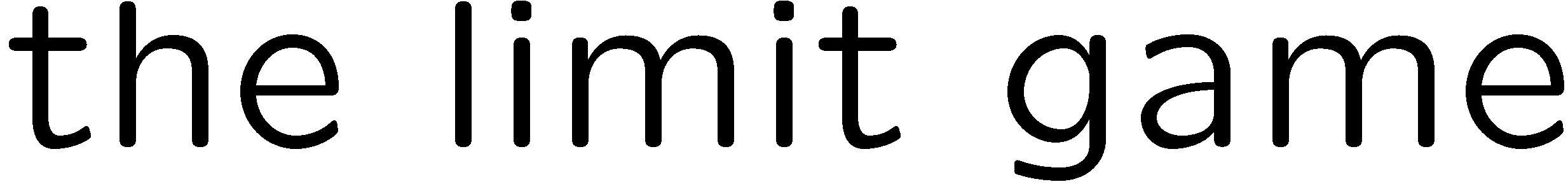 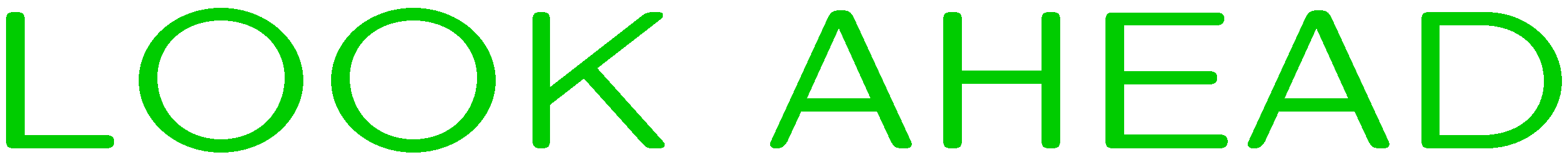 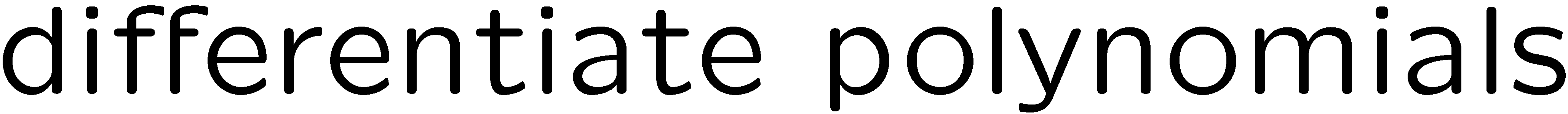 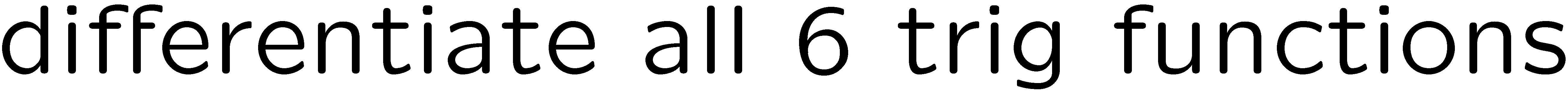 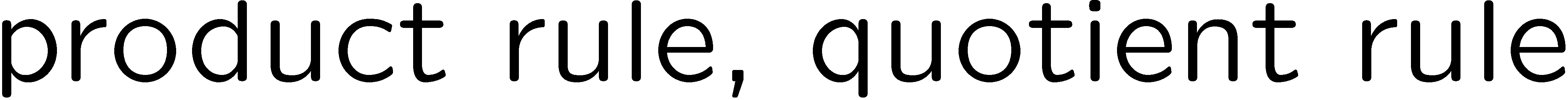 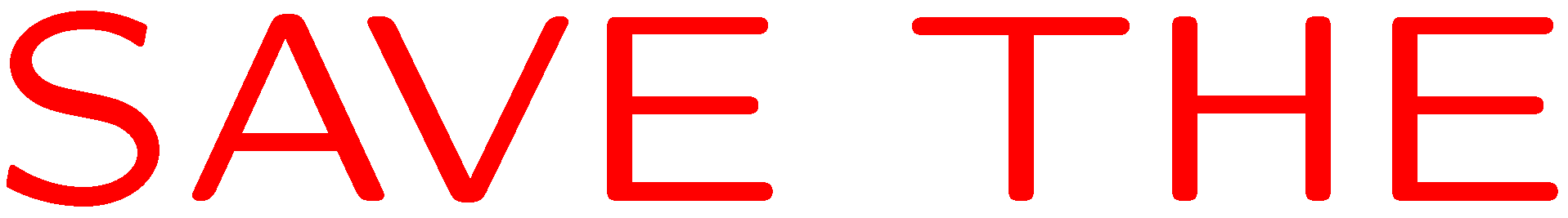 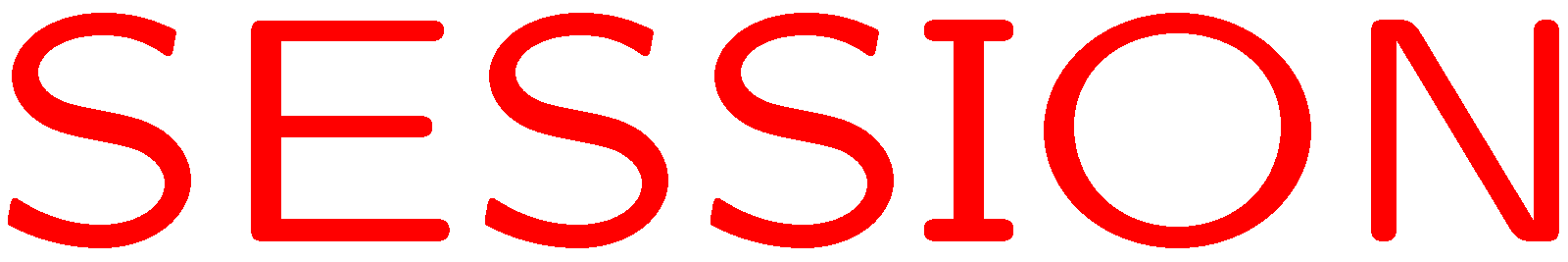 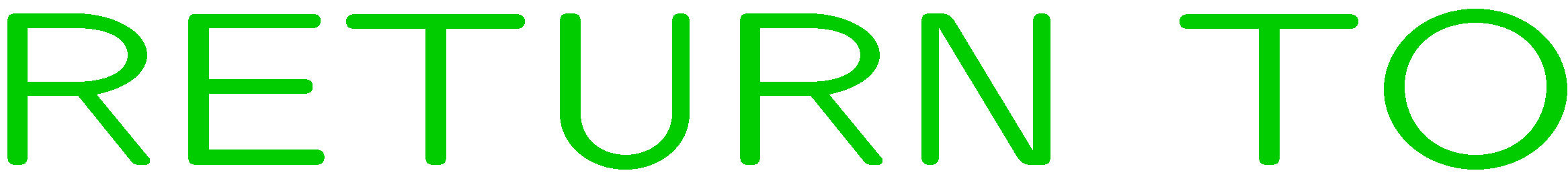 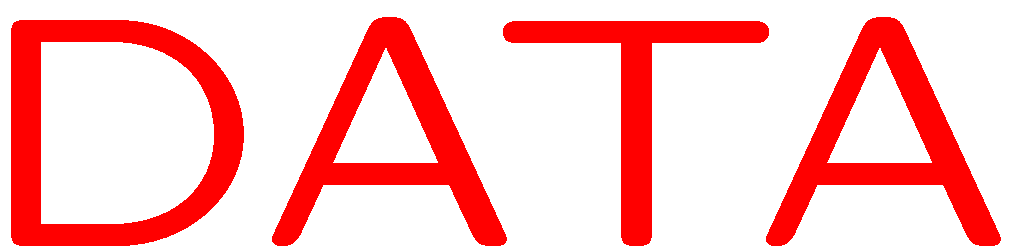 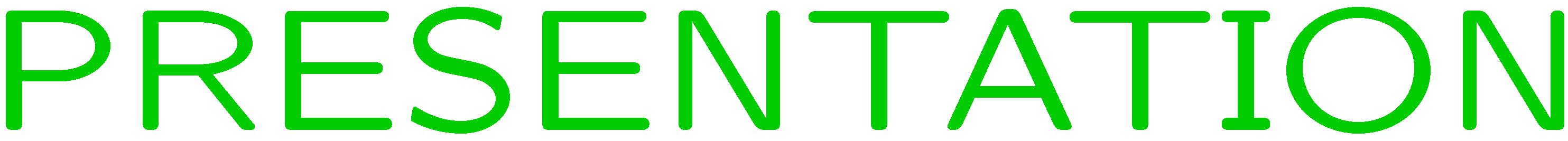